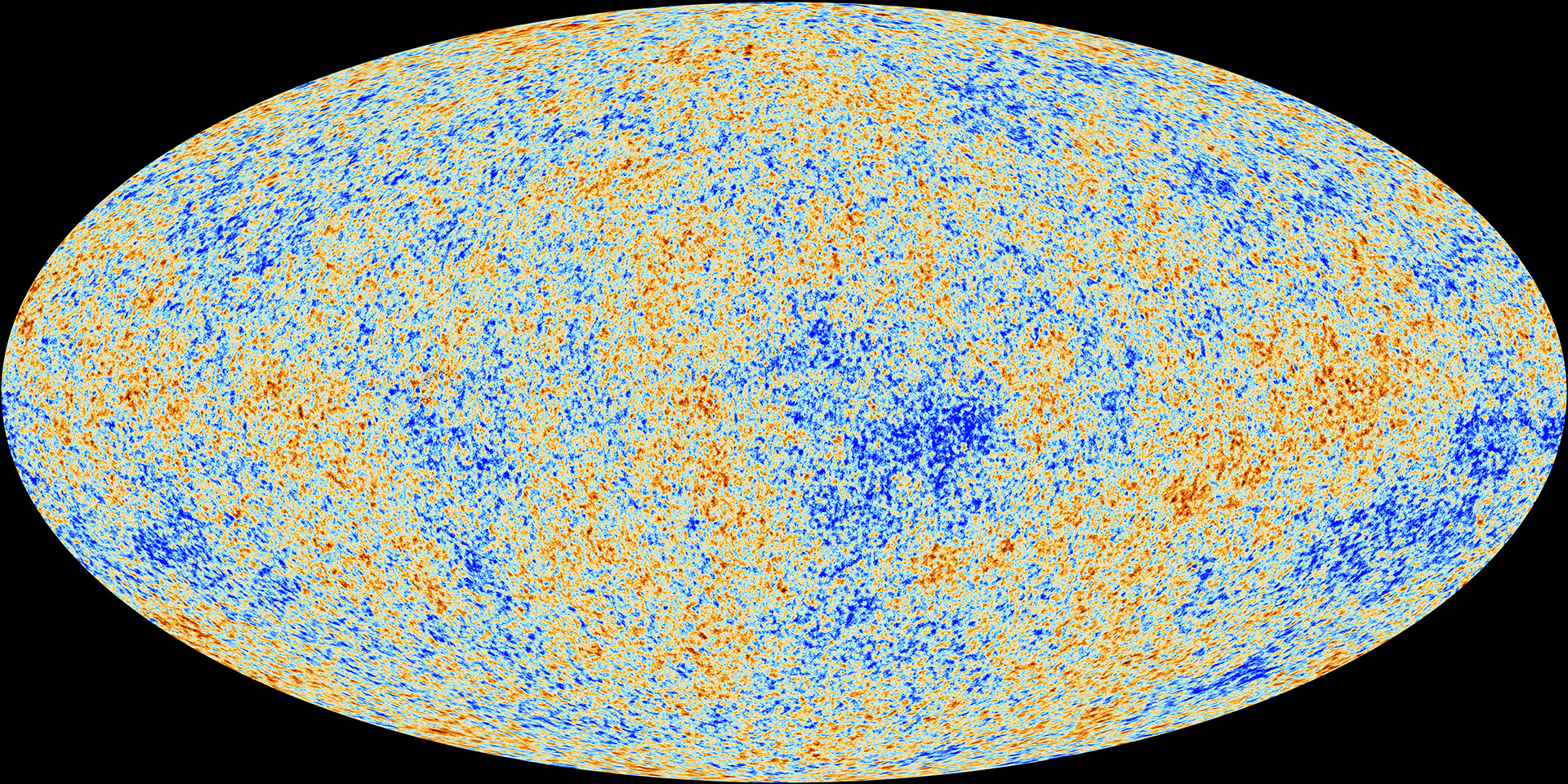 Echoes of the Big Bang
Carolin Crawford
Gresham Professor of Astronomy
NASA, ESA
[Speaker Notes: Planck/ESA]
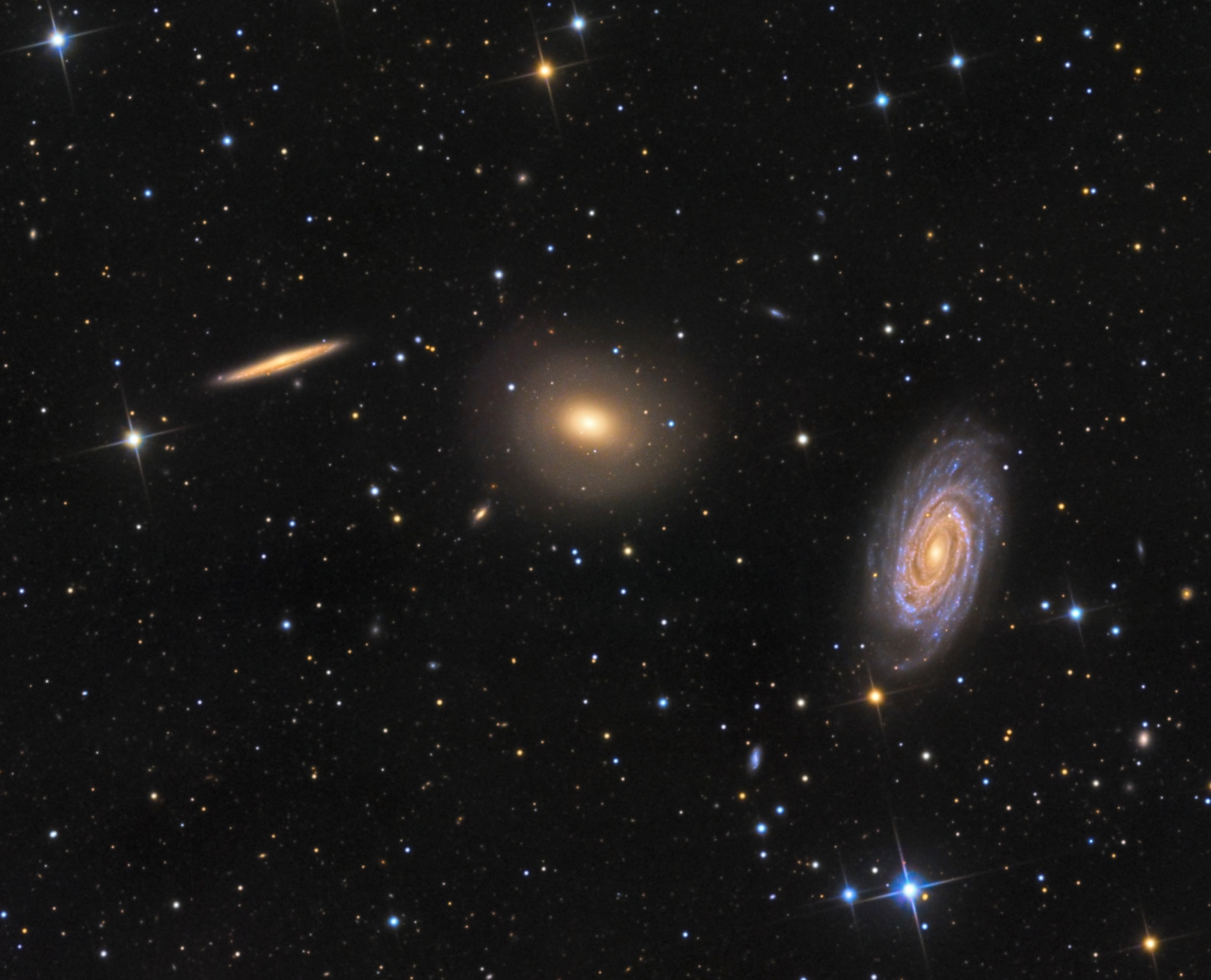 Stephen Leshin
[Speaker Notes: Credit Stephen Leshin]
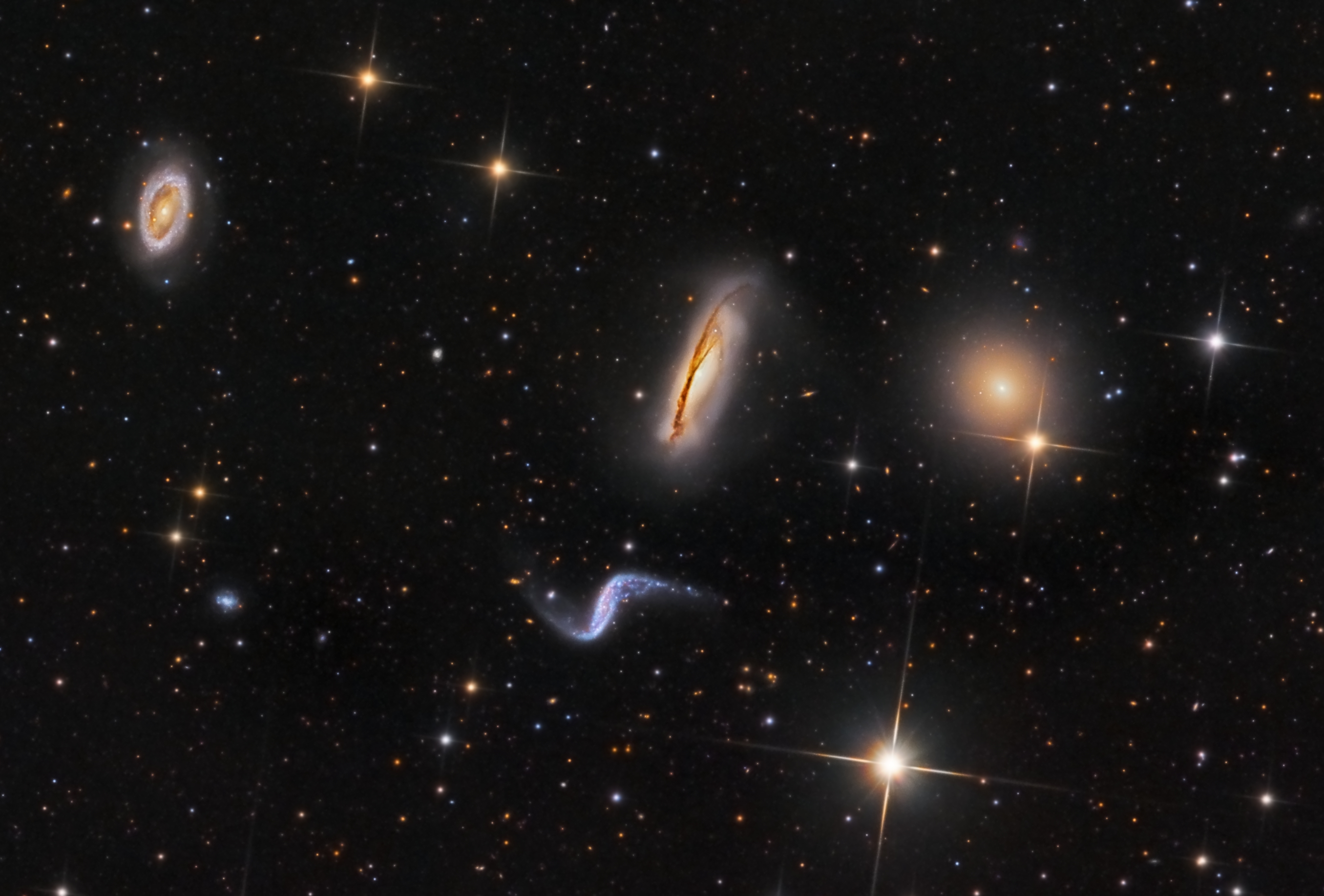 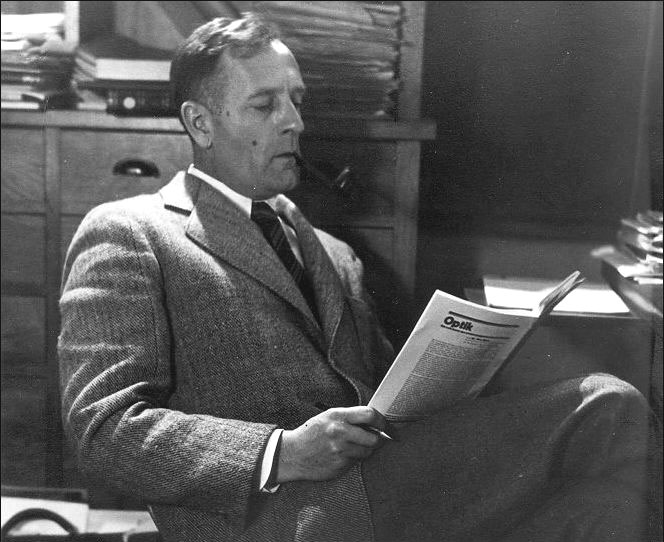 Edwin Hubble
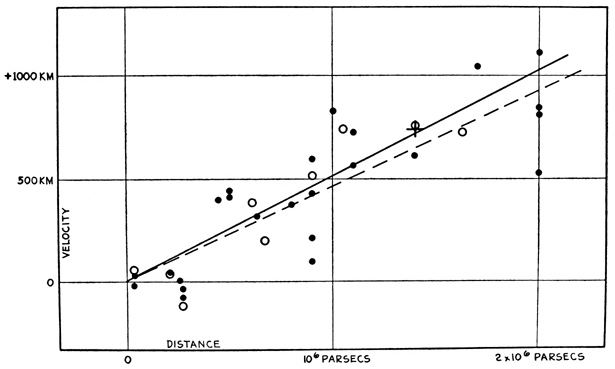 Stephen Leshin
[Speaker Notes: Credit for background image : Stephen Leshin]
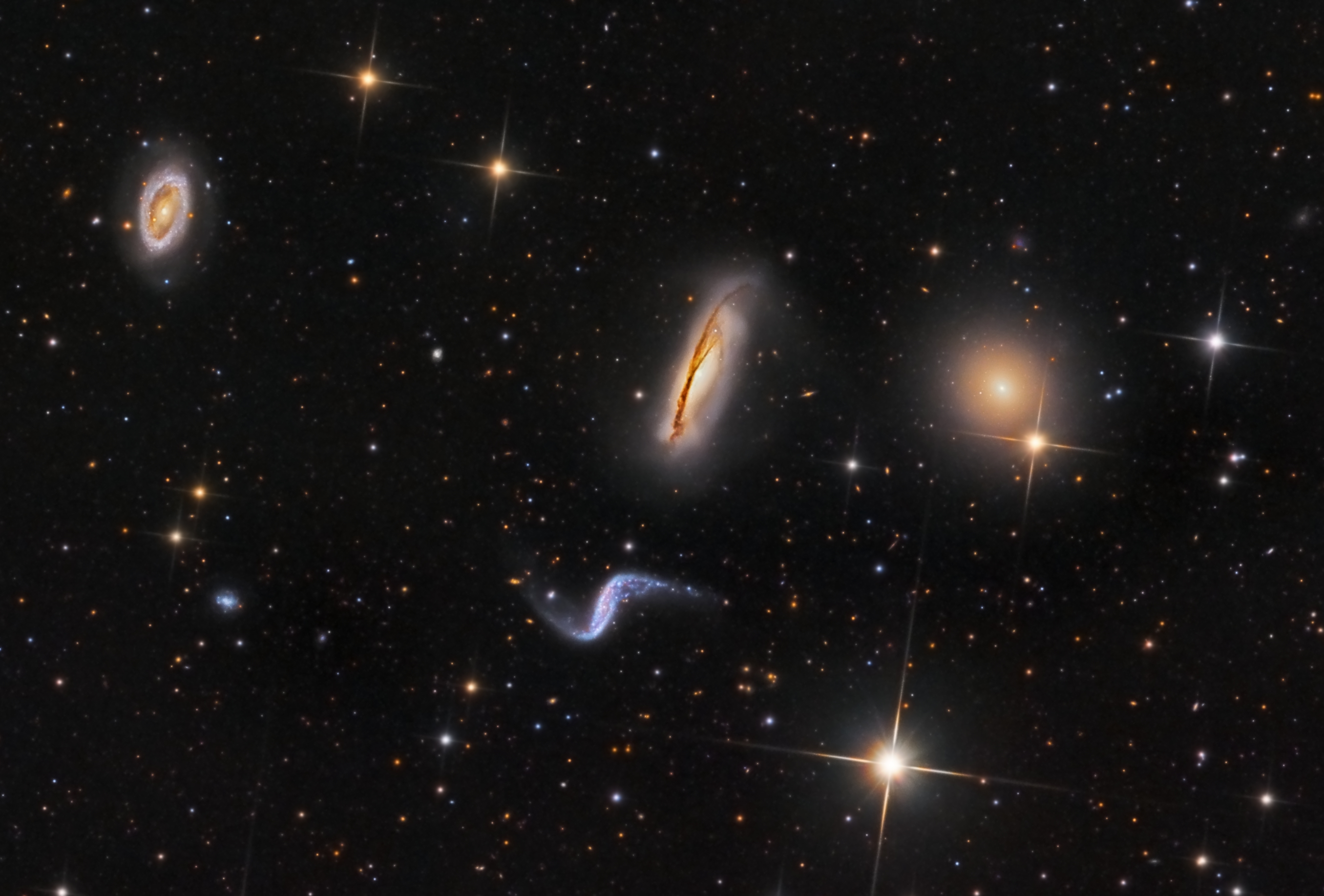 Stephen Leshin
[Speaker Notes: Credit for background image : Stephen Leshin]
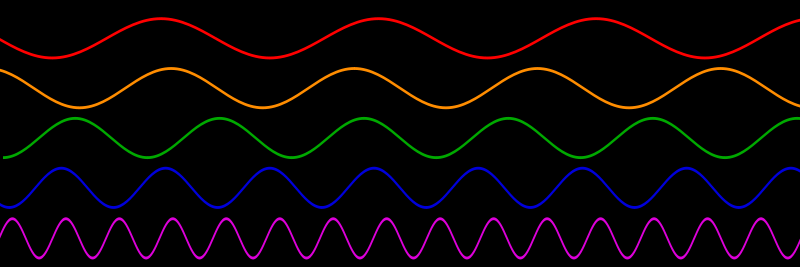 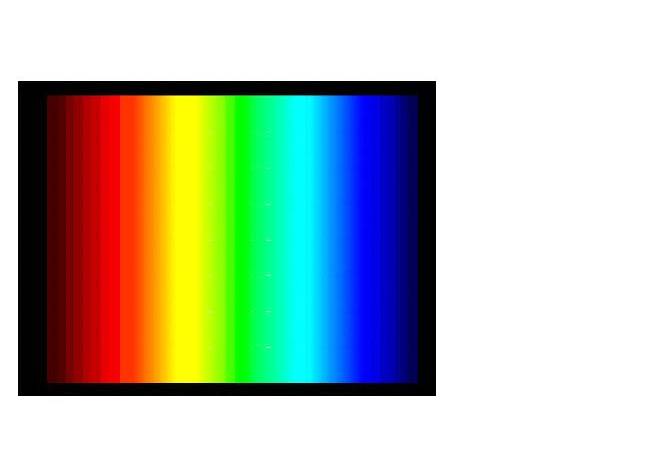 micro-wave
γ-rays
X-rays
UV
IR
radio
short wavelength
long wavelength
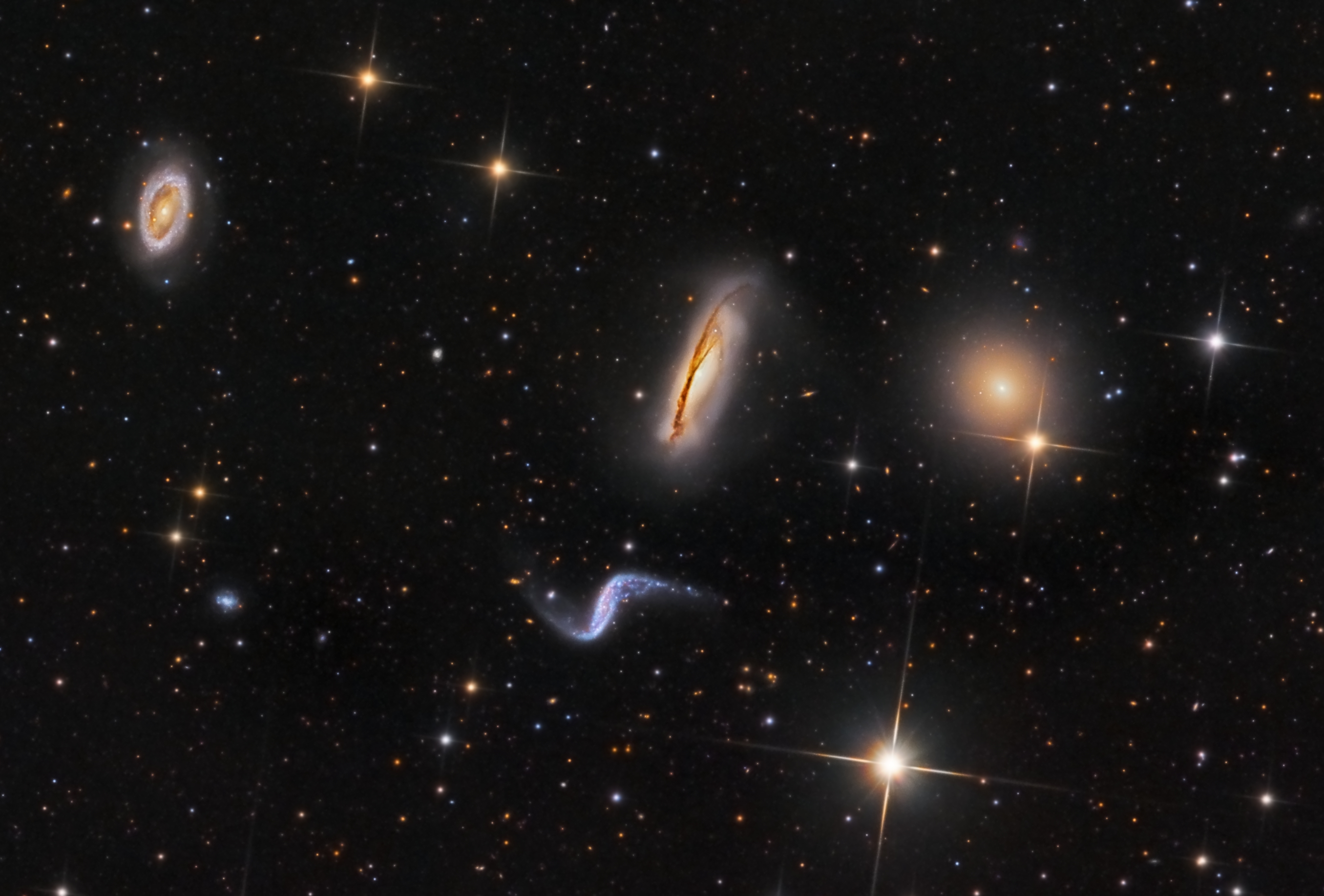 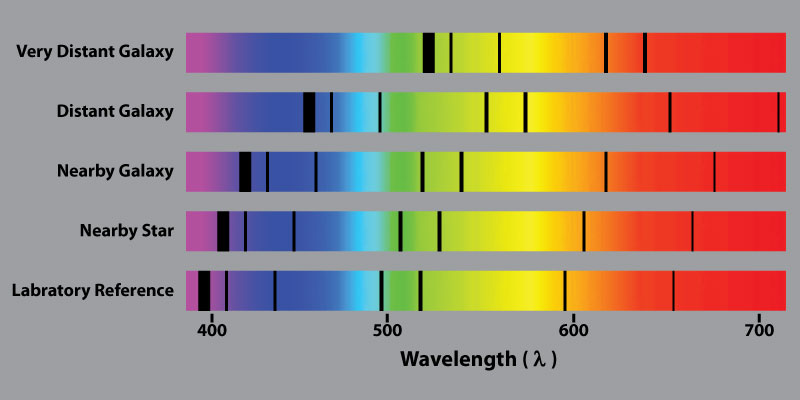 space-exploratorium.com
[Speaker Notes: http://space-exploratorium.com/]
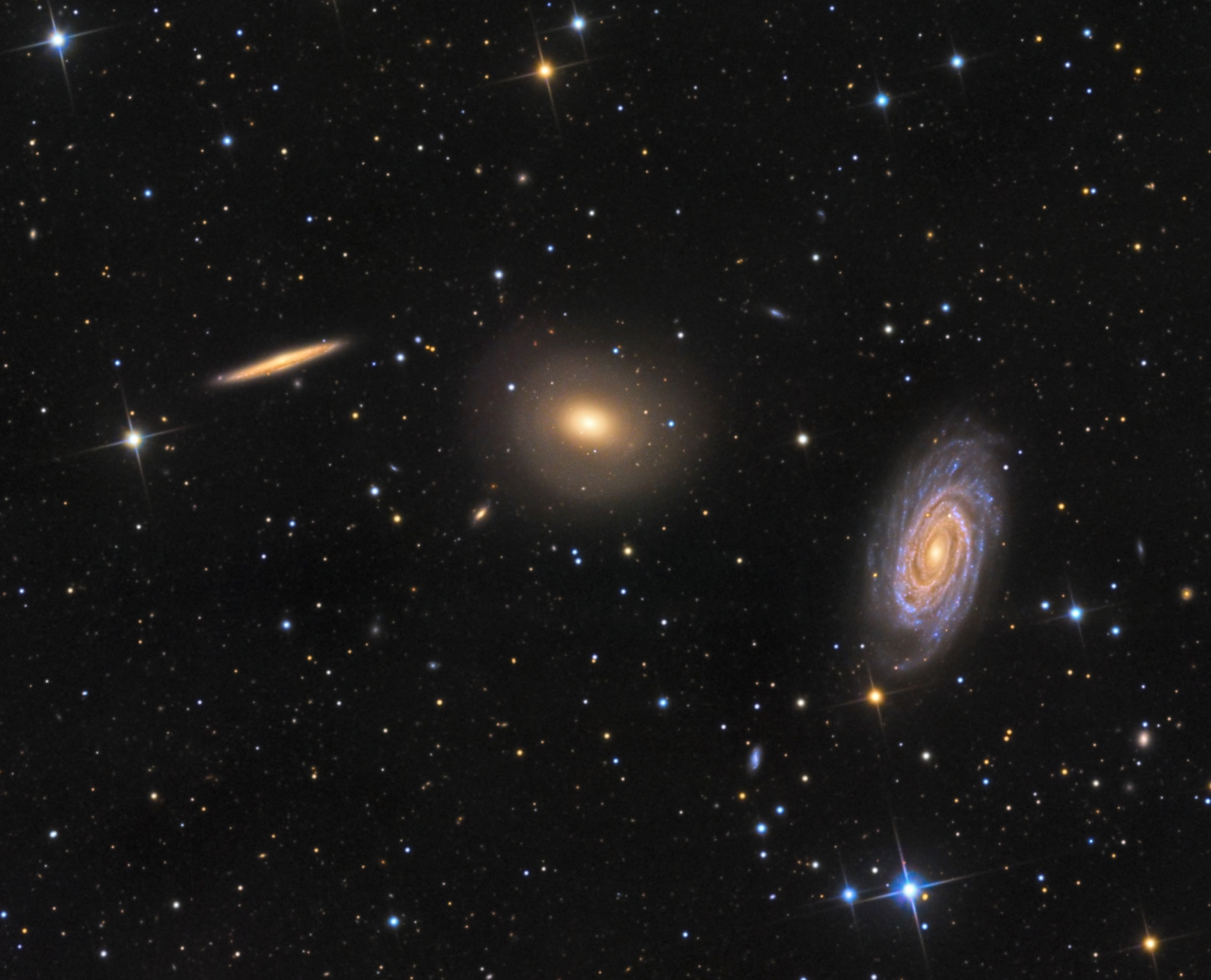 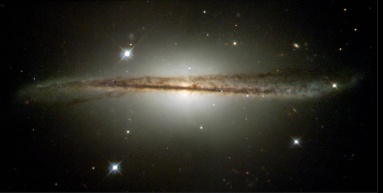 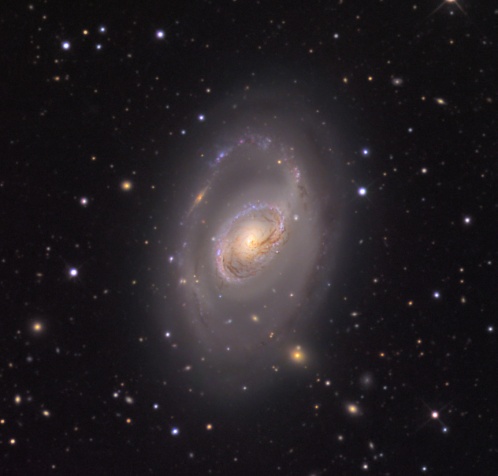 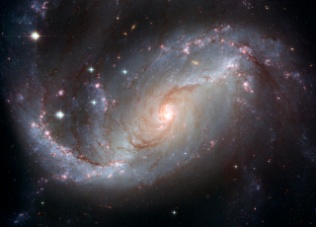 The ‘Big Bang’
Georges Lemaitre
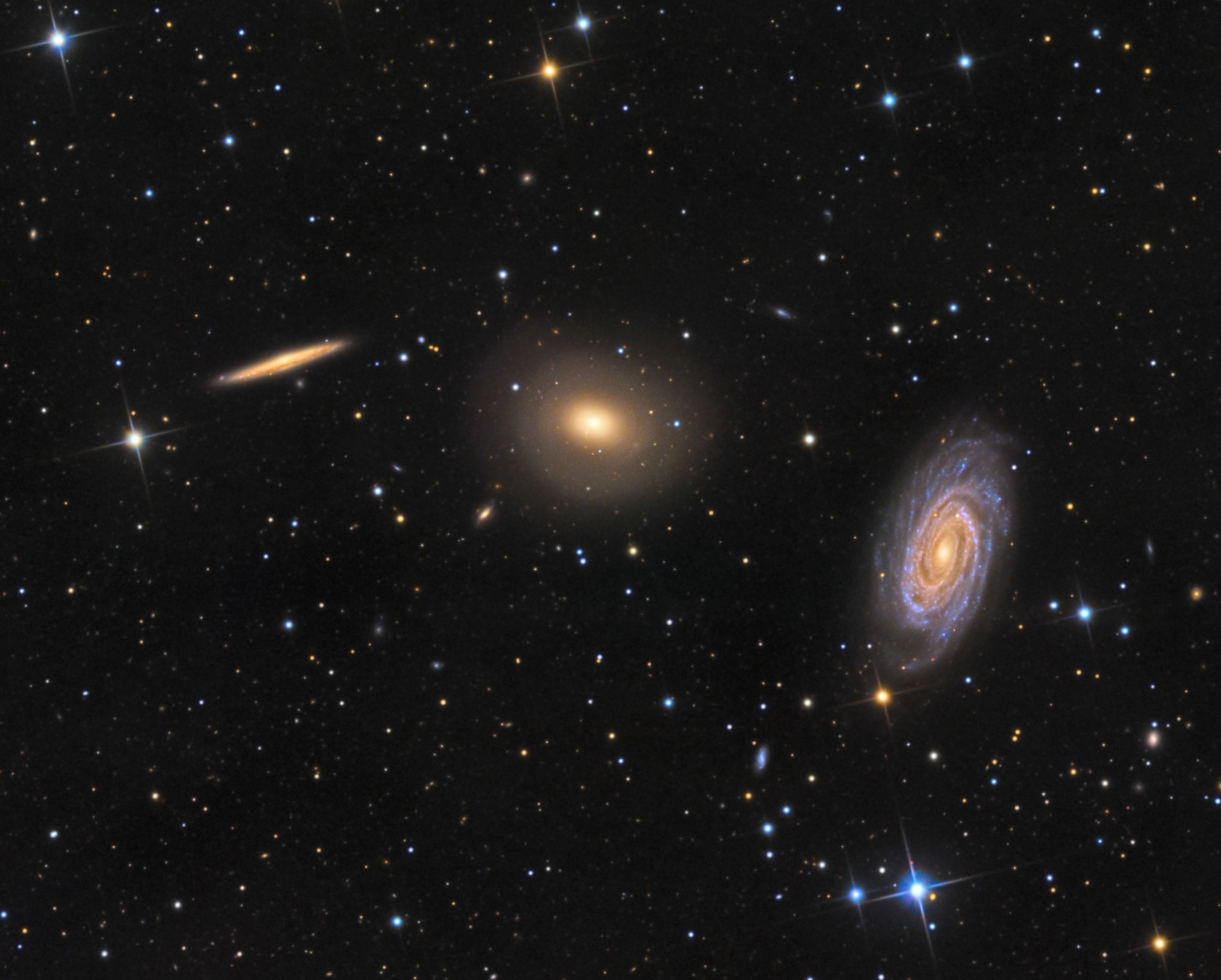 Fred Hoyle
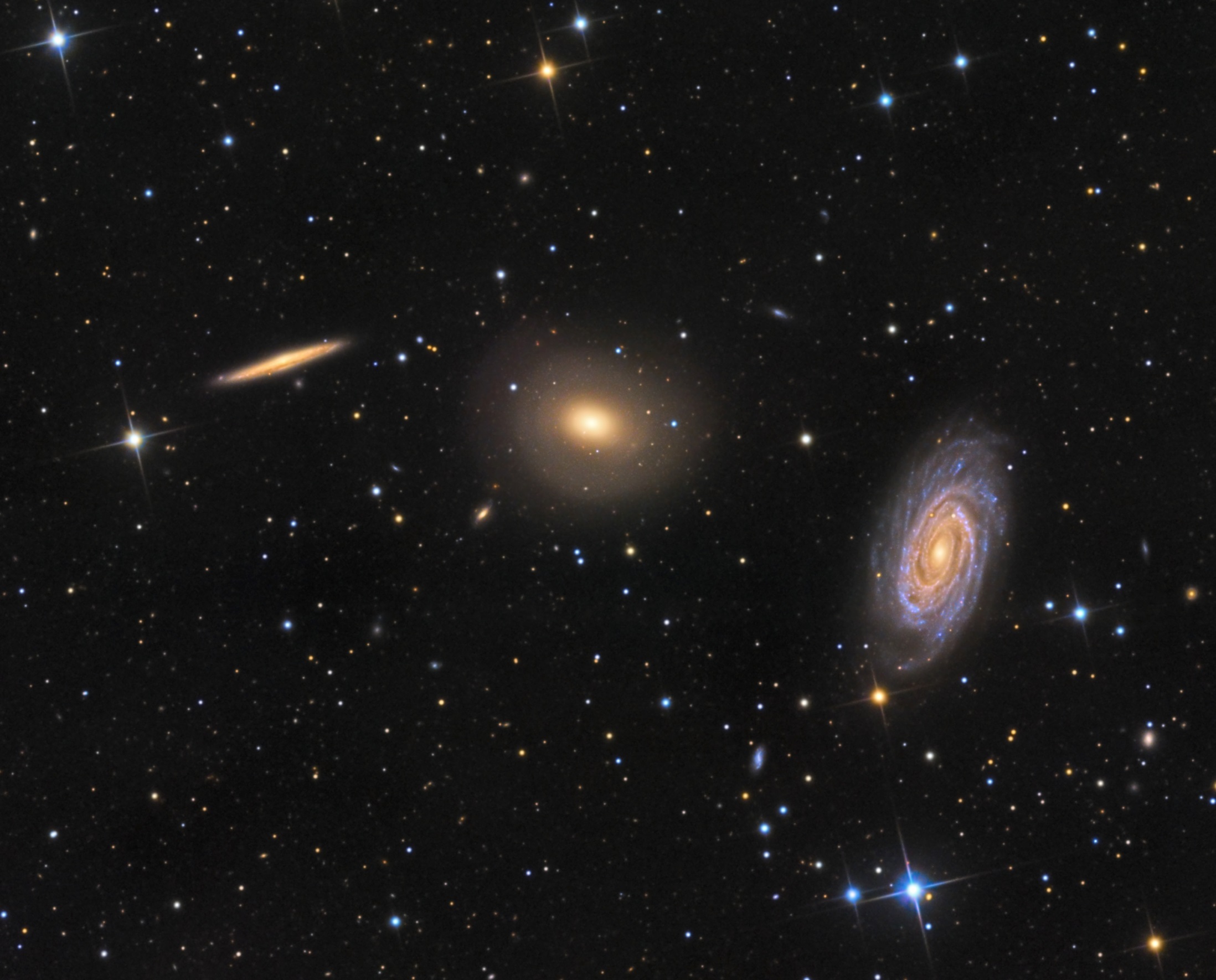 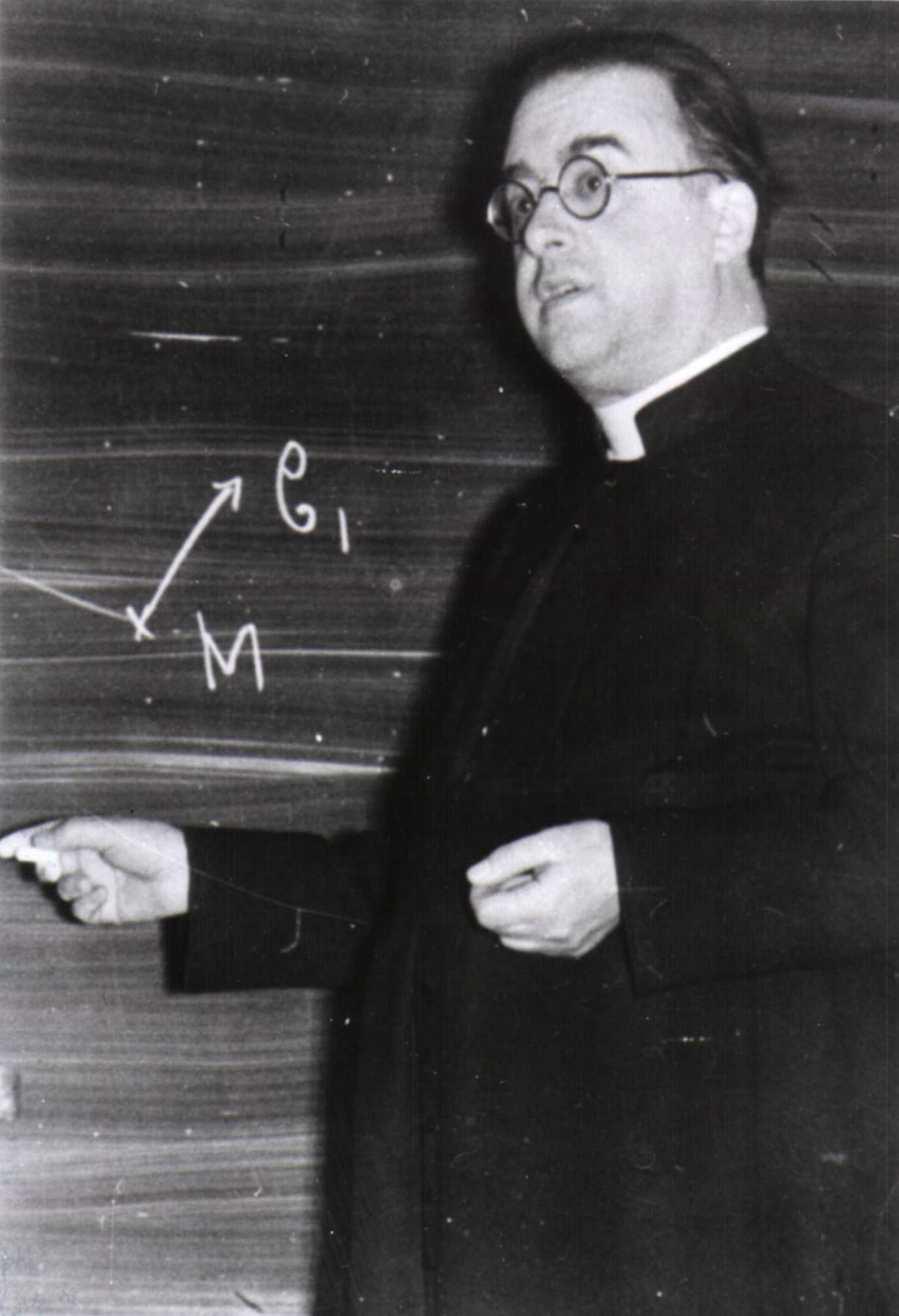 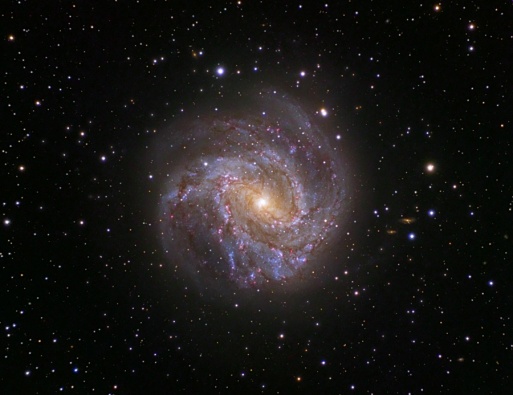 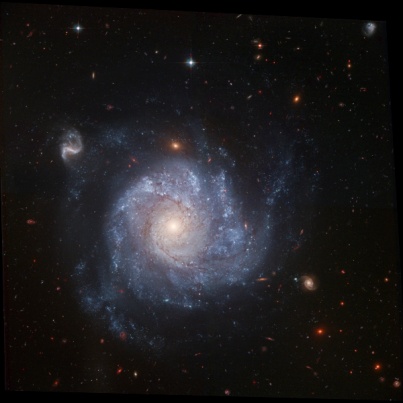 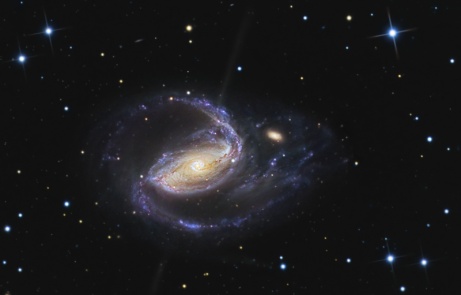 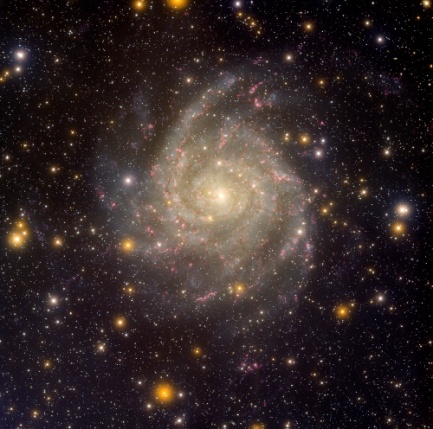 The ‘primeval atom’
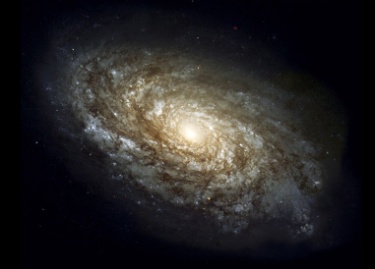 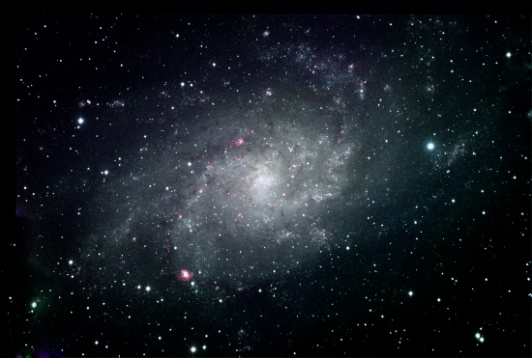 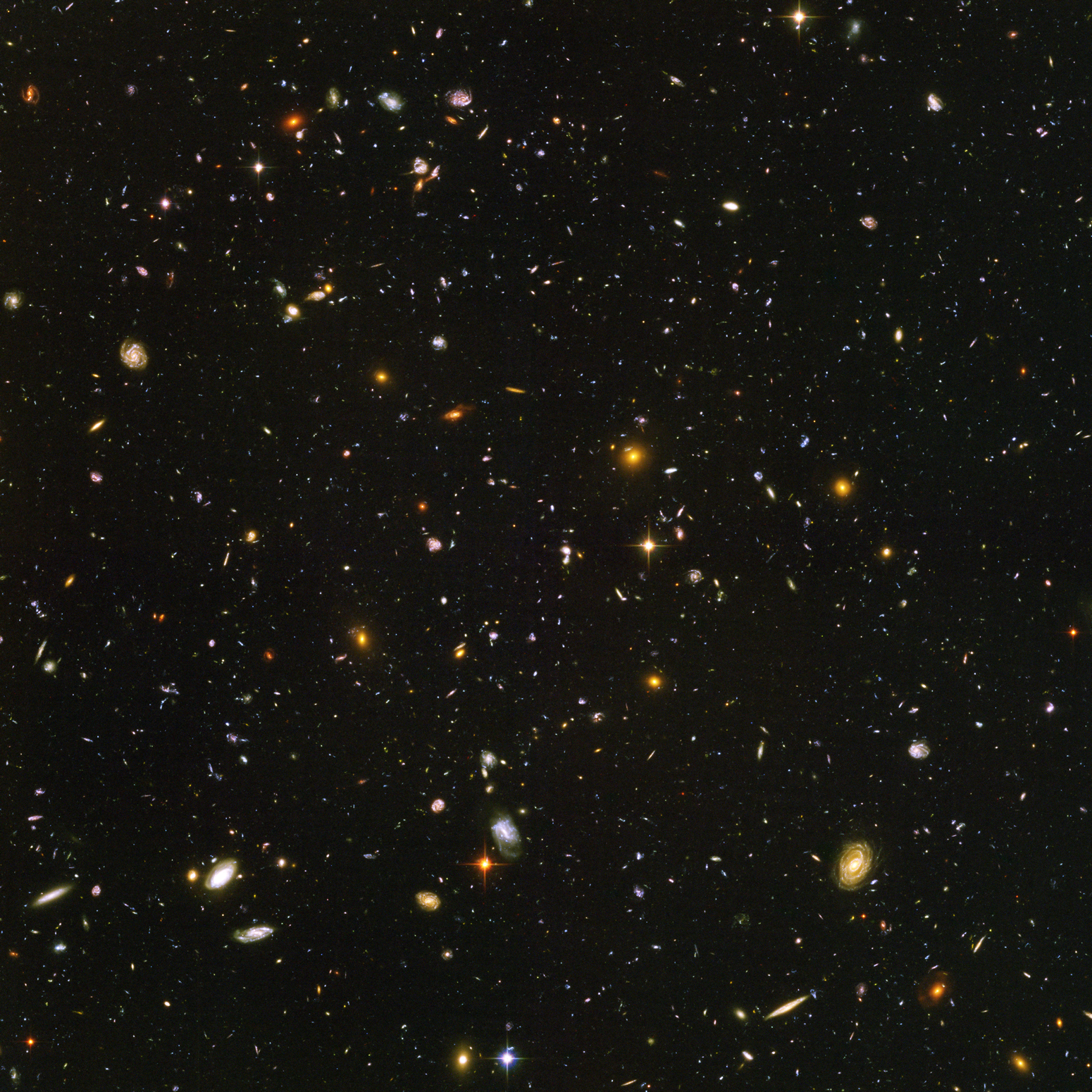 Cosmological principle
The Universe is isotropic and homogeneous
Georges Lemaitre
Fred Hoyle
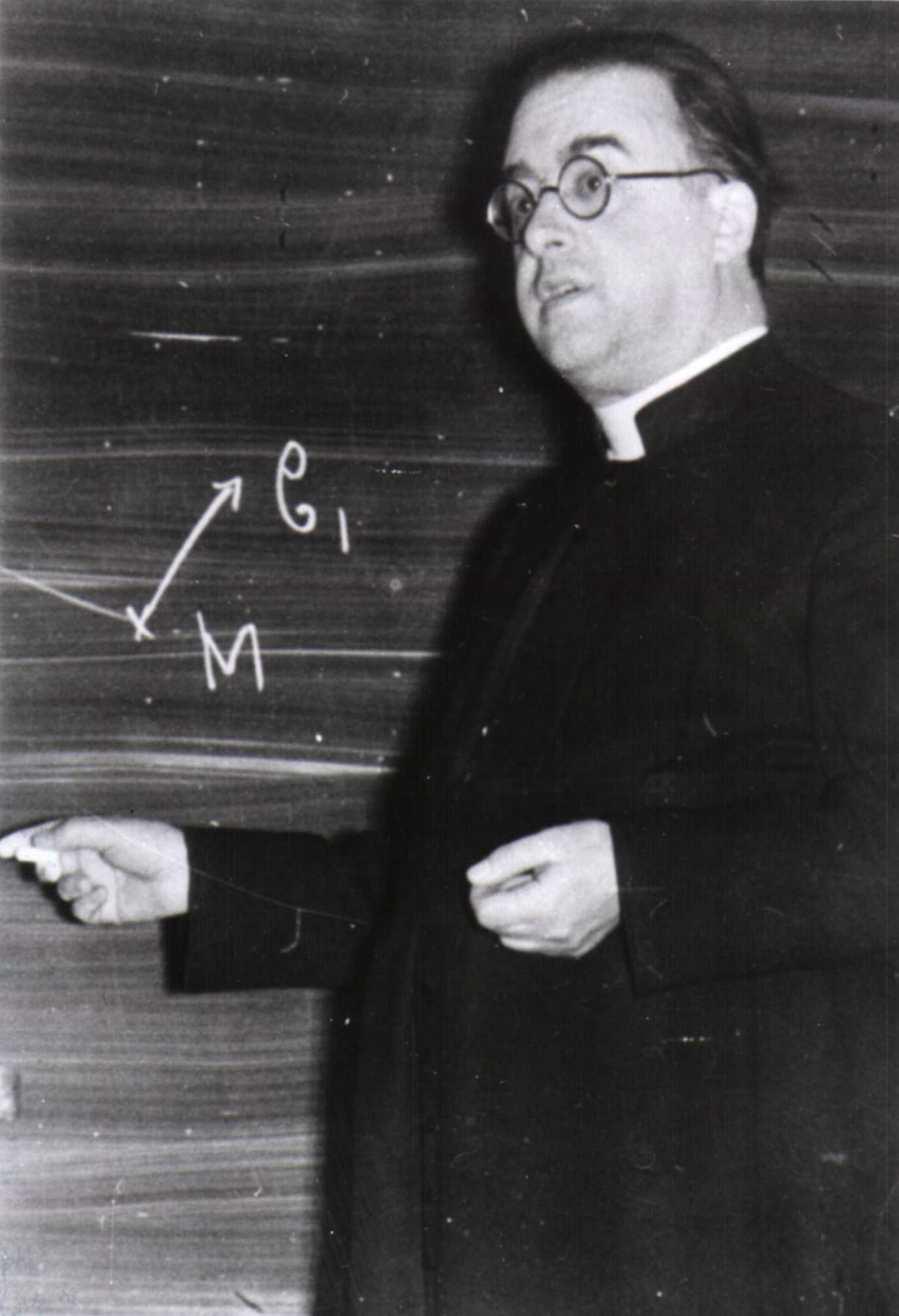 NASA/ESA/Illingworth et al
[Speaker Notes: Background image: NASA, ESA, G. Illingworth (University of California, Santa Cruz), R. Bouwens (University of California, Santa Cruz, and Leiden University)]
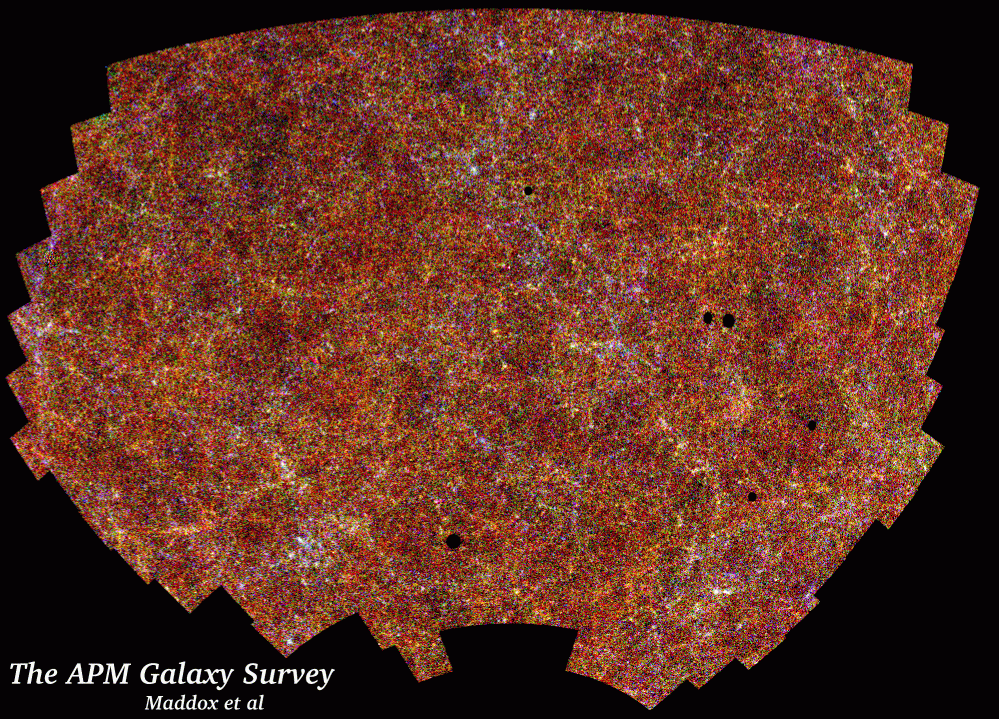 Maddox et al
[Speaker Notes: APM Galaxy Survey Maddox et al]
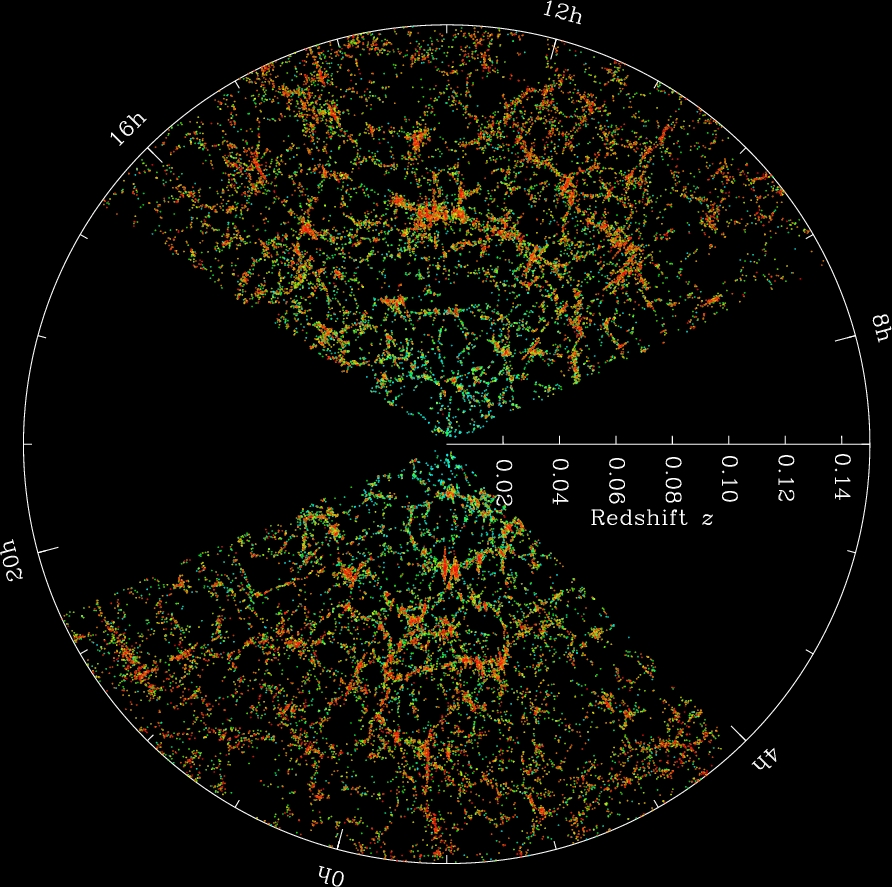 SDSS / Blanton
[Speaker Notes: Credit: M. Blanton and the Sloan Digital Sky Survey.]
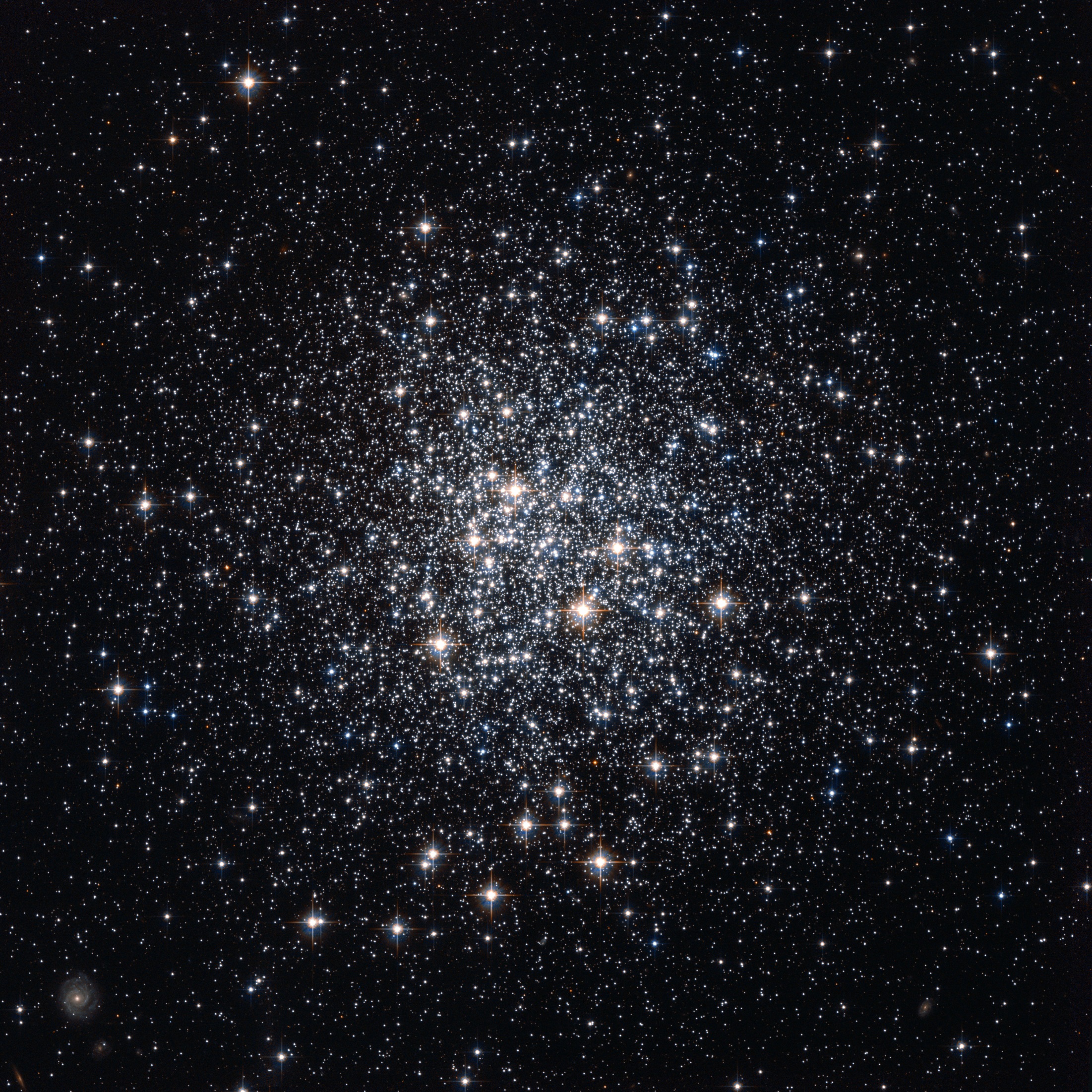 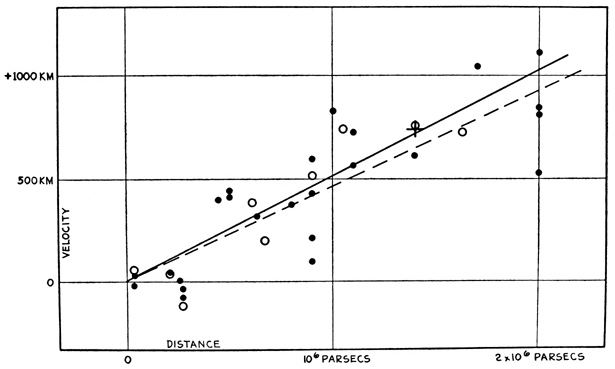 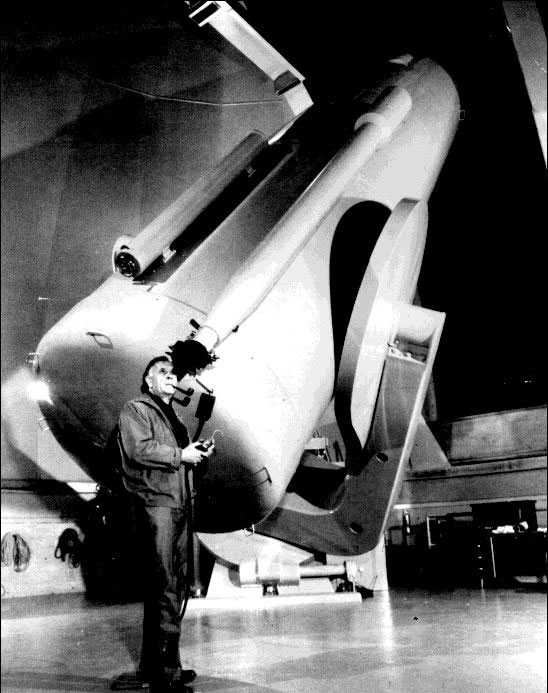 1.8 billion years
NASA/ESA
[Speaker Notes: Background image 
Credit: NASA, ESA, Hubble, HPOW]
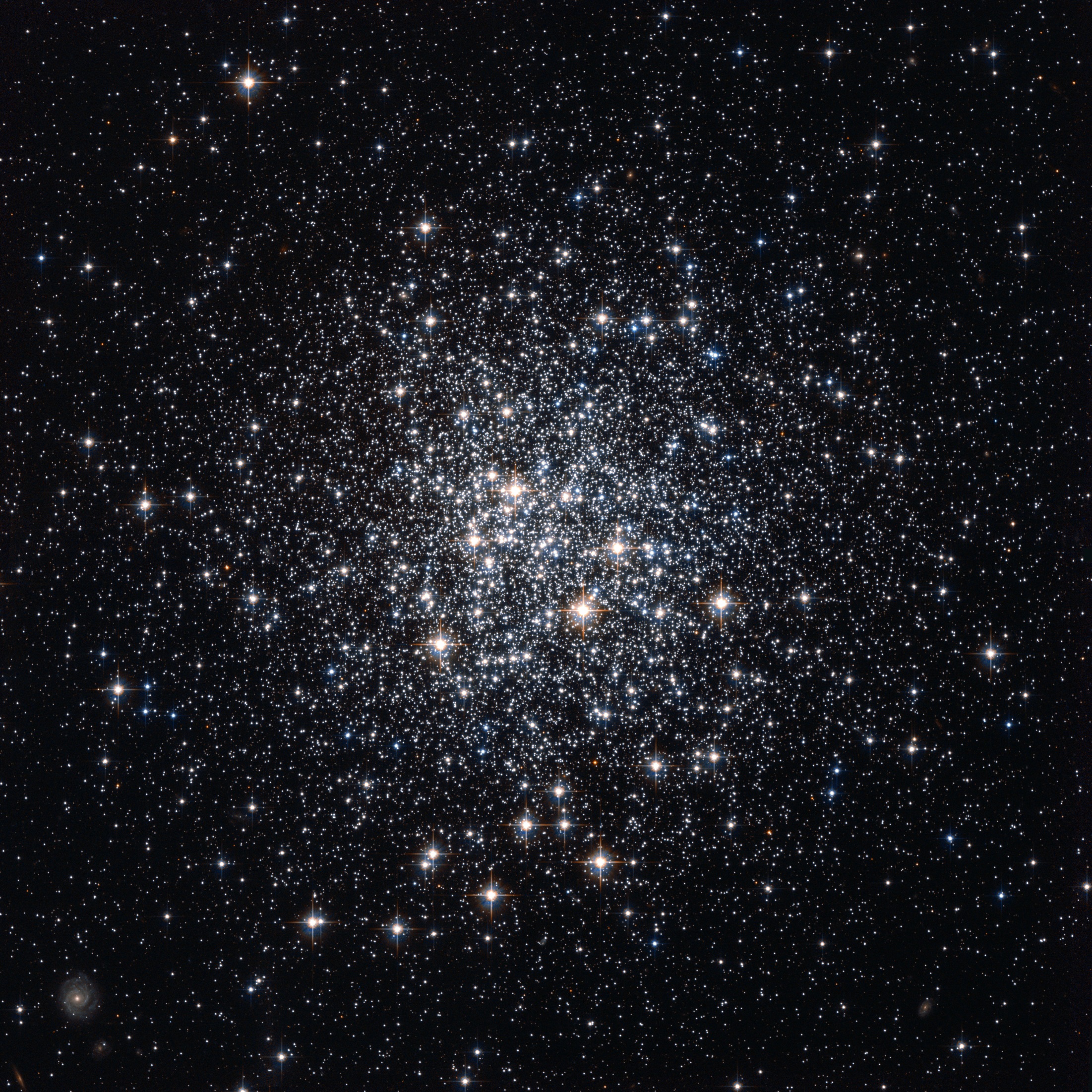 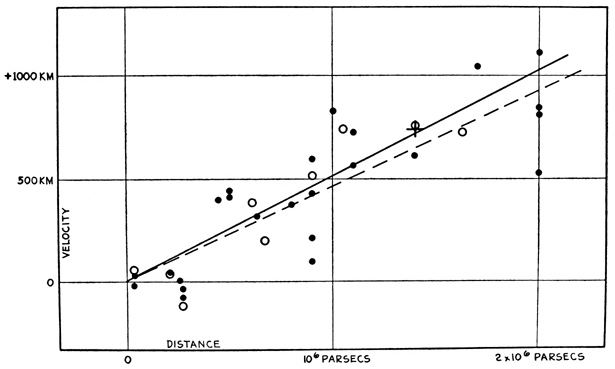 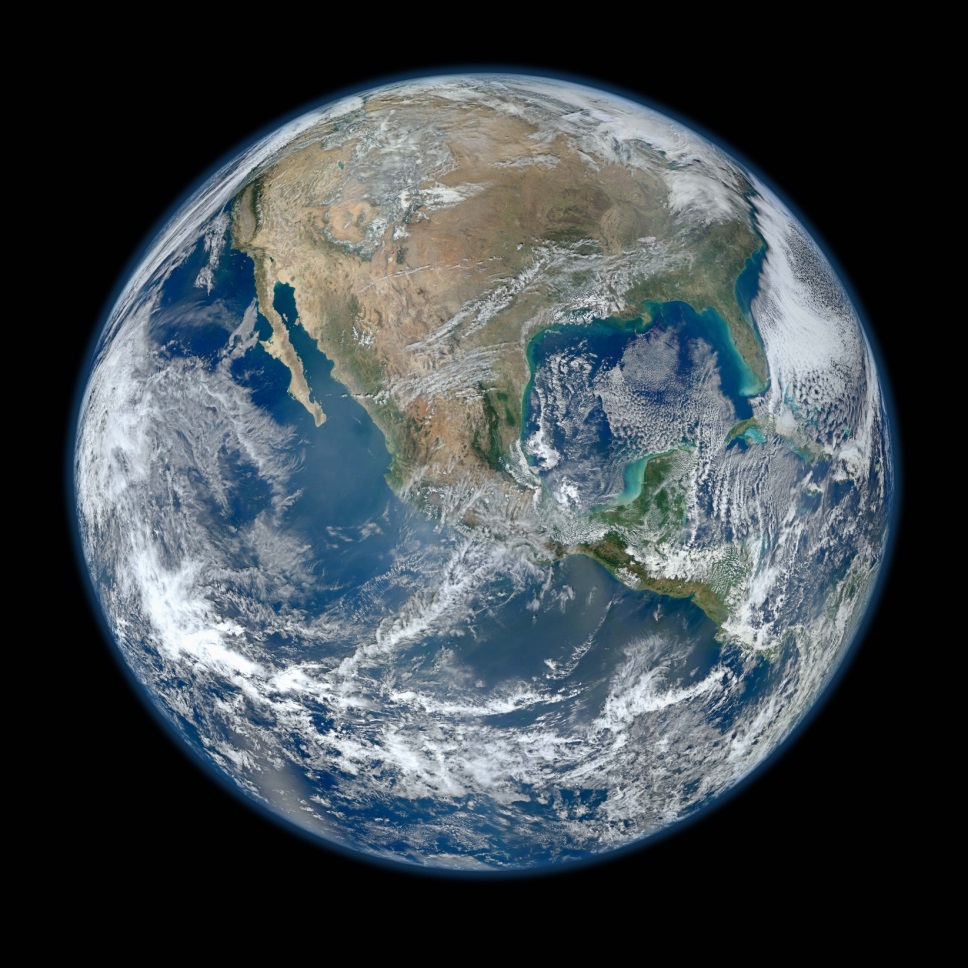 1.8 billion years
3-4 billion years
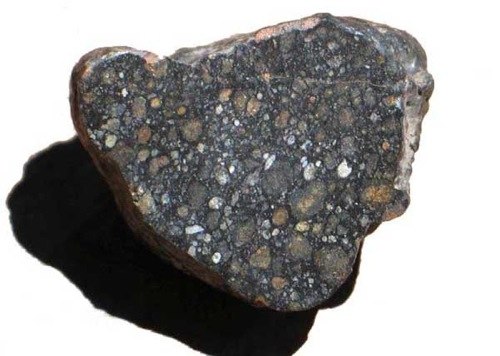 NASA/NOAA/GSFC/Suomi NPP/VIIRS/Norman Kuring
[Speaker Notes: Earth image: NASA/NOAA/GSFC/Suomi NPP/VIIRS/Norman Kuring]
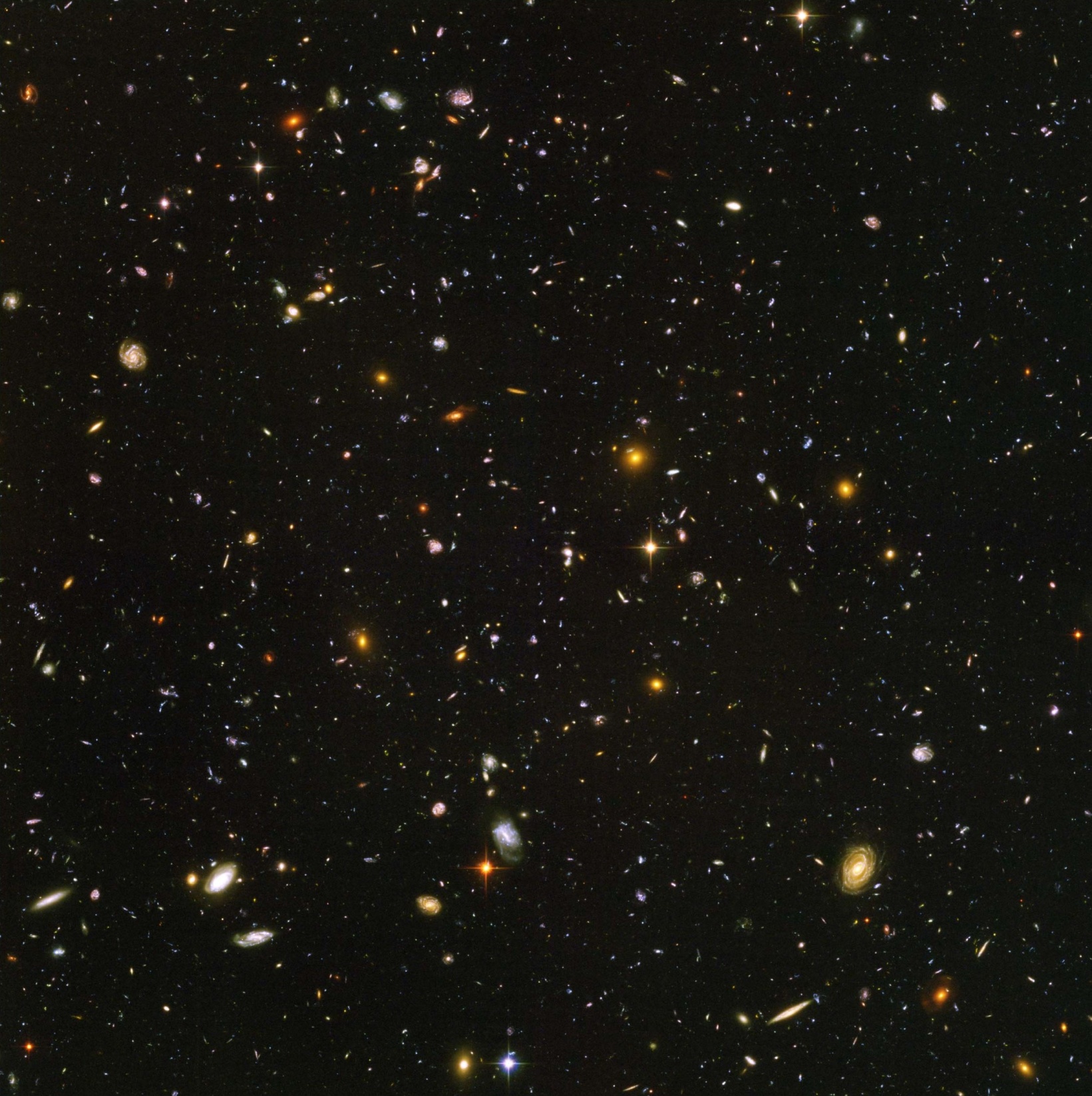 Cosmological principle
The Universe is isotropic and homogeneous
…in time as well as space
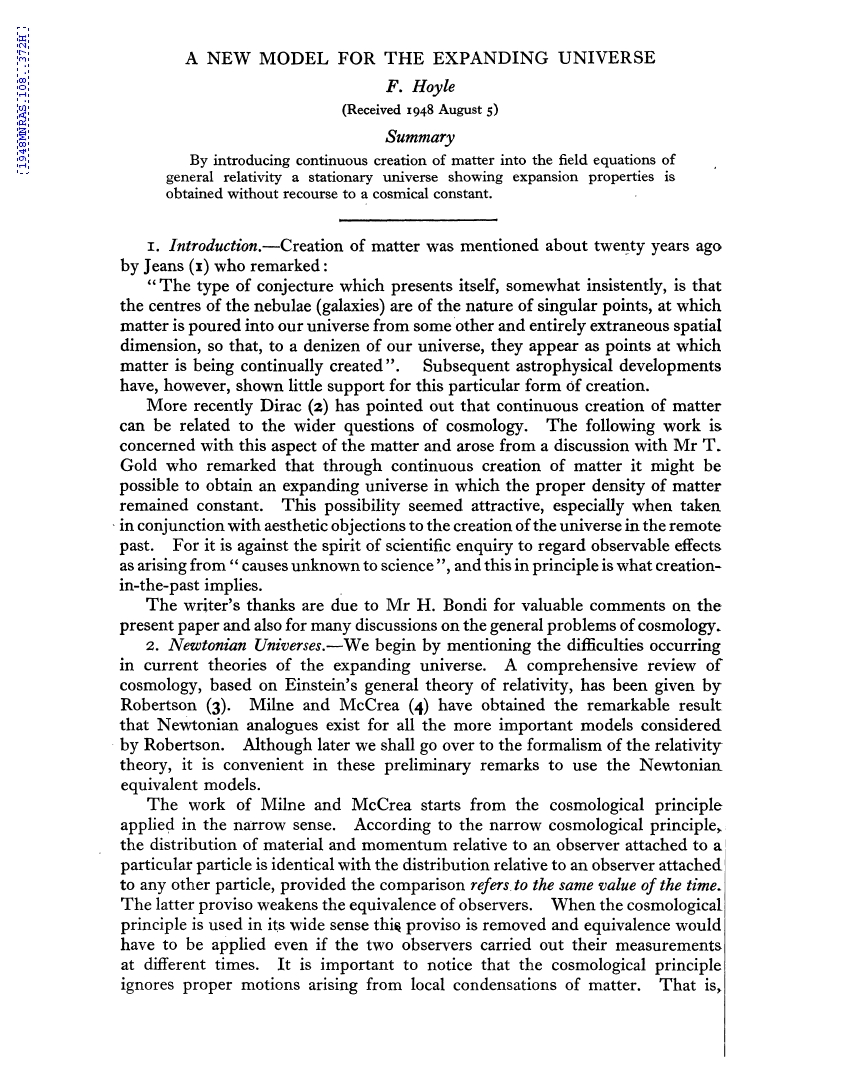 NASA/ESA/Illingworth et al
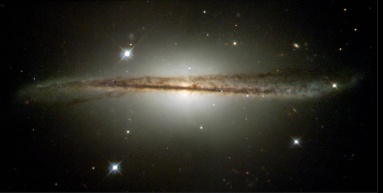 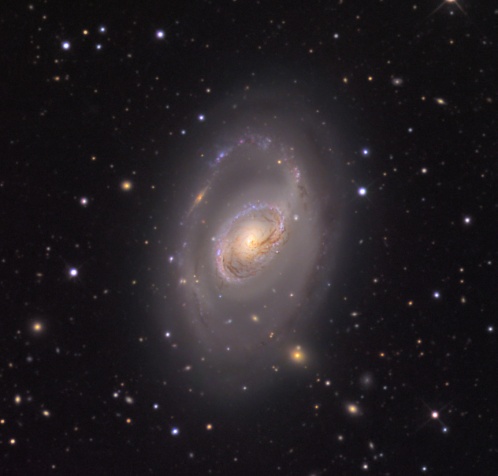 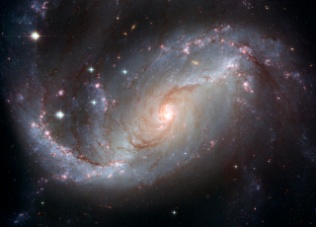 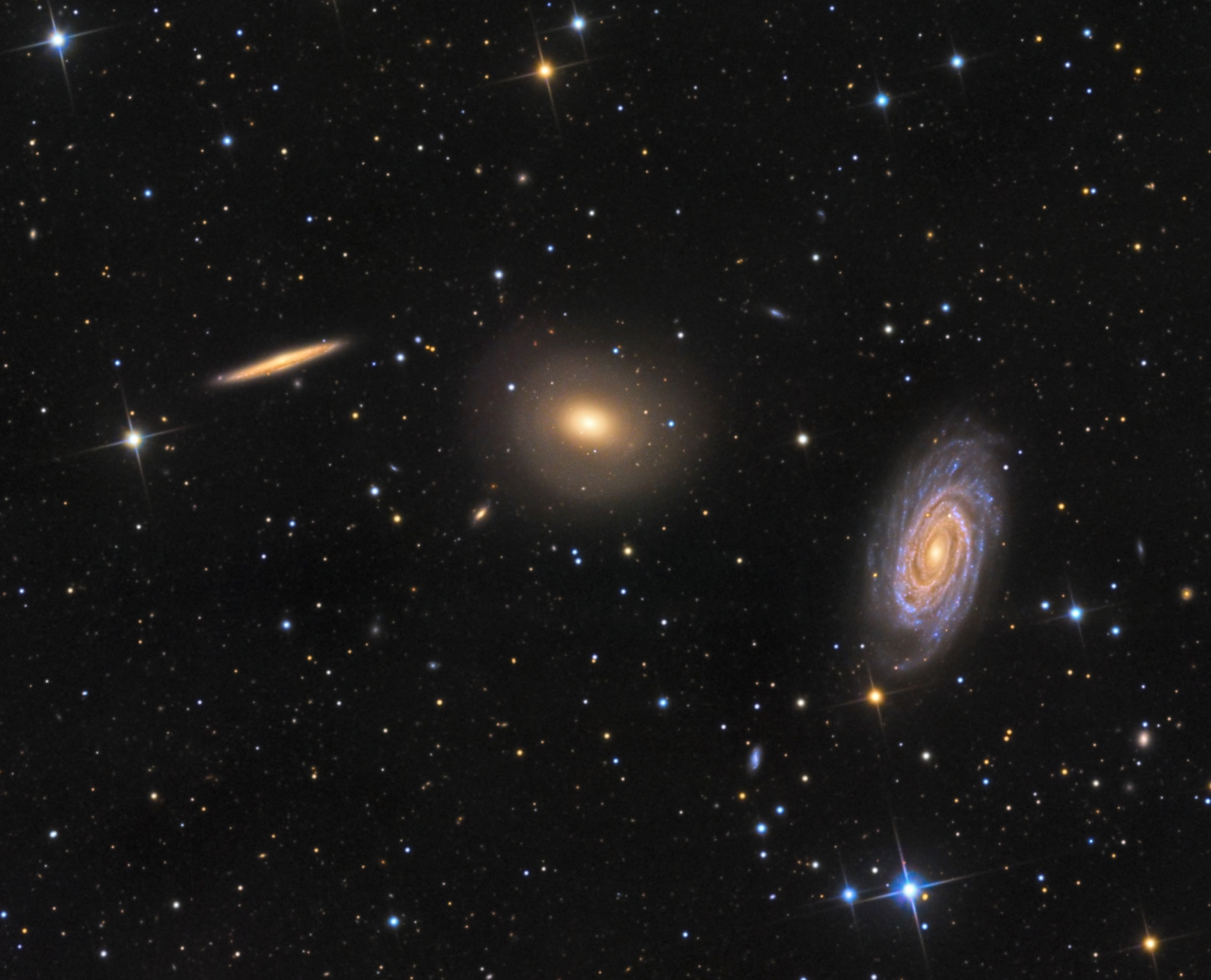 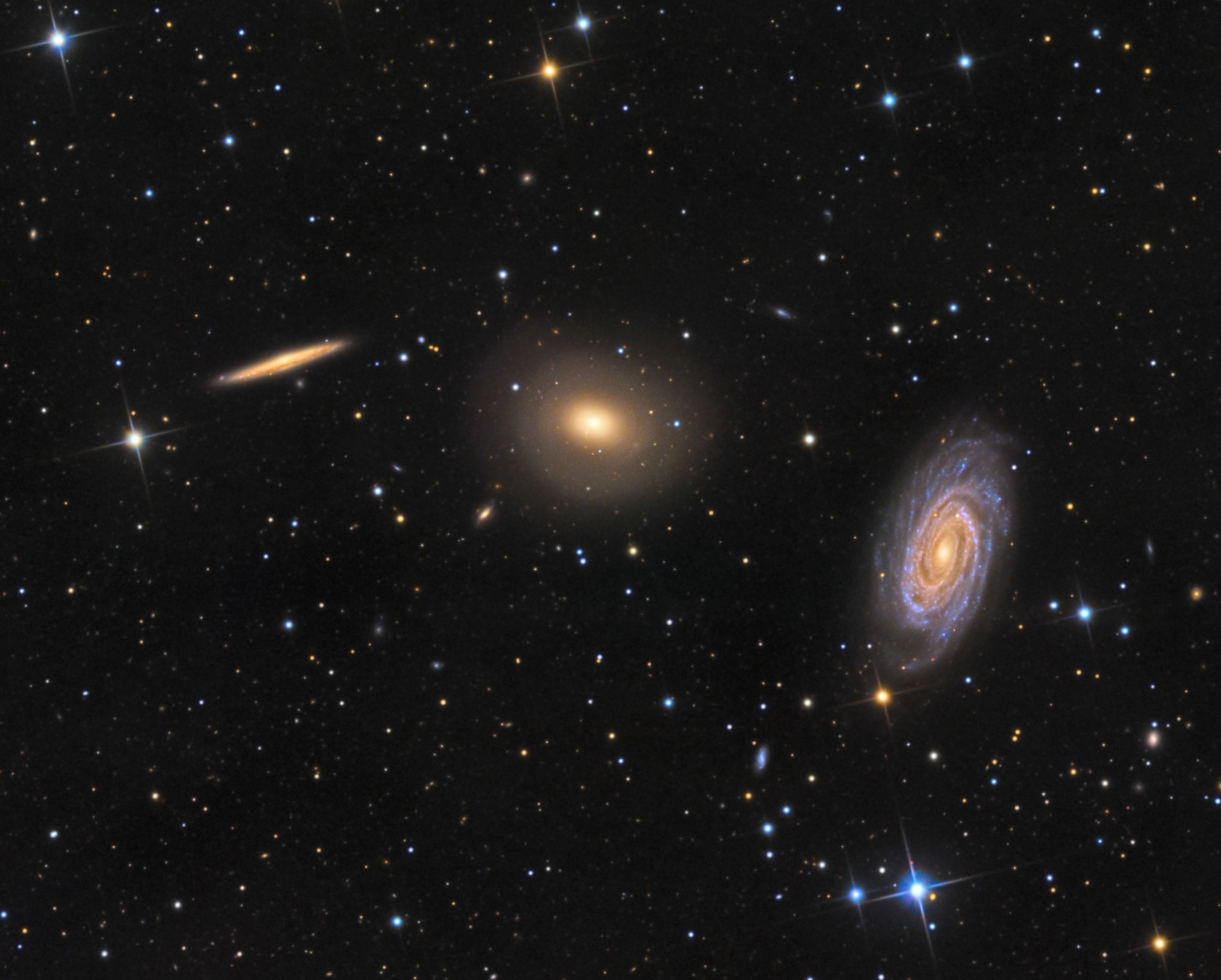 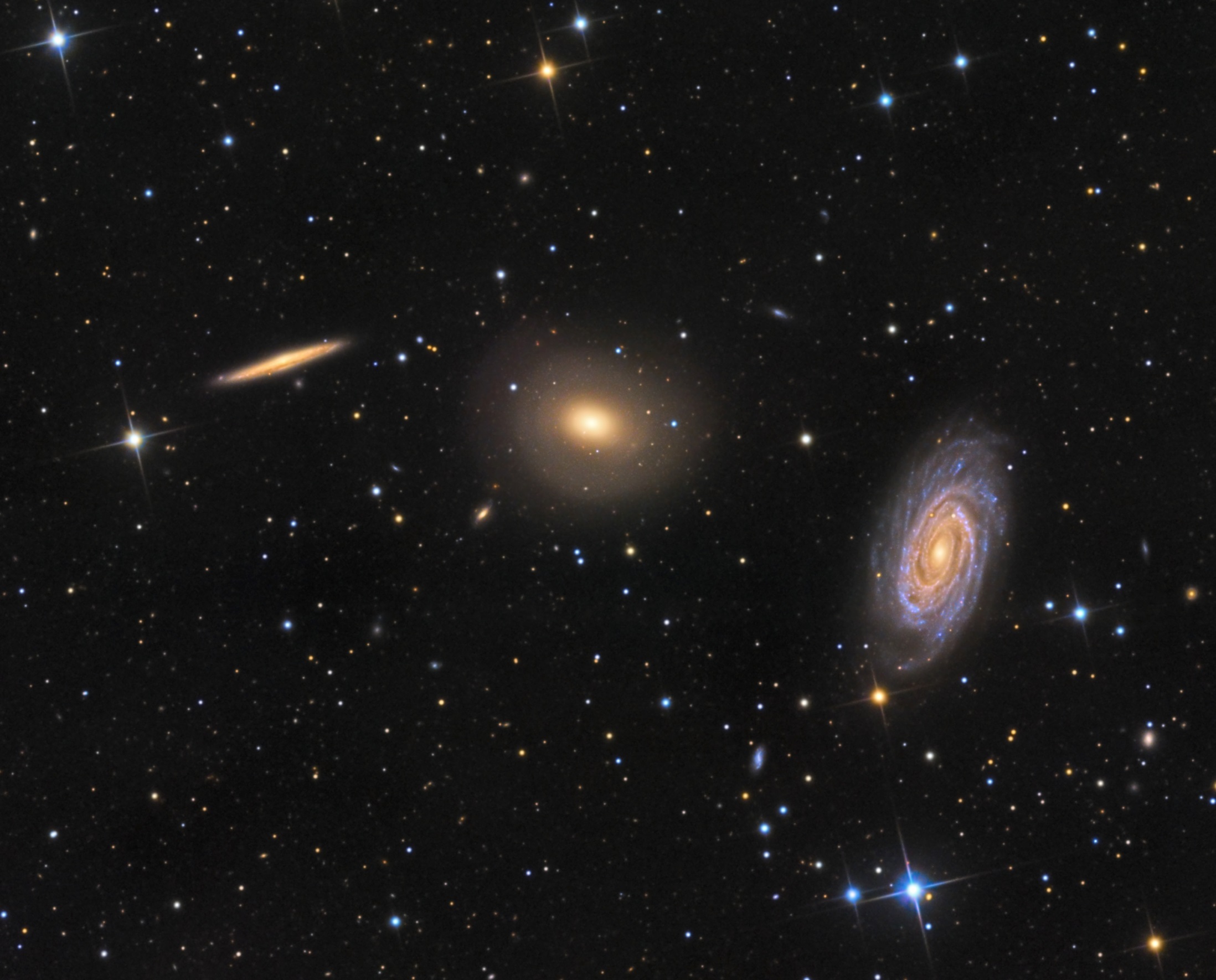 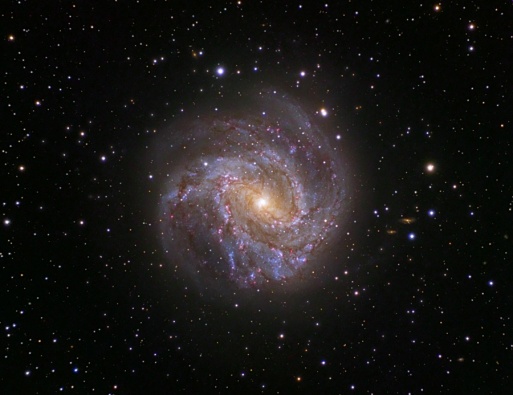 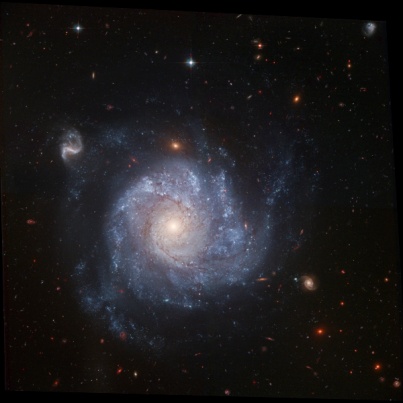 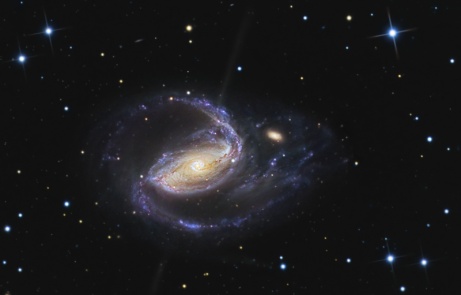 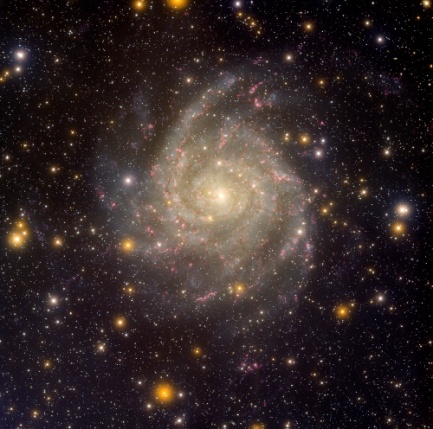 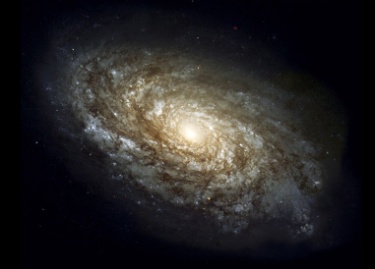 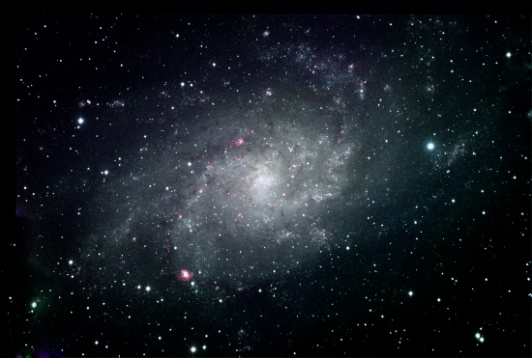 Radio source number counts
Steady State Universe
Time and place are unimportant
The distant Universe resembles the local
Big Bang Universe
Time is important; the Universe changes and evolves
The distant Universe is younger than the local

Observed distant radio sources as they were in the past
  count numbers of radio sources at different brightnesses
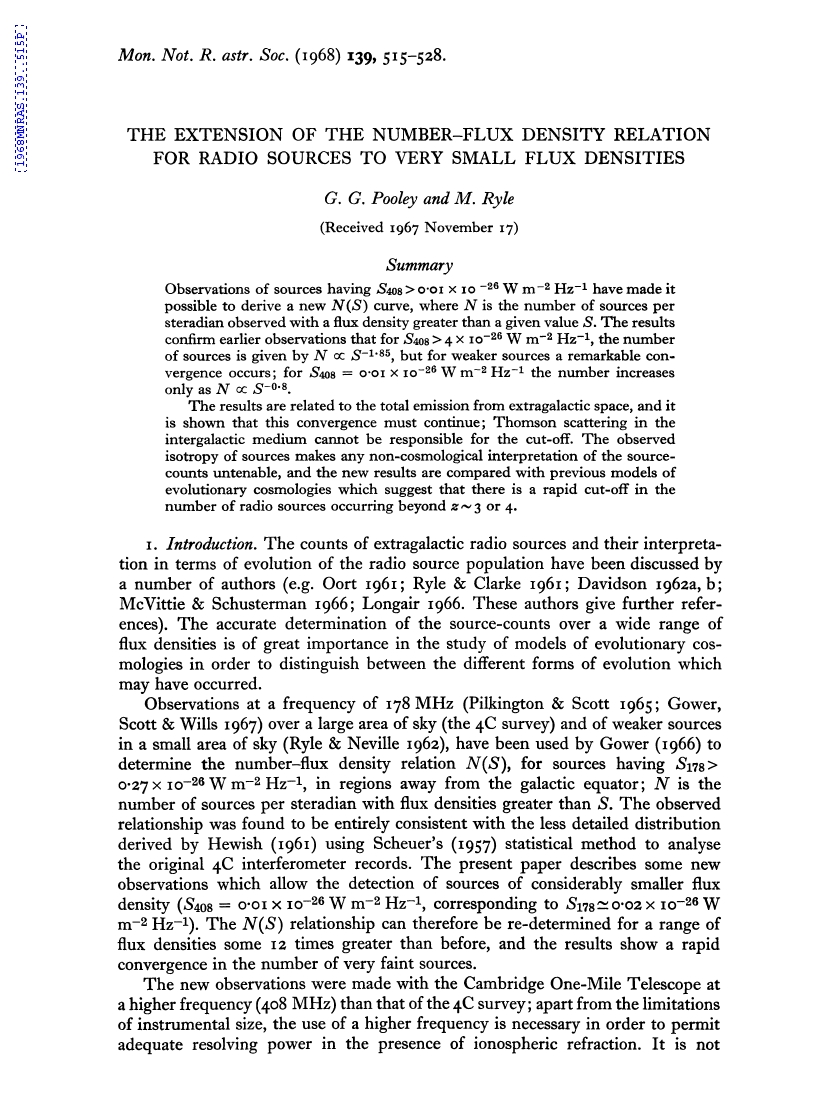 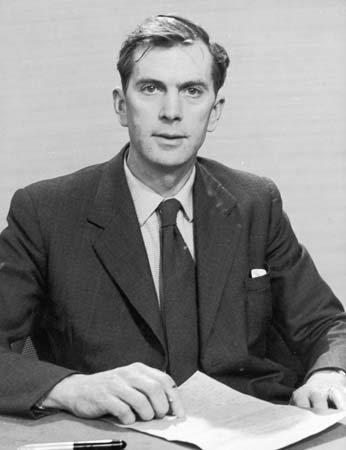 Martin Ryle
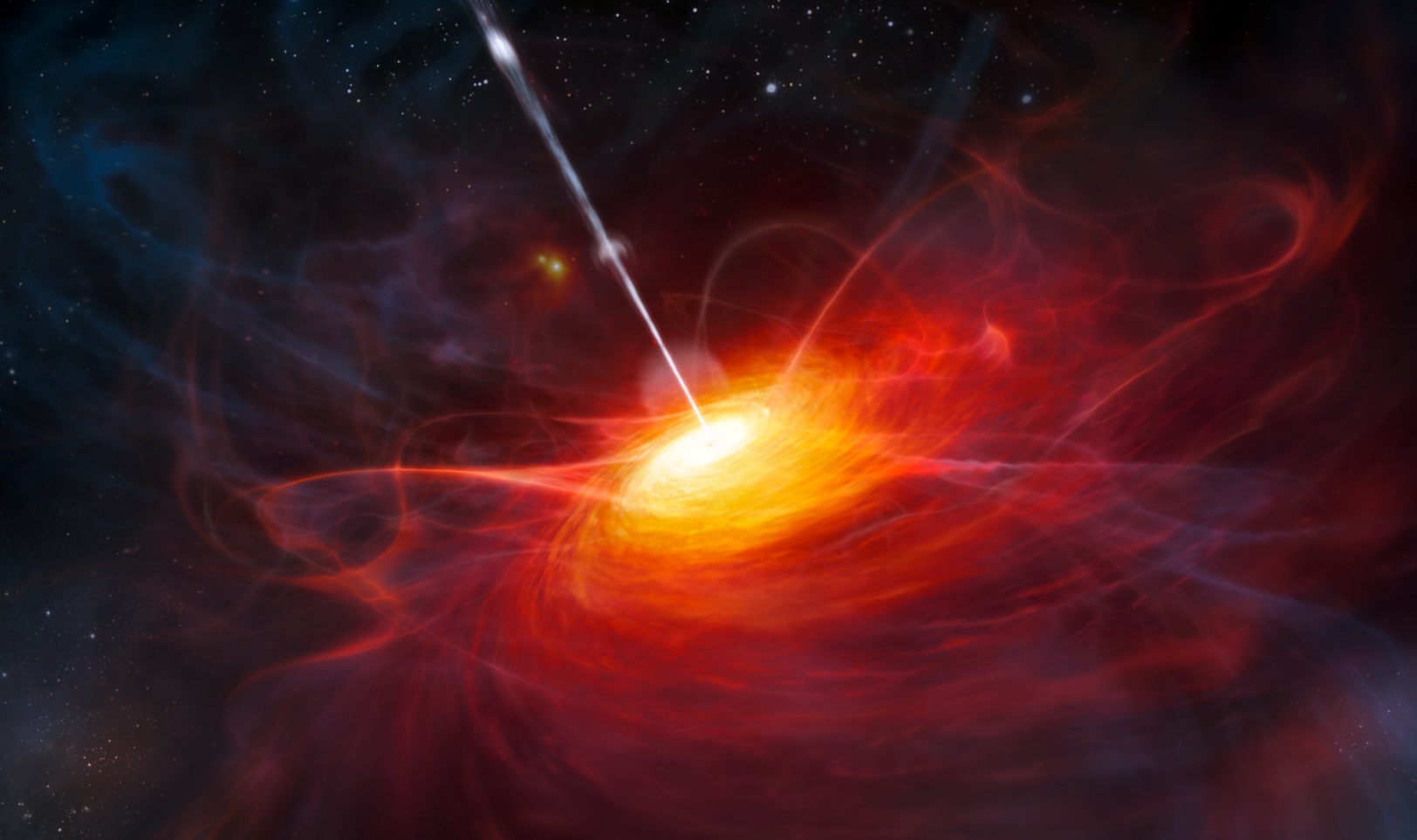 ESO/M Kornmesser
[Speaker Notes: Credit: for quasar drawing ESO/M. Kornmesser]
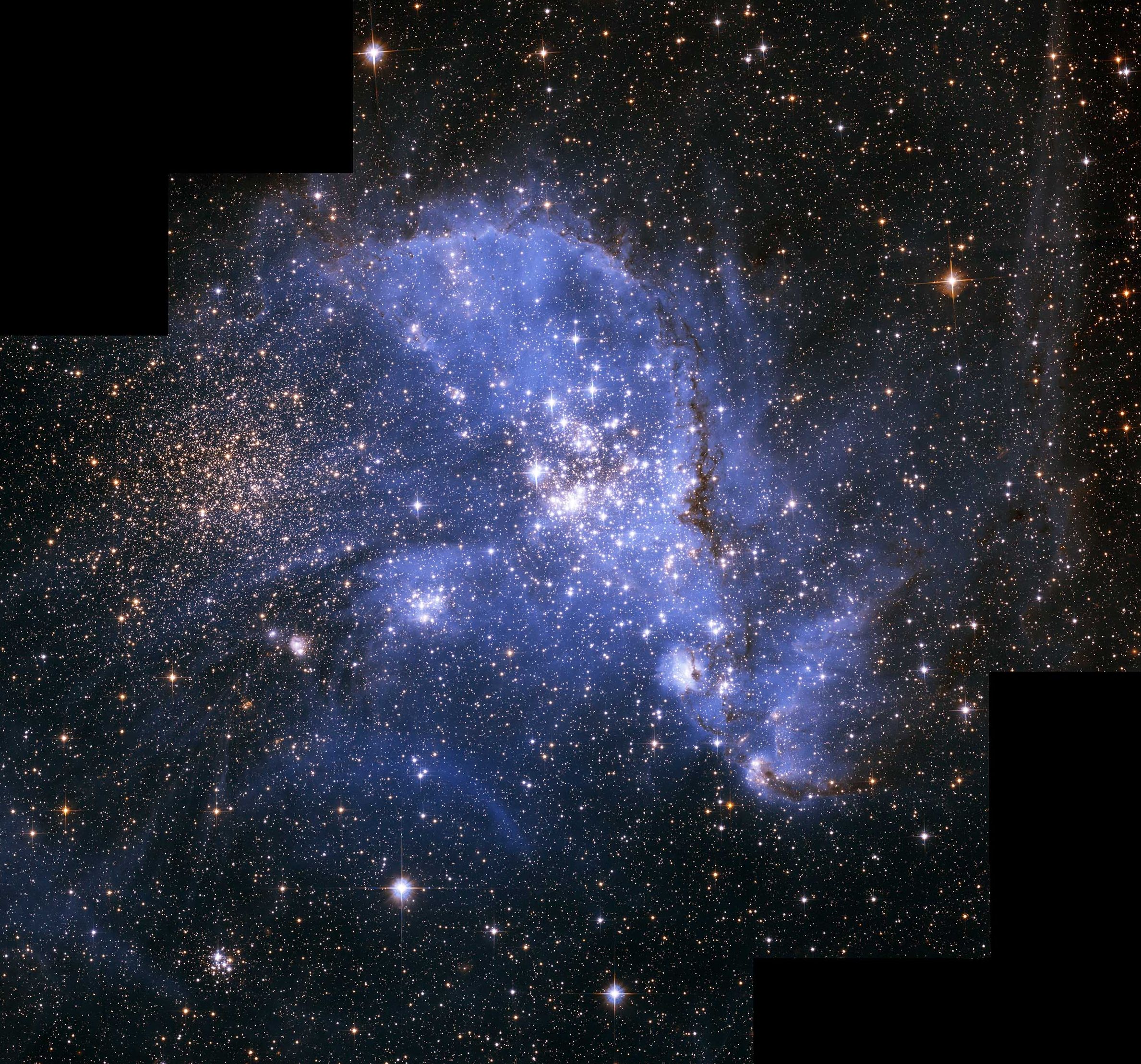 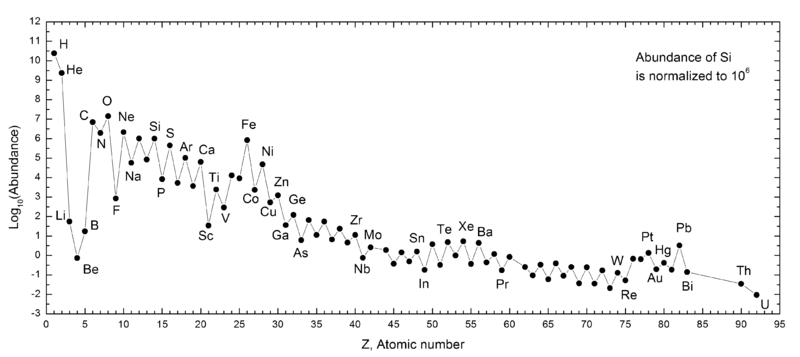 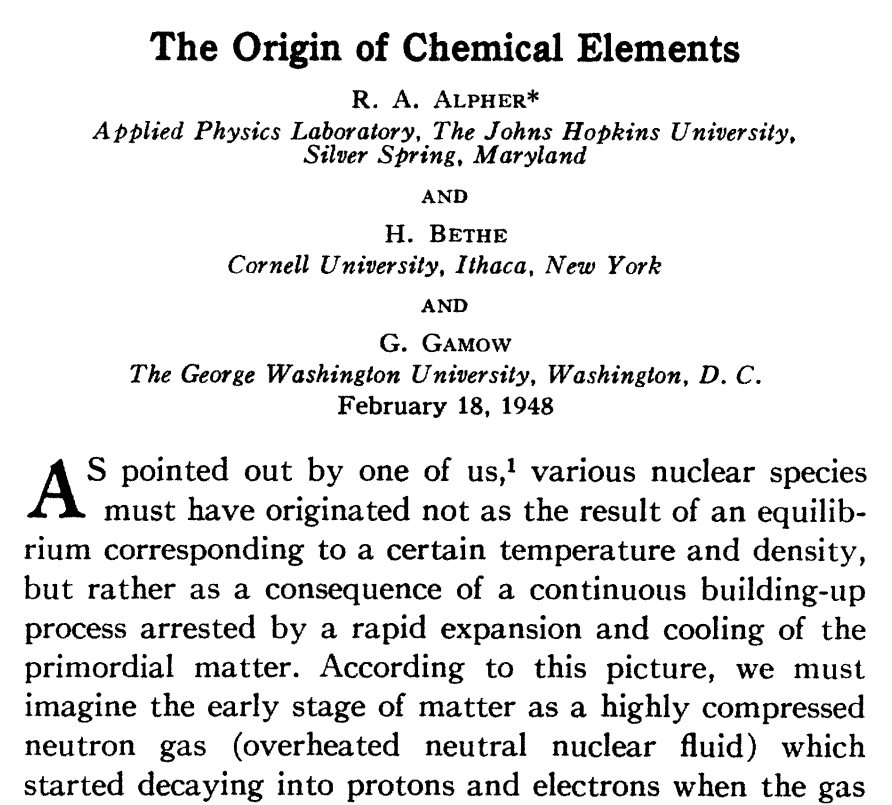 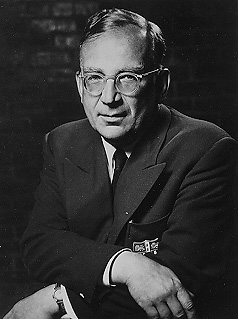 George Gamow
The origin of the chemical elements
NASA/ESA/Nota
[Speaker Notes: Credit: NASA, ESA and A. Nota (STScI/ESA) background image
Plot of estimated abundances of the chemical elements of the solar system from Wikipedia]
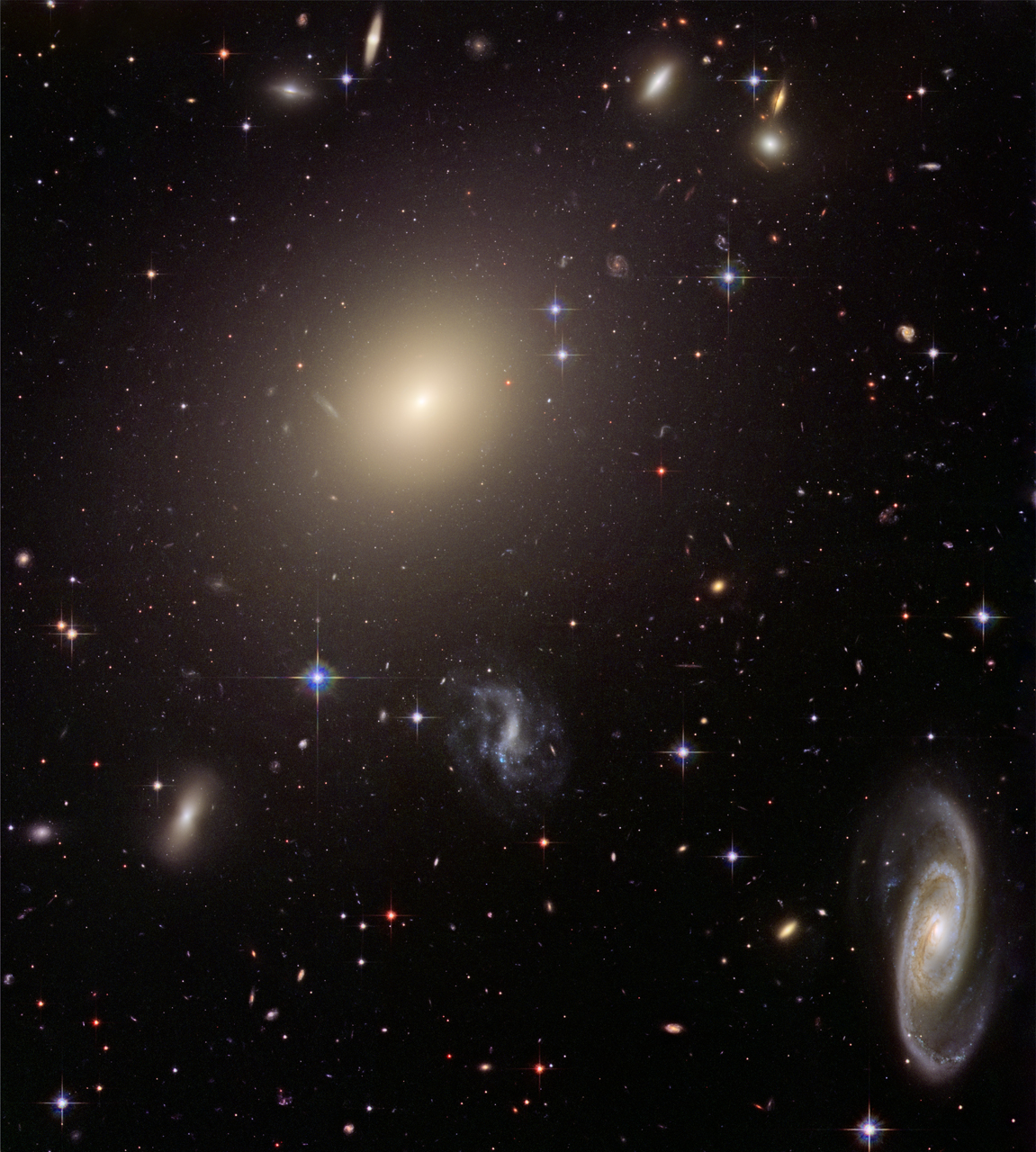 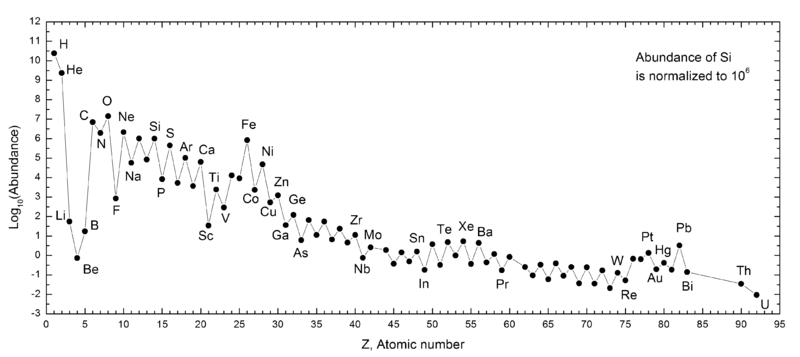 The Helium problem
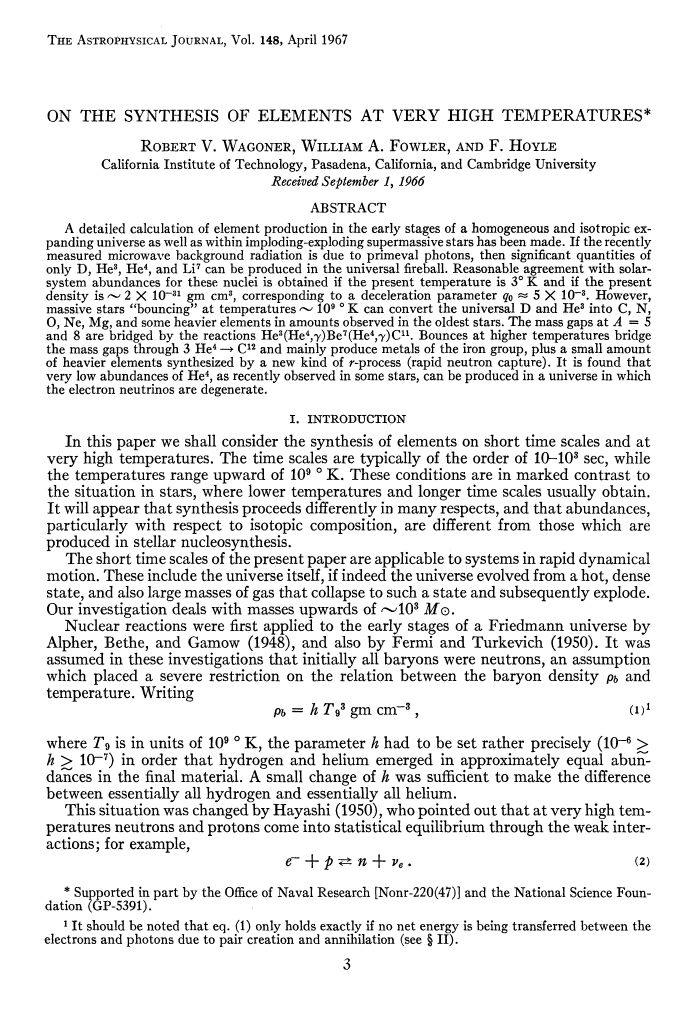 NASA/ESA
[Speaker Notes: Credit: NASA, ESA, and The Hubble Heritage Team (STScI/AURA)]
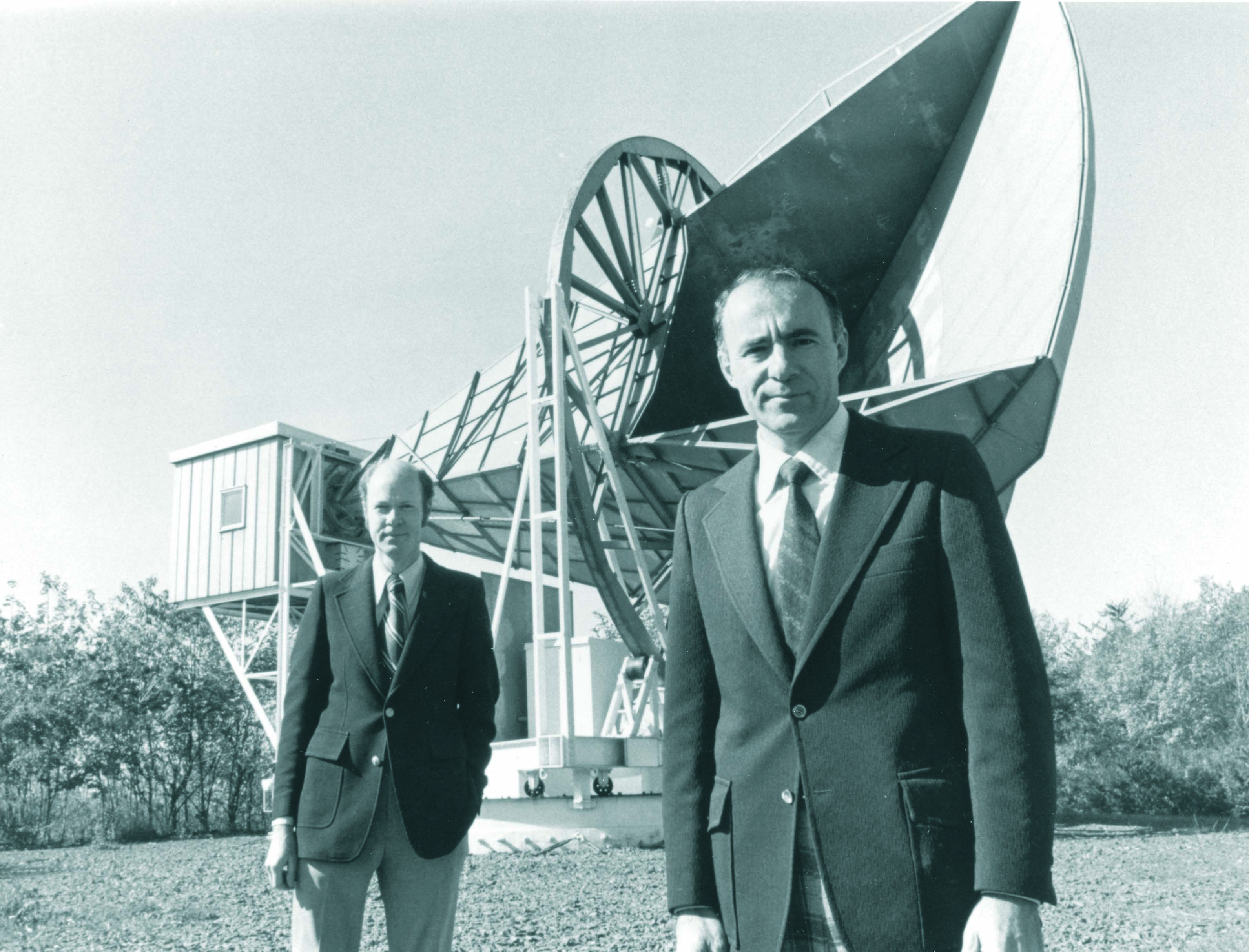 The discovery of the 
cosmic microwave 
background
Arno Penzias & Robert Wilson
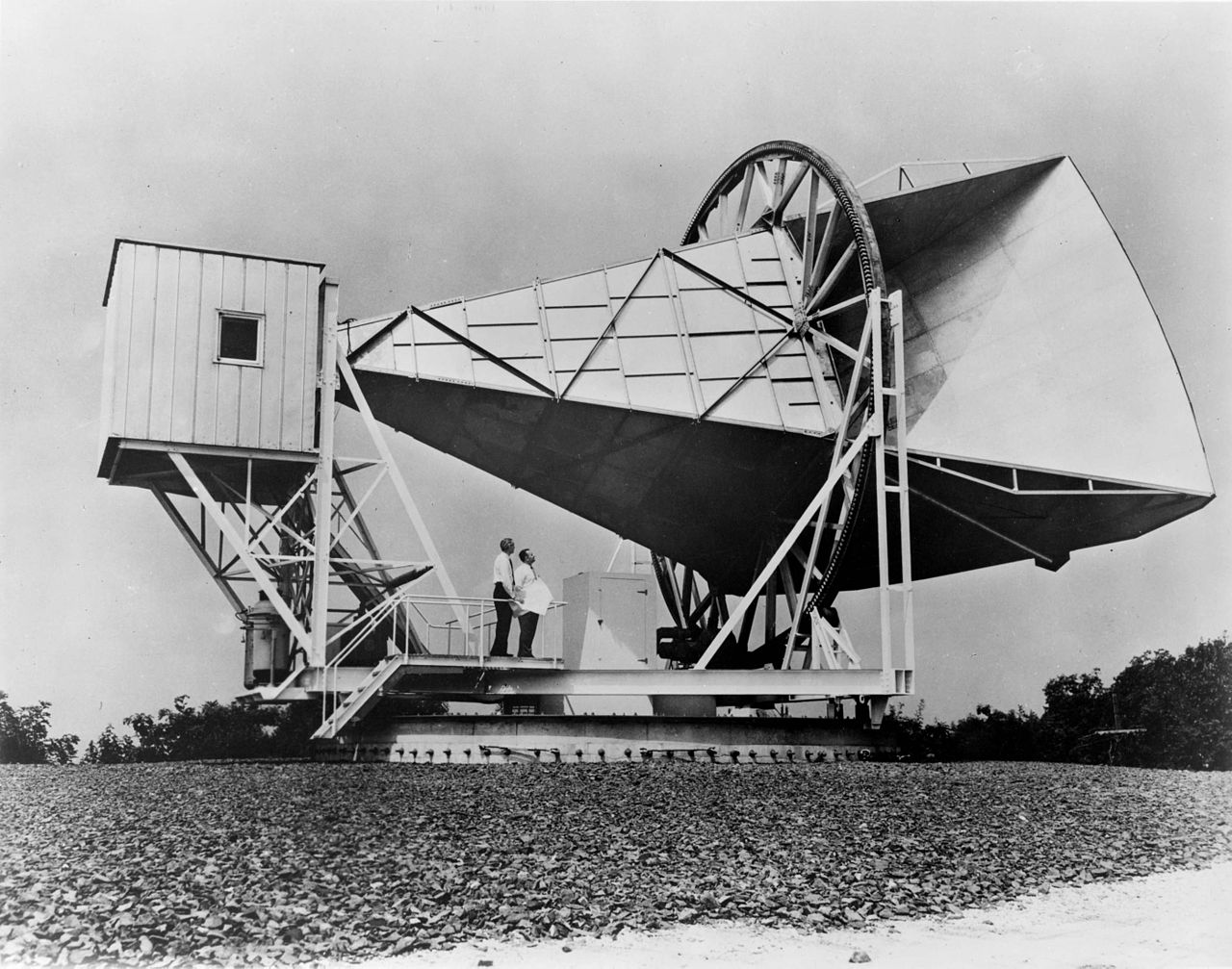 [Speaker Notes: NASA]
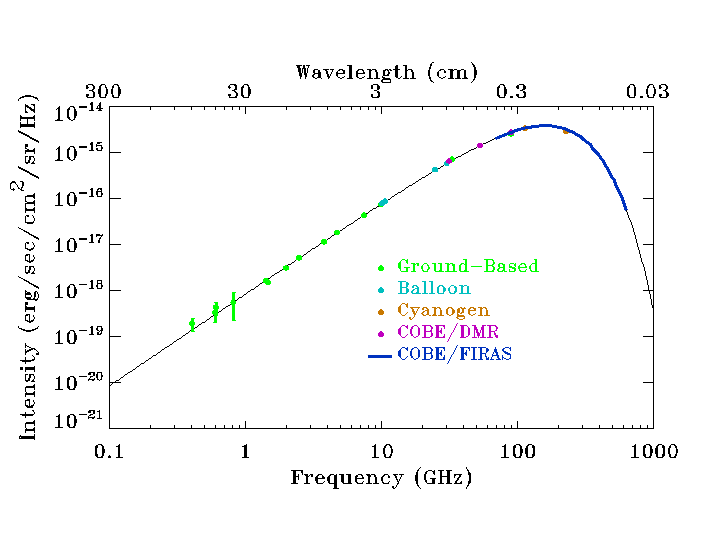 Intensity
0.03              0.3                  3                  30              300
Wavelength (cm)
NASA
[Speaker Notes: nasa]
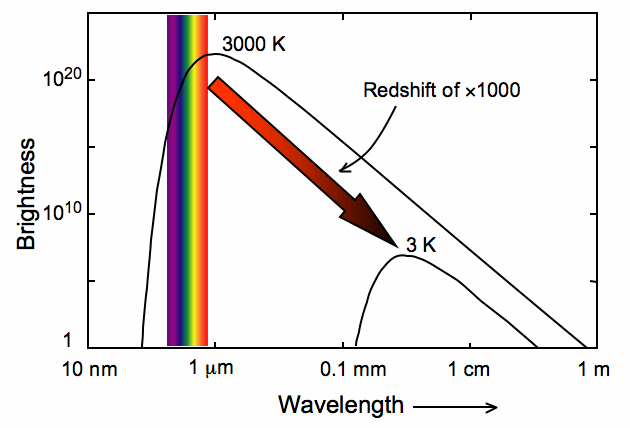 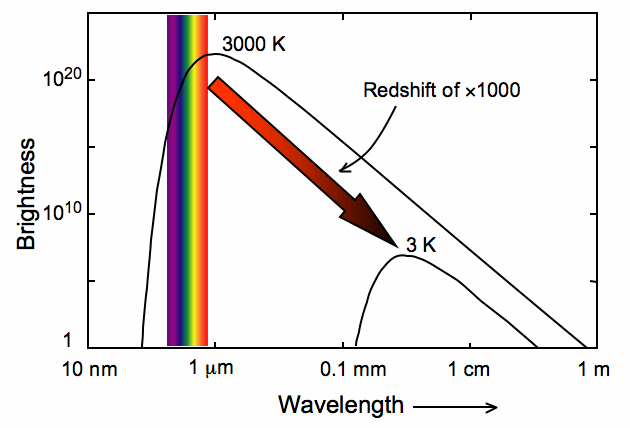 [Speaker Notes: Provenance of plot unknown, apologies]
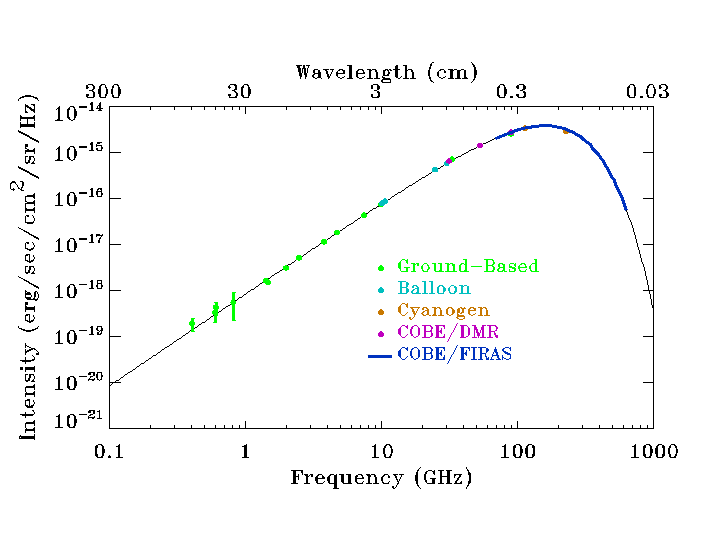 Intensity
0.03              0.3                  3                  30              300
Wavelength (cm)
NASA
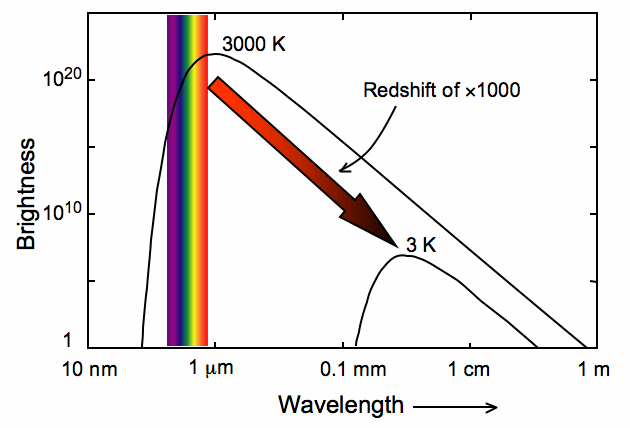 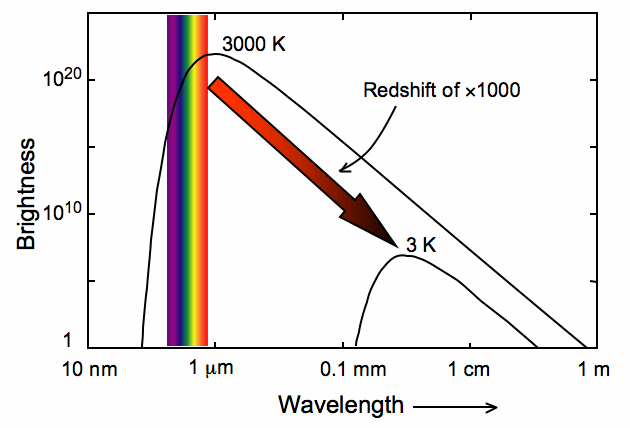 [Speaker Notes: Provenance of plot unknown, apologies]
COBE  1989
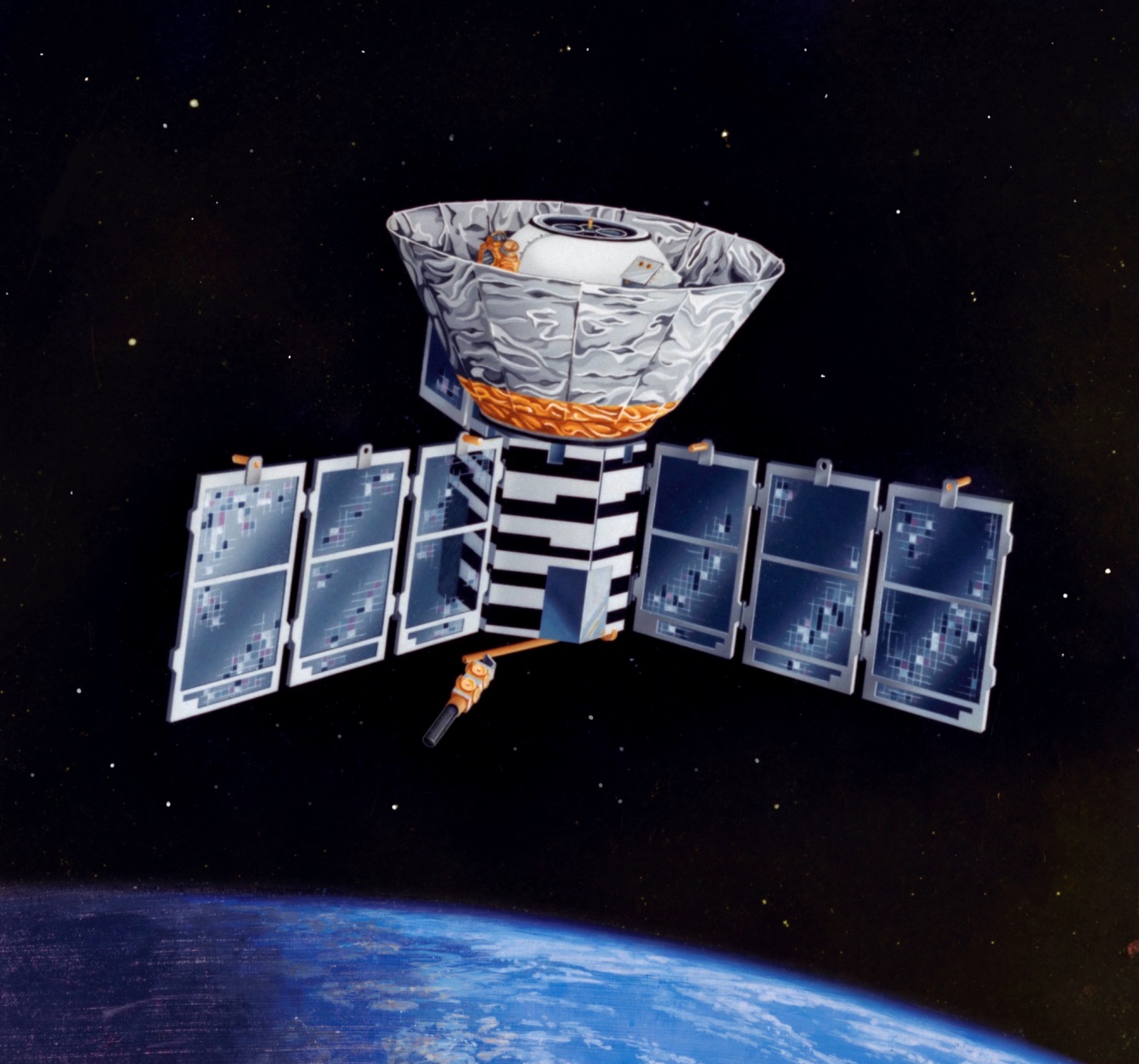 FIRAS
NASA
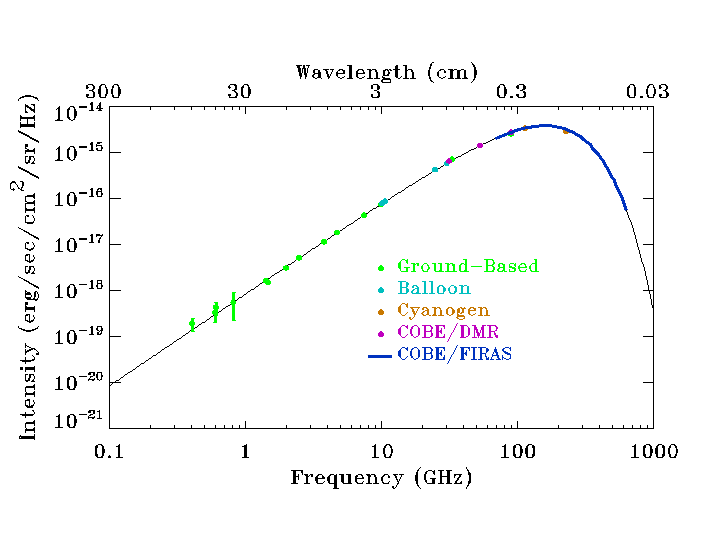 FIRAS
Intensity
0.03              0.3                  3                  30              300
Wavelength (cm)
NASA
[Speaker Notes: nasaIntensity of CMB radiation measured by various techniques
Both x and y axes plotted logarithmically
Shallow slope at LHS is RJ regime
Steeper slope at shorter wvelengths is the Wien regime
Deviation from a perfect black body is less than 50 parts per million]
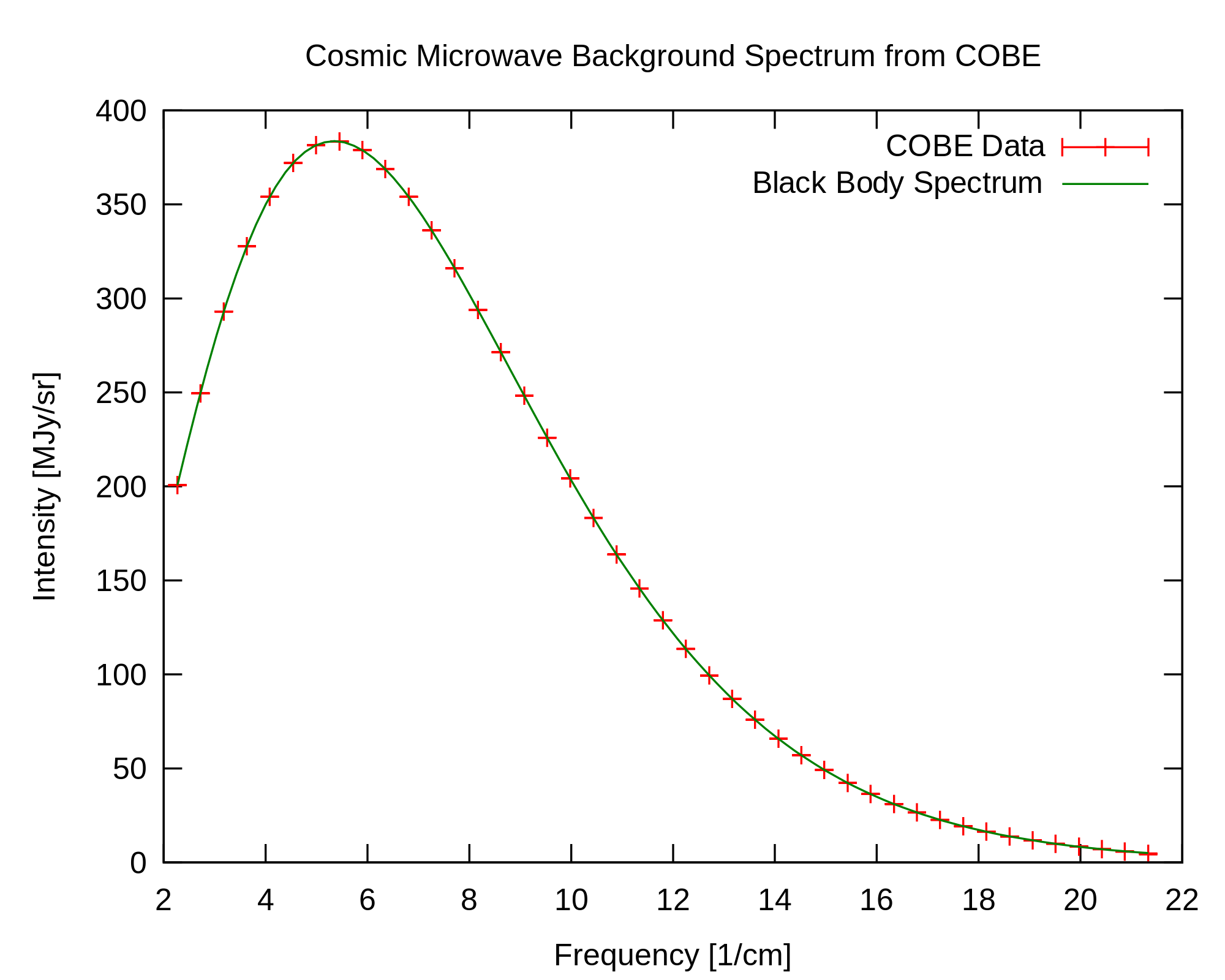 NASA
[Speaker Notes: nasa]
COBE
Anisotropies
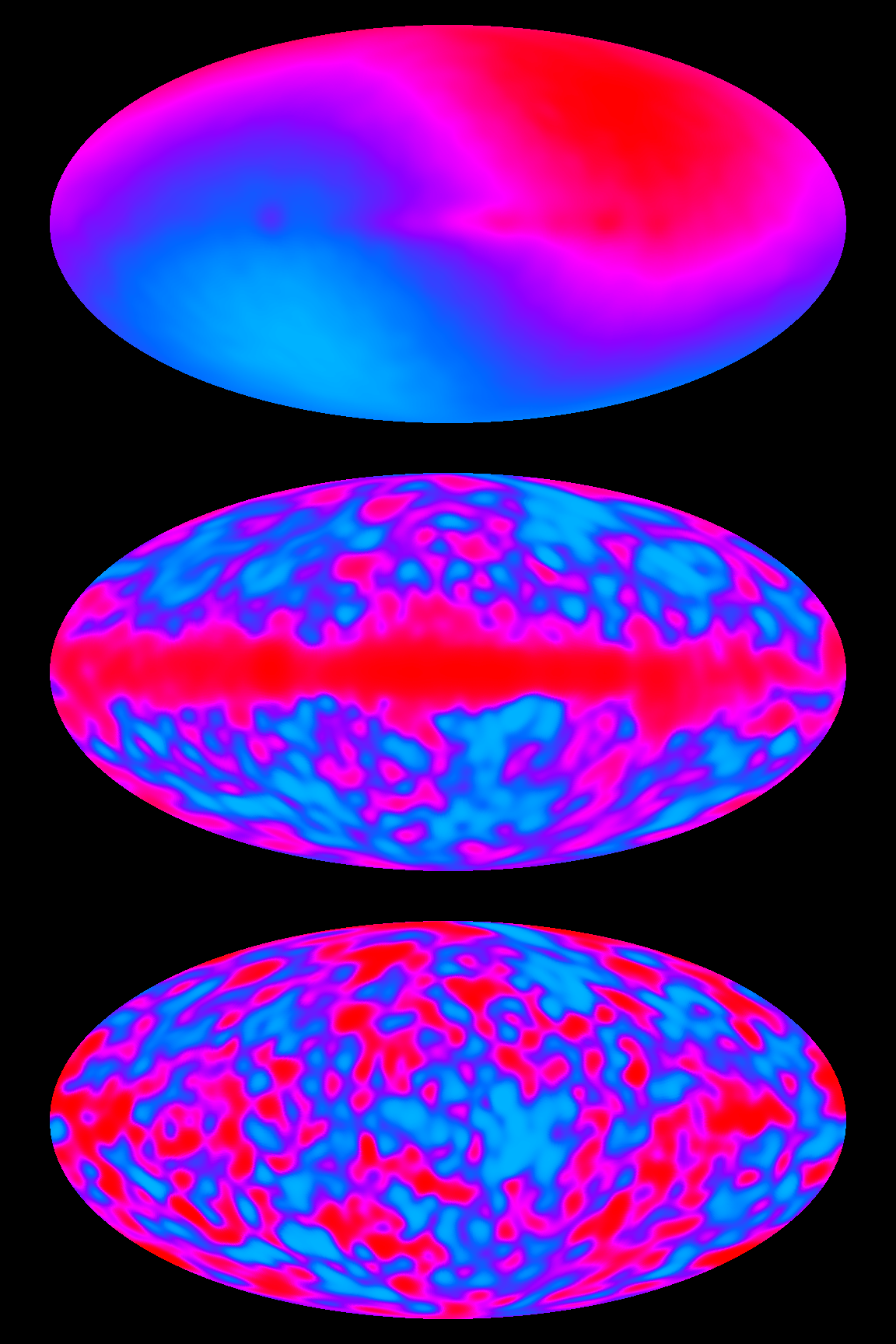 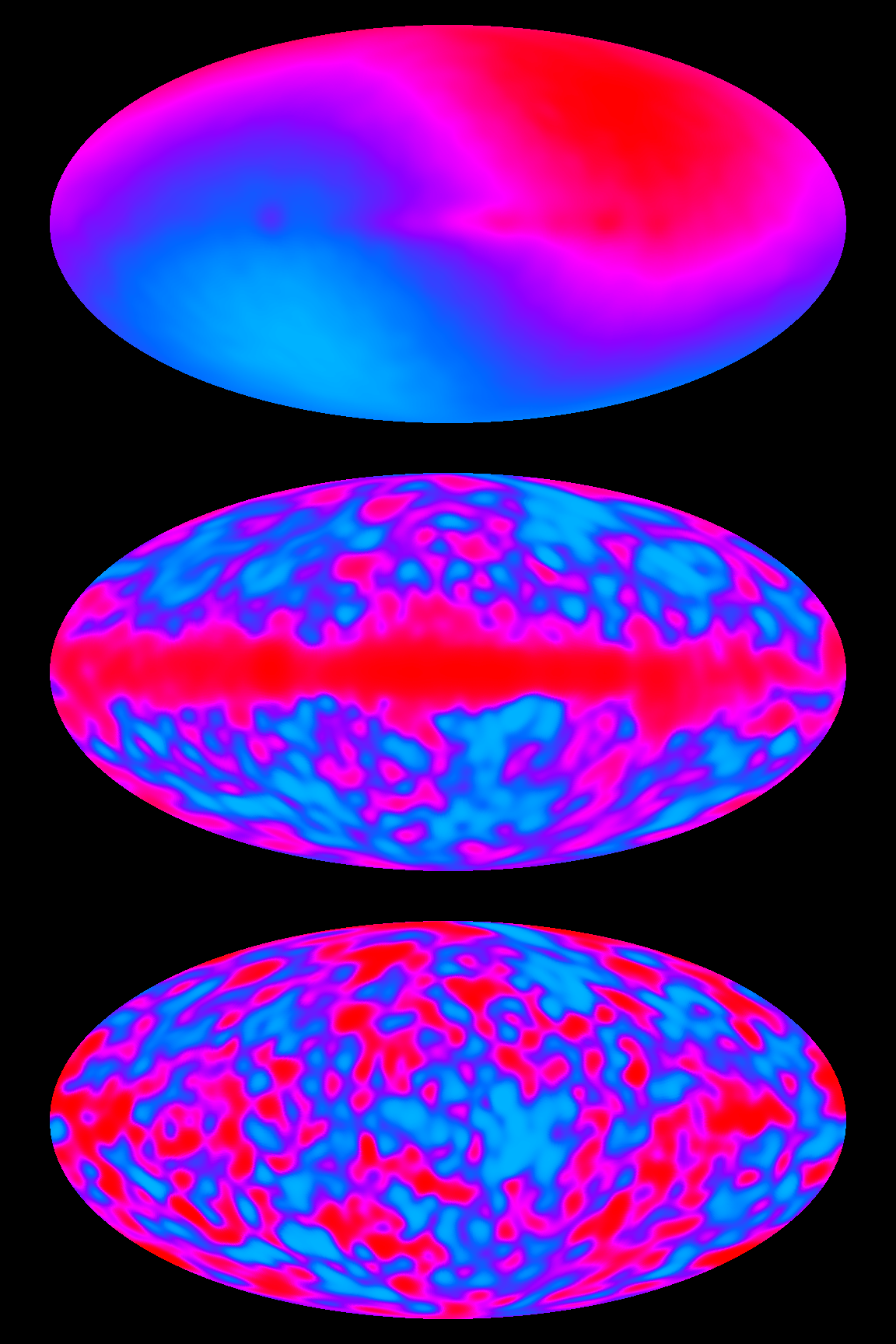 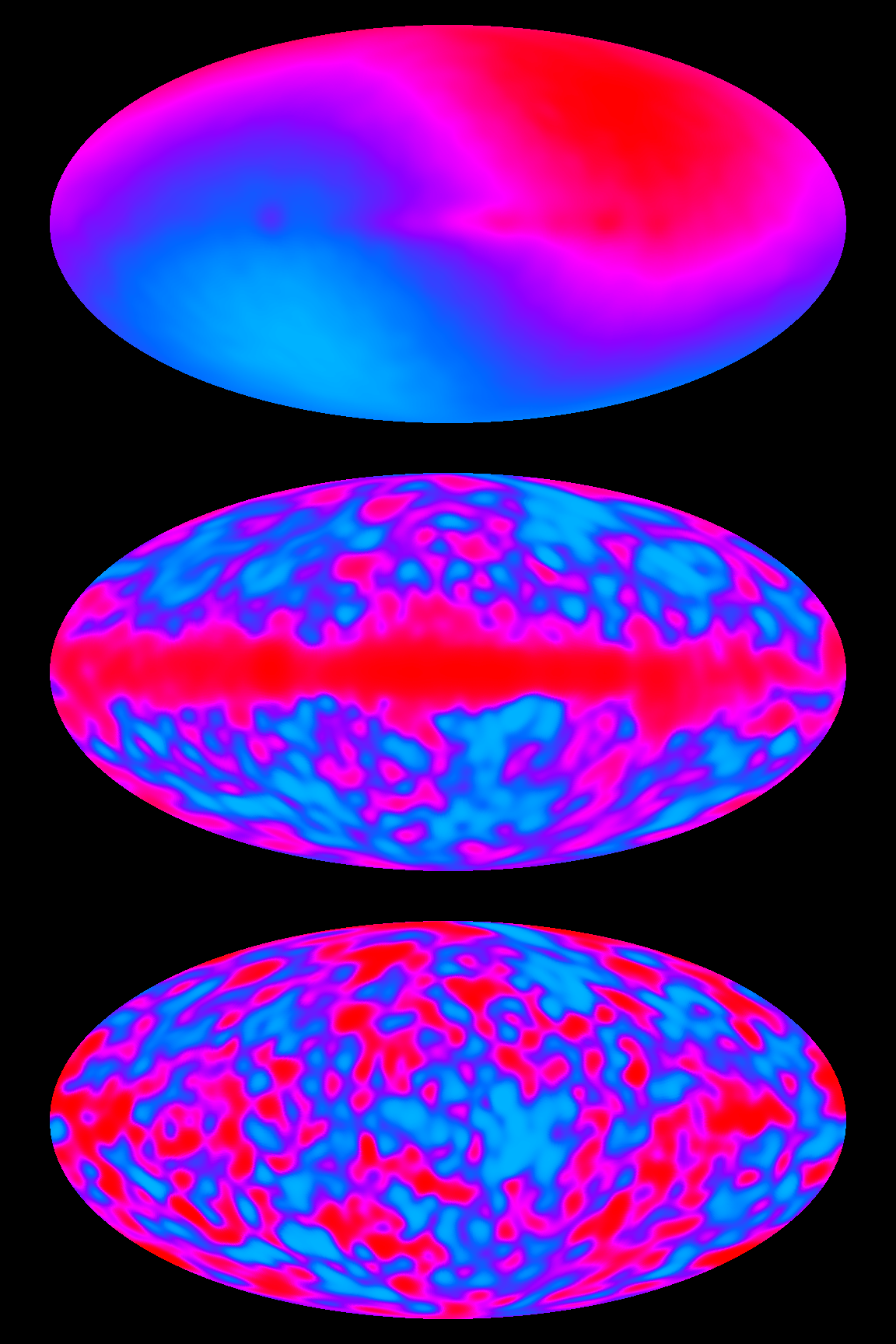 DMR
Temperature variations = density fluctuations
NASA
[Speaker Notes: COBE science working group / NASA]
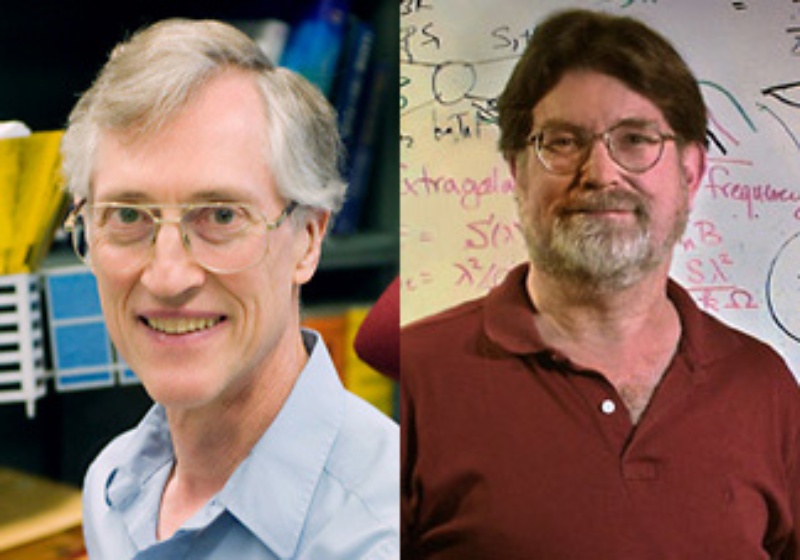 COBE
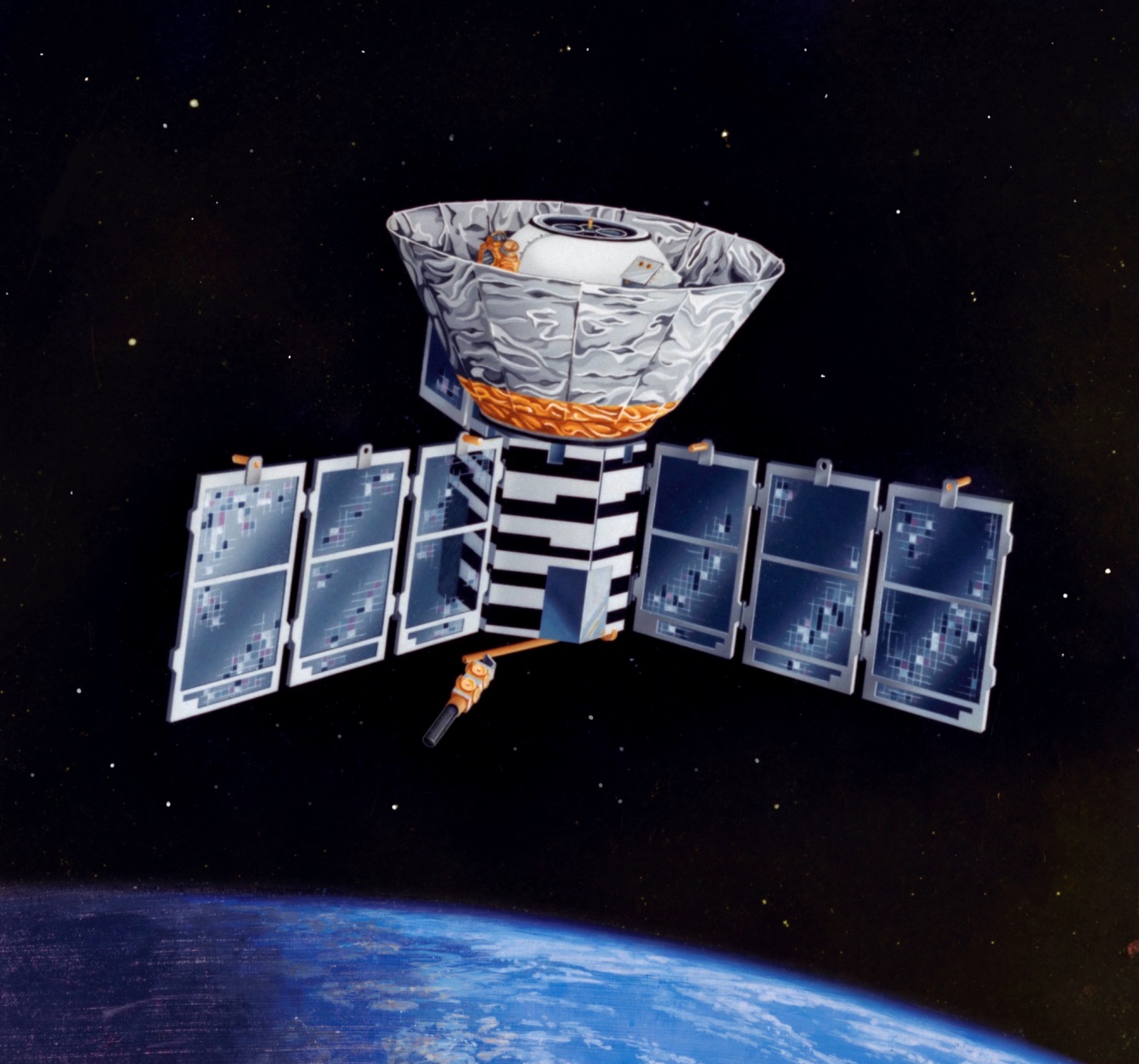 John Mather   George Smoot
NASA
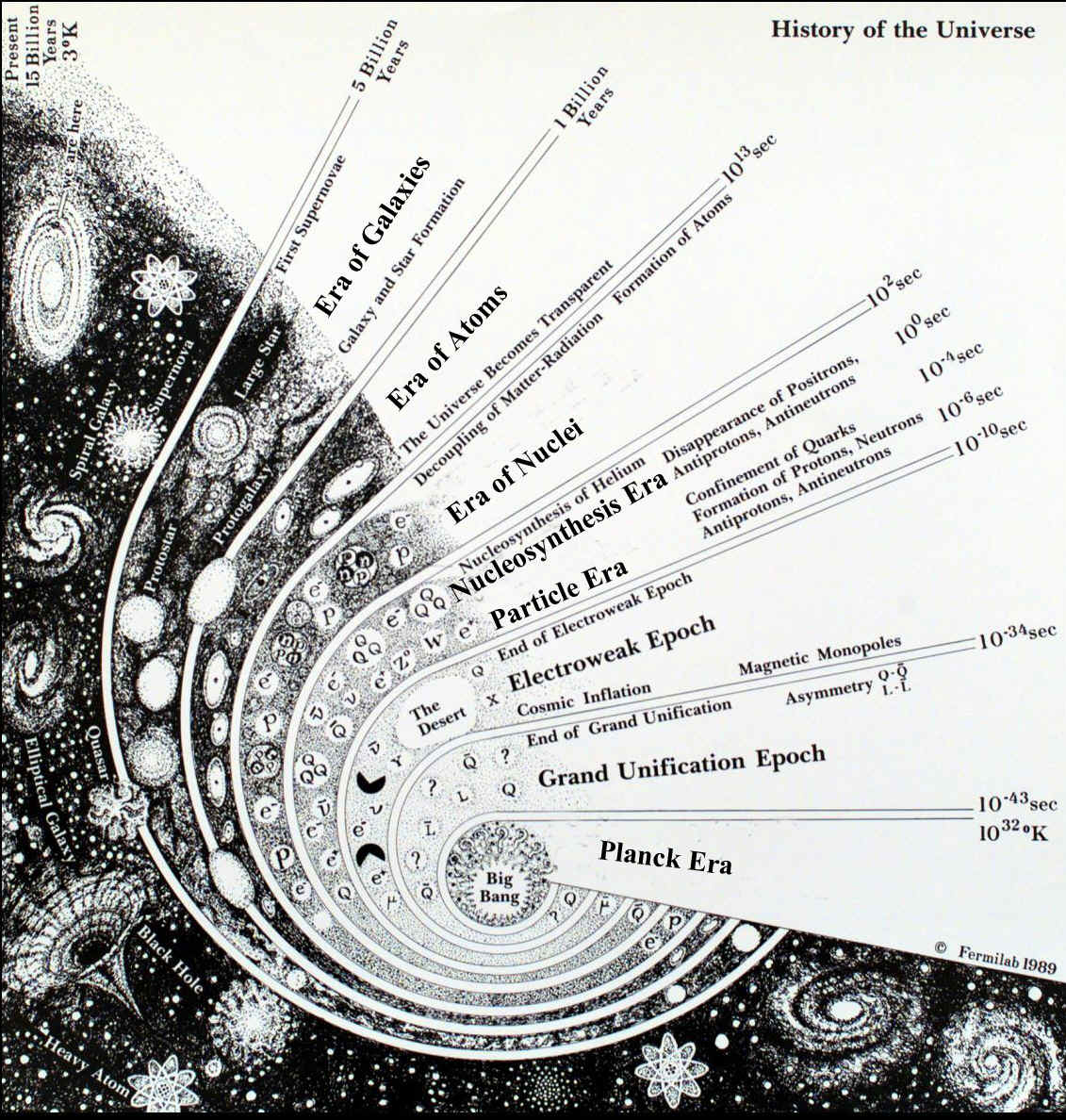 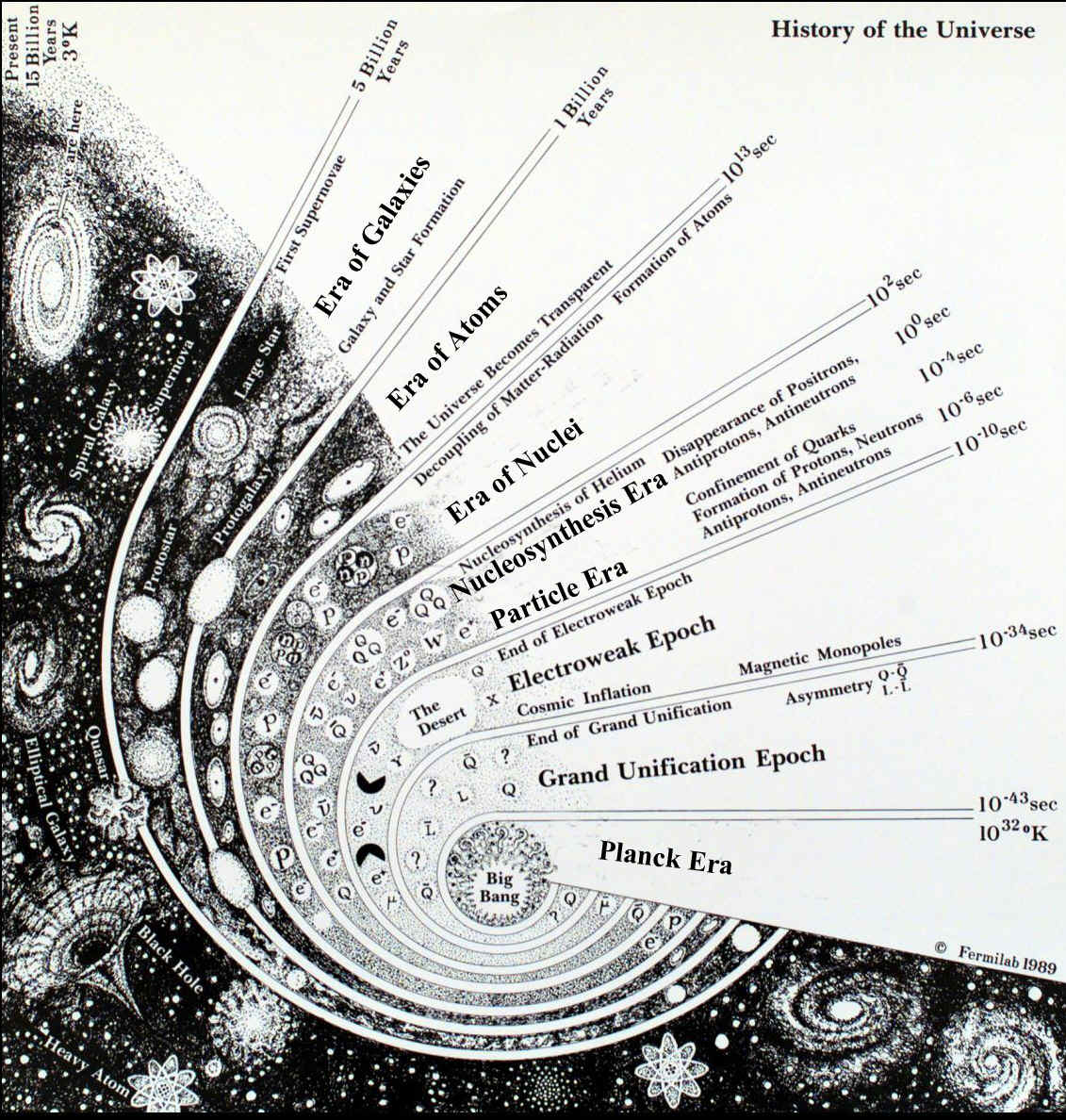 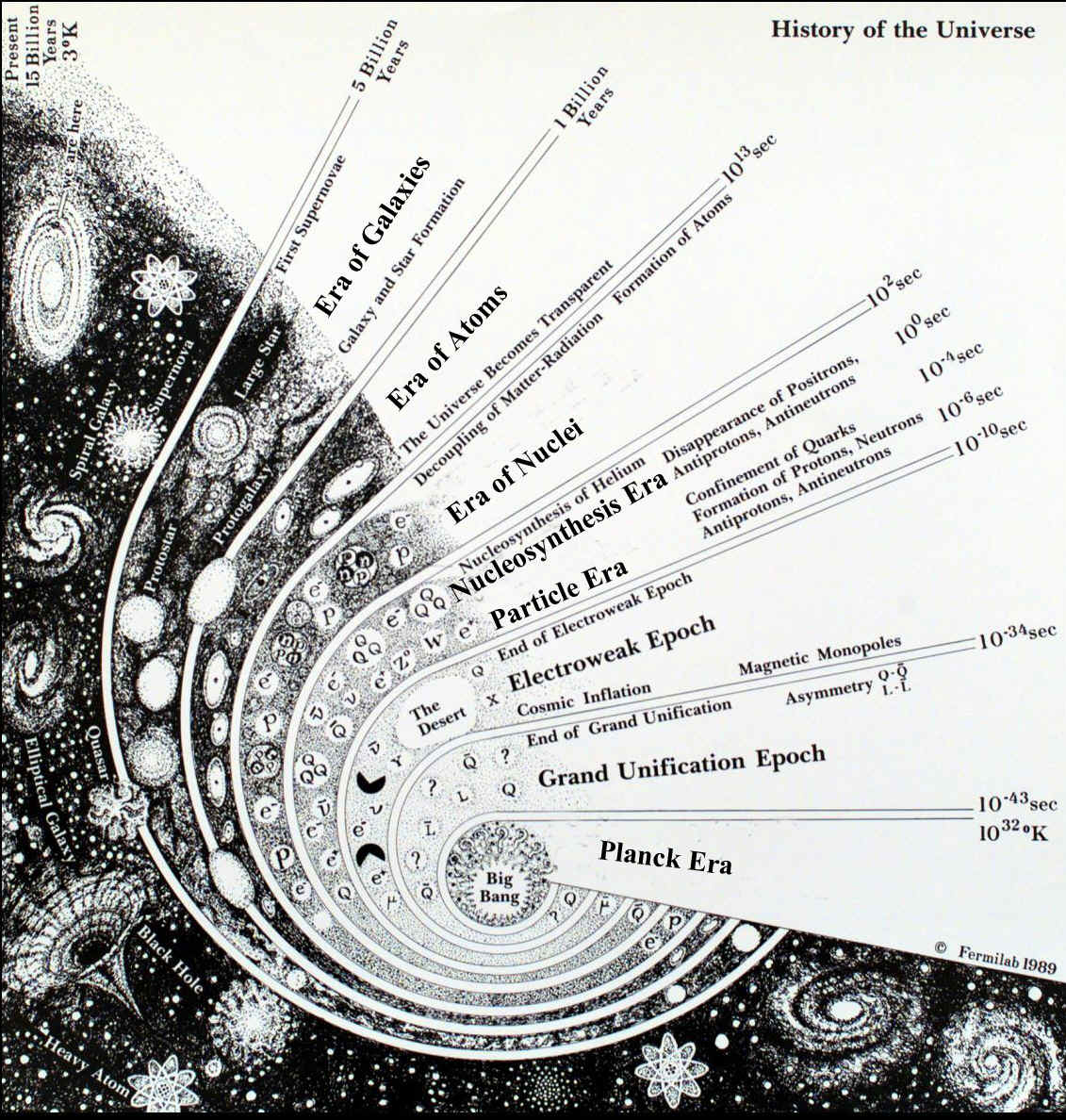 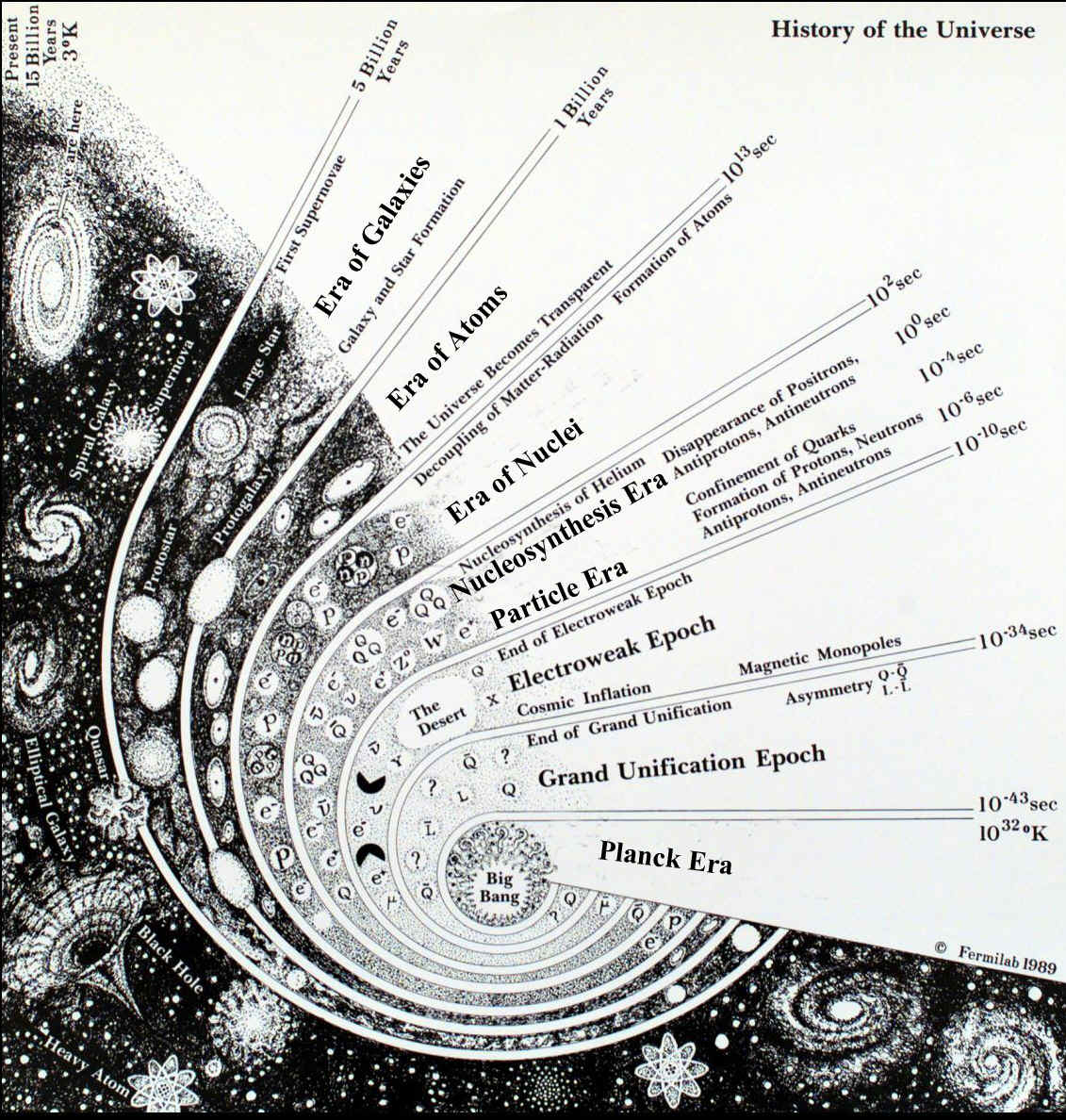 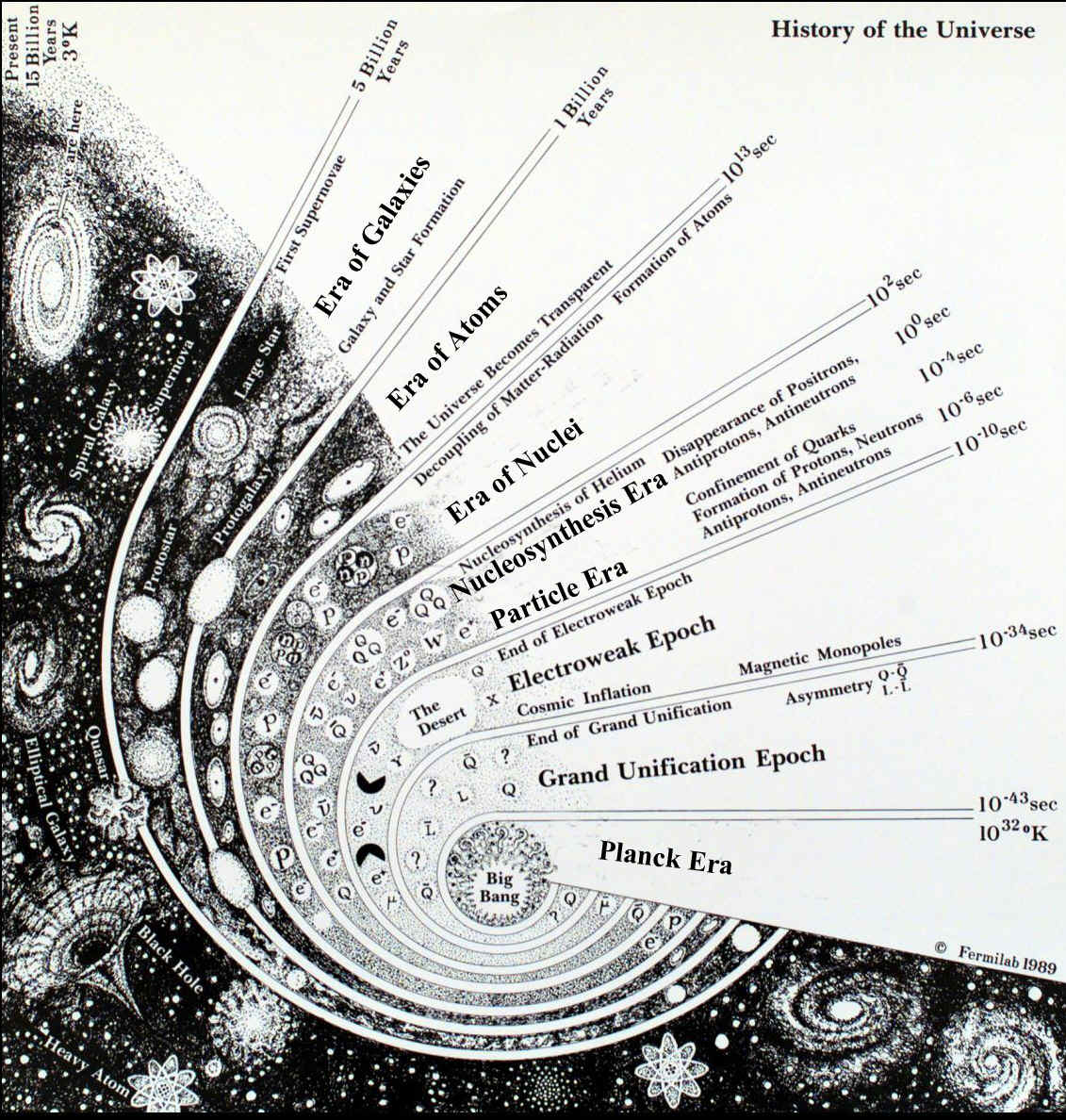 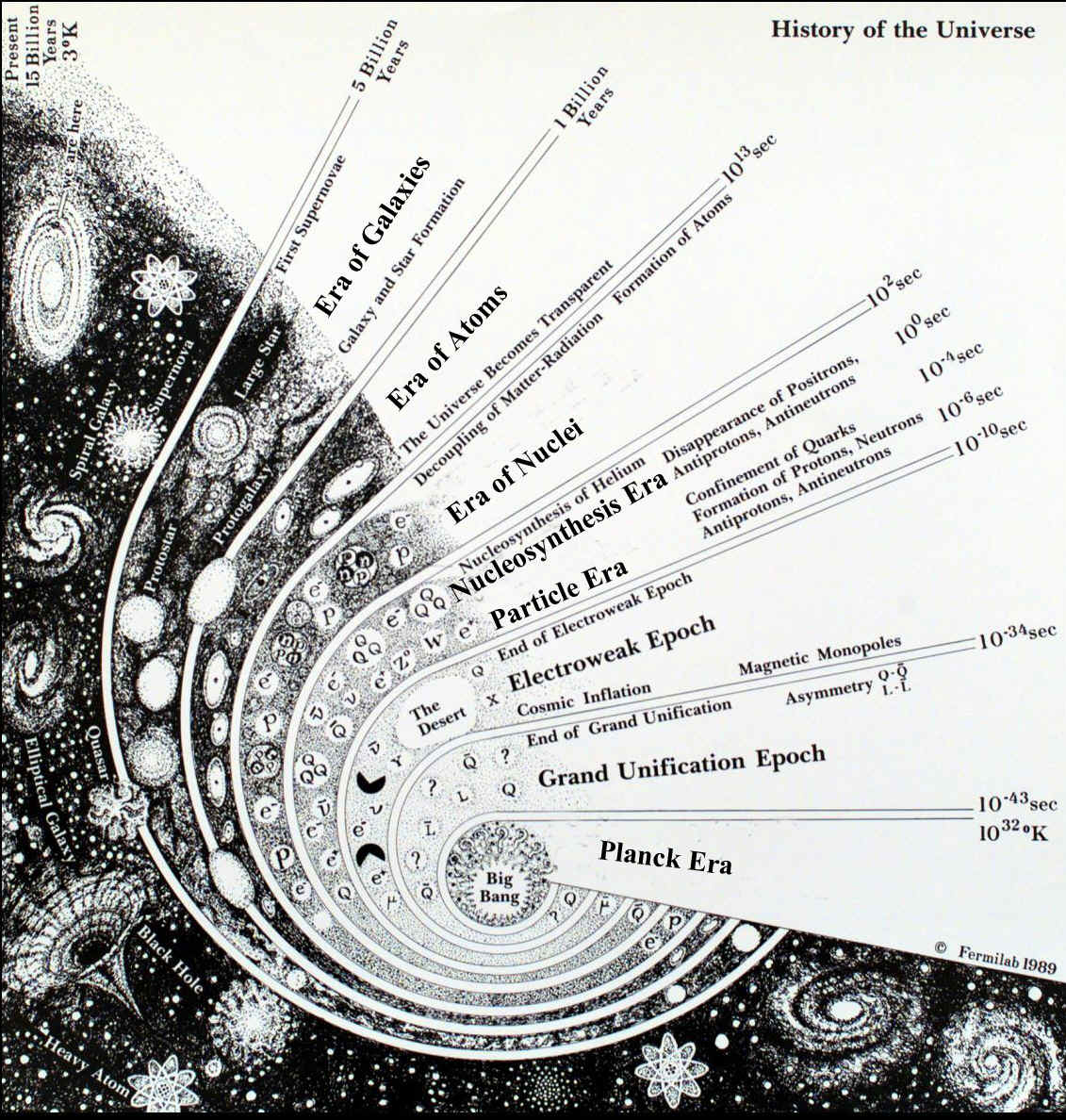 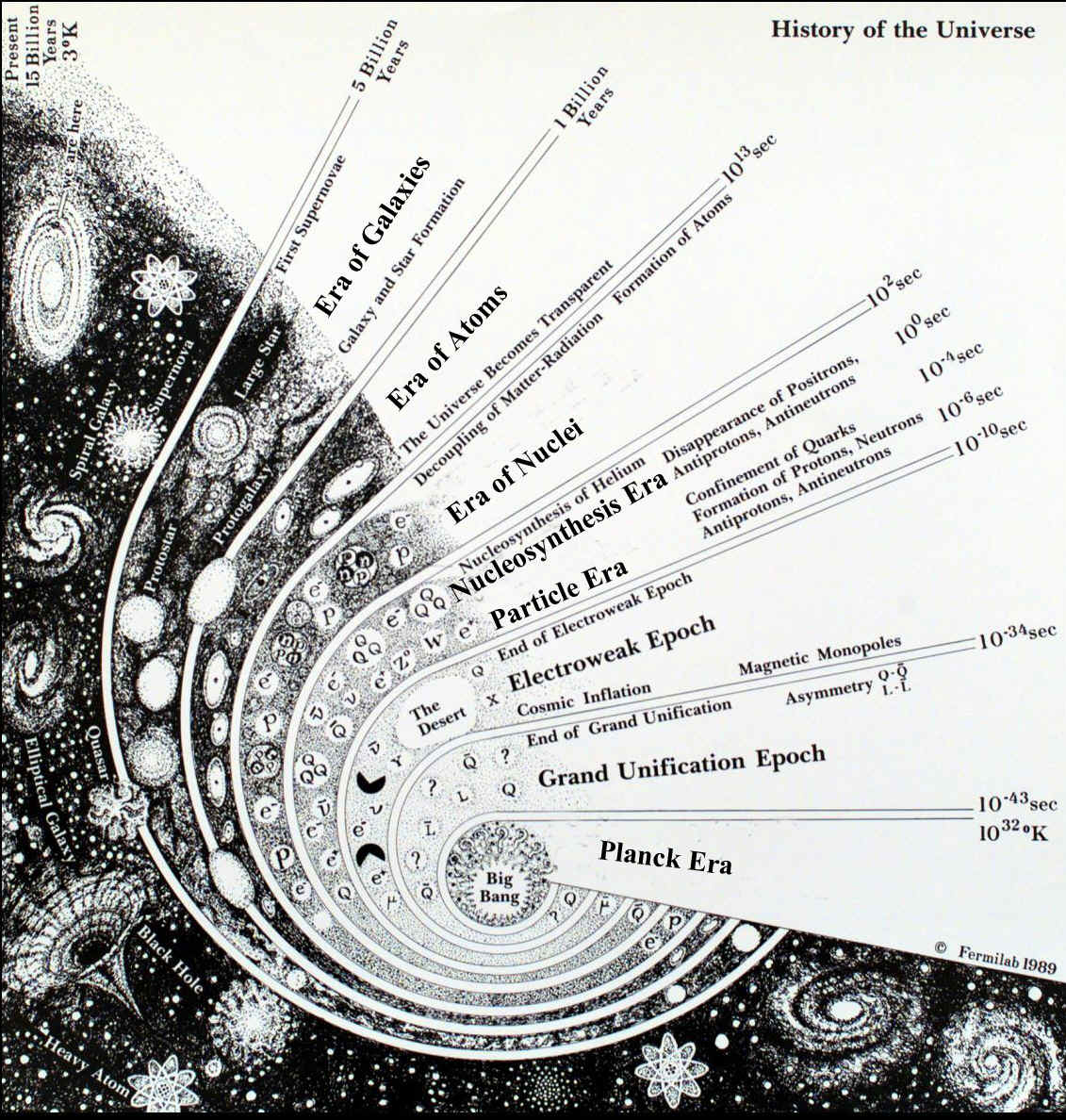 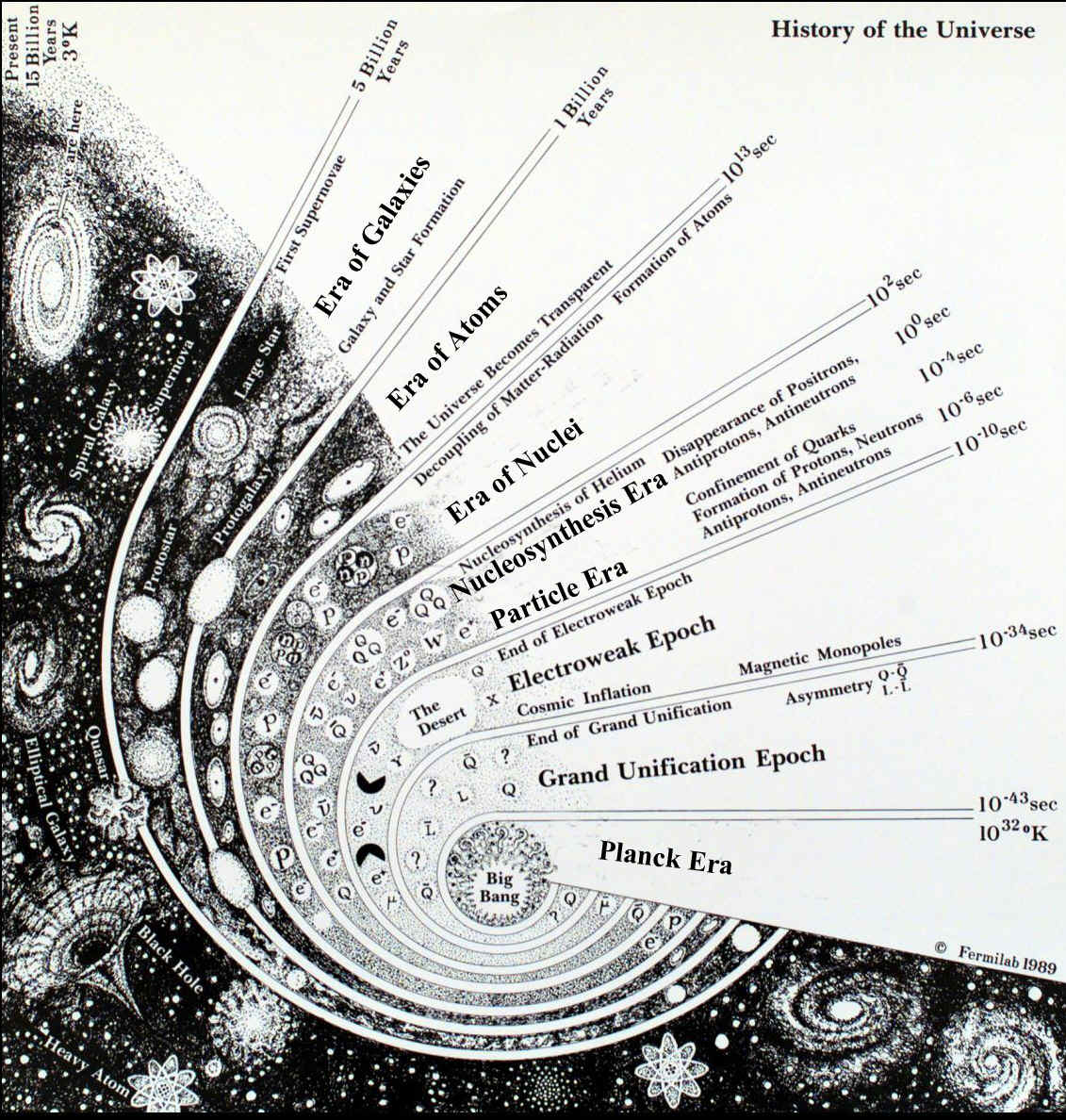 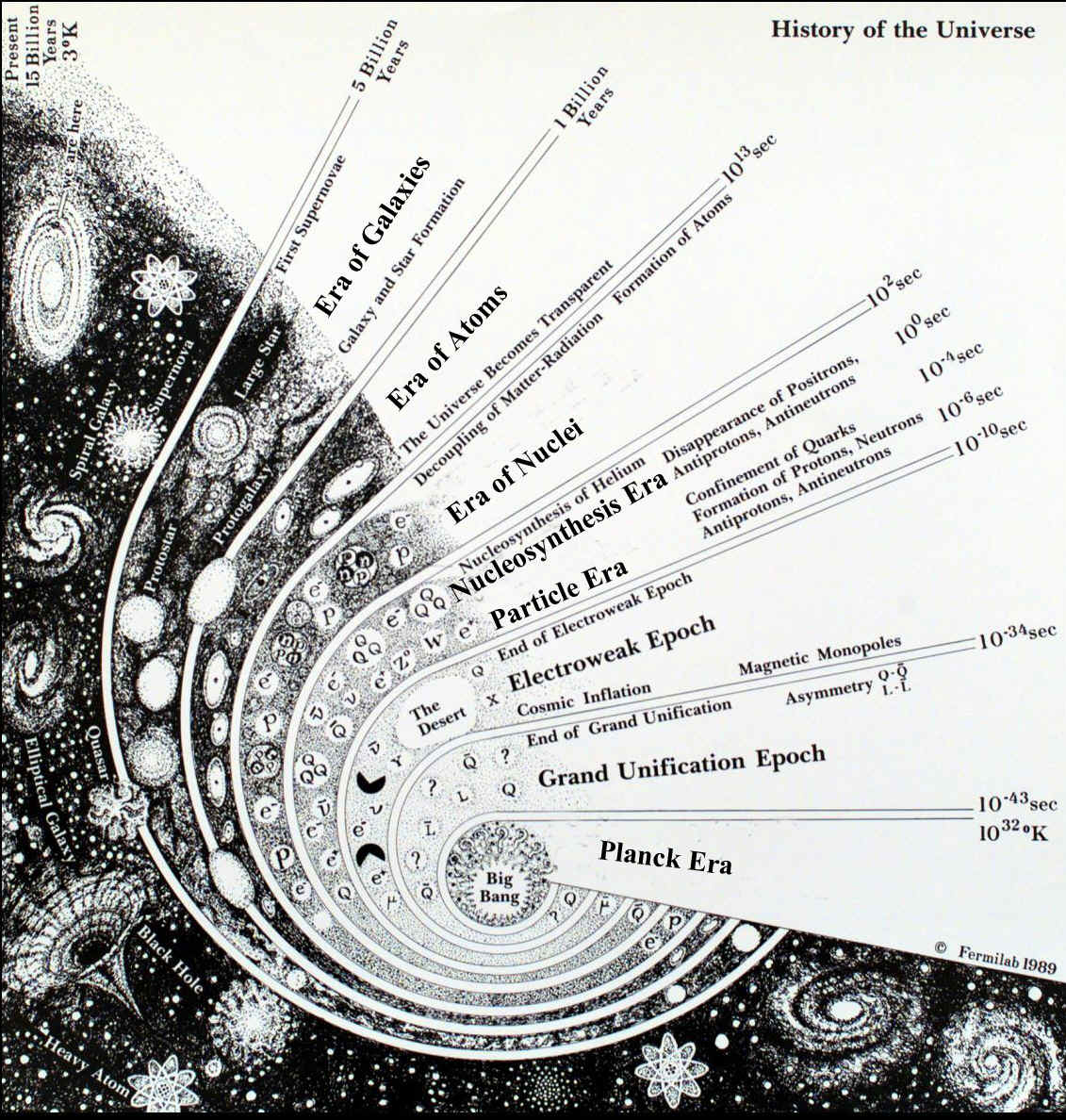 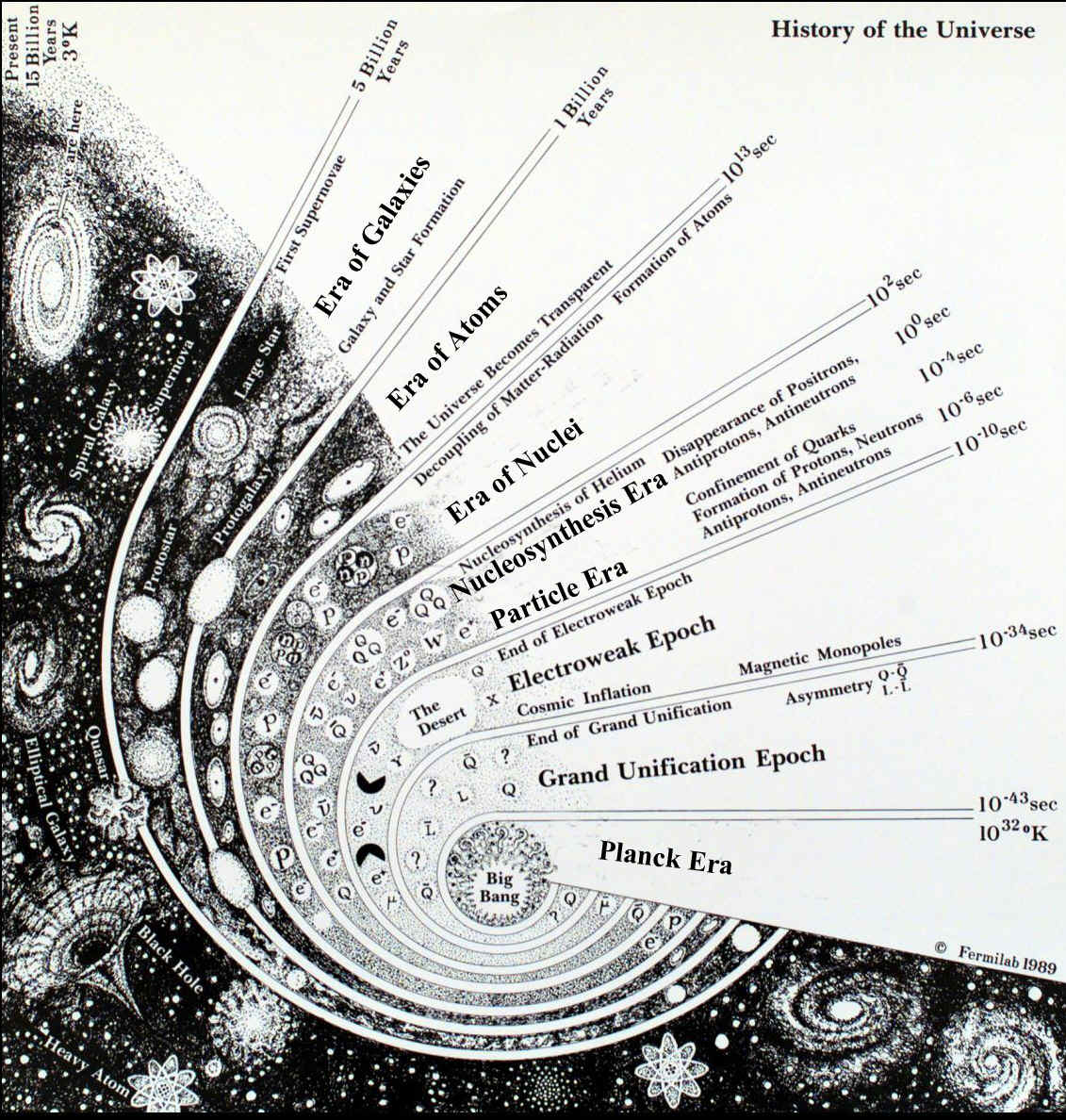 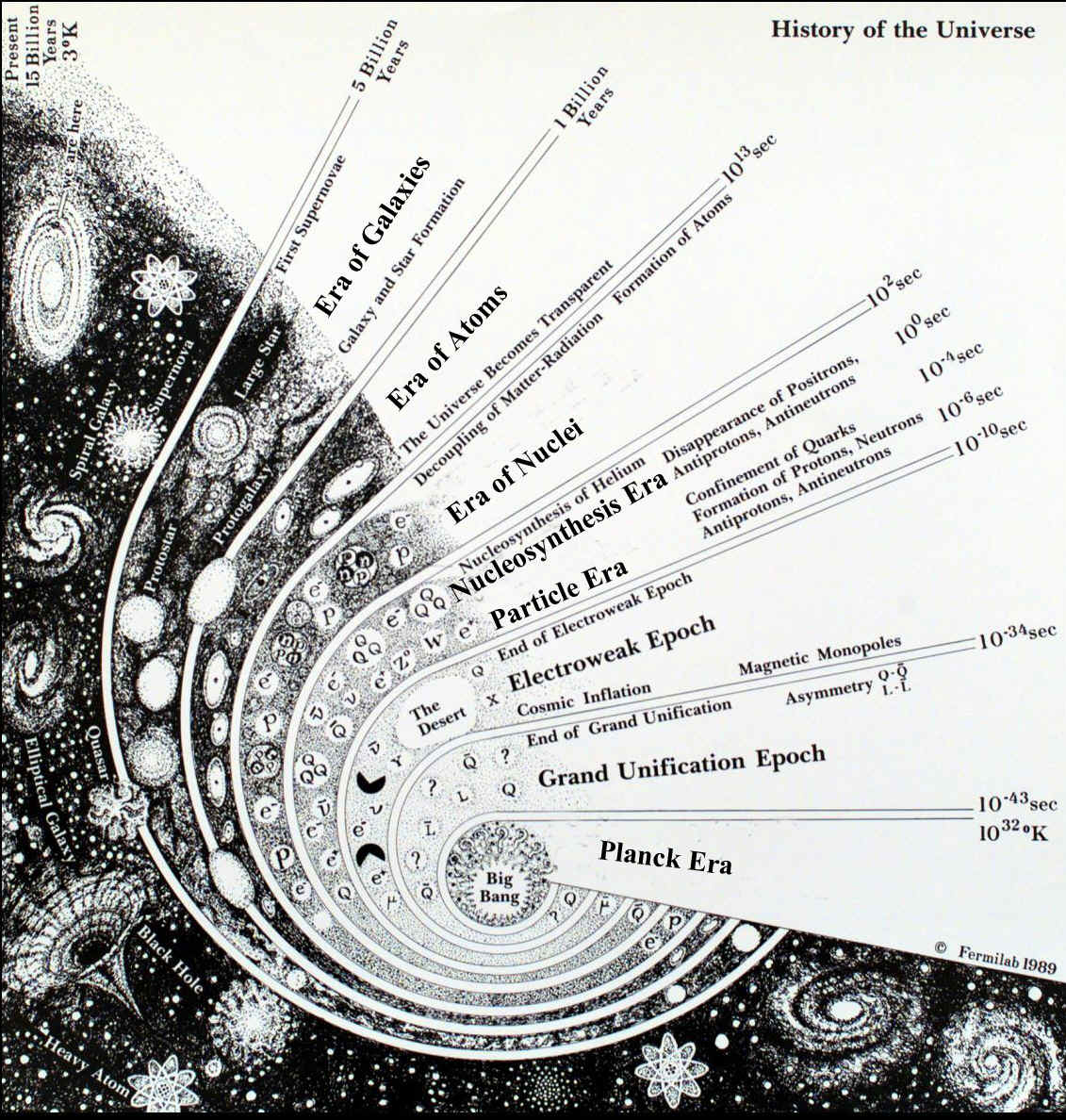 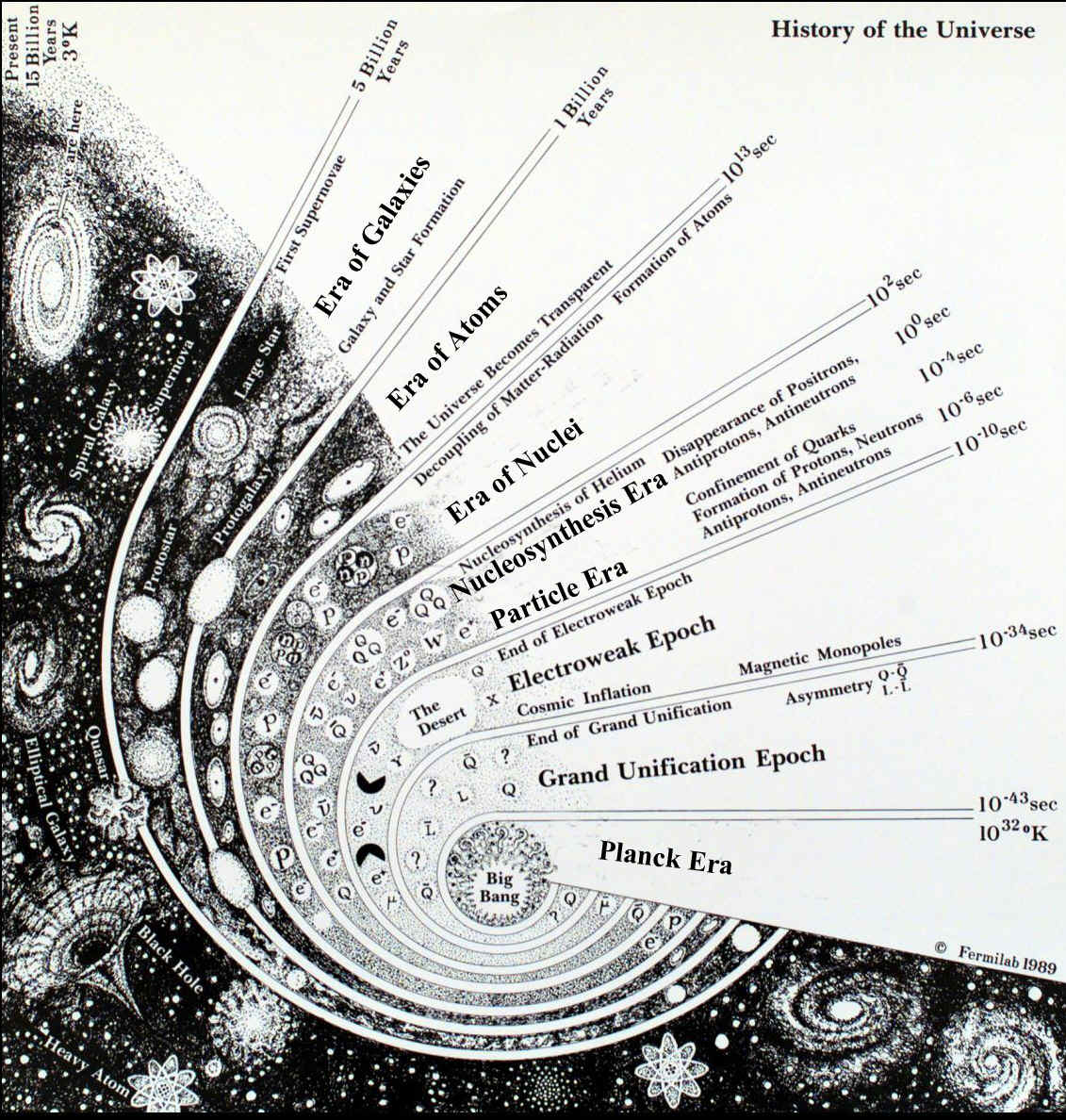 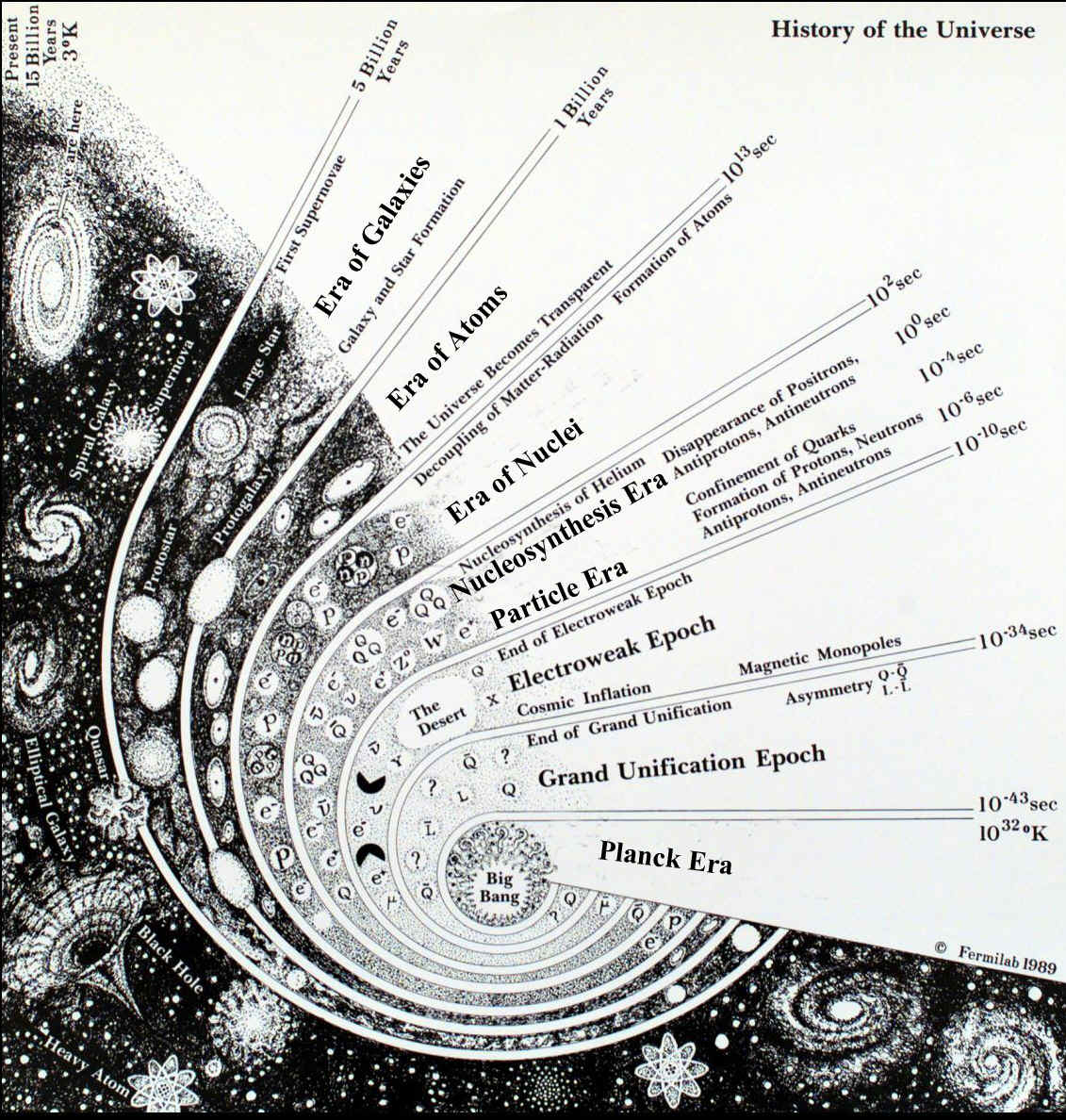 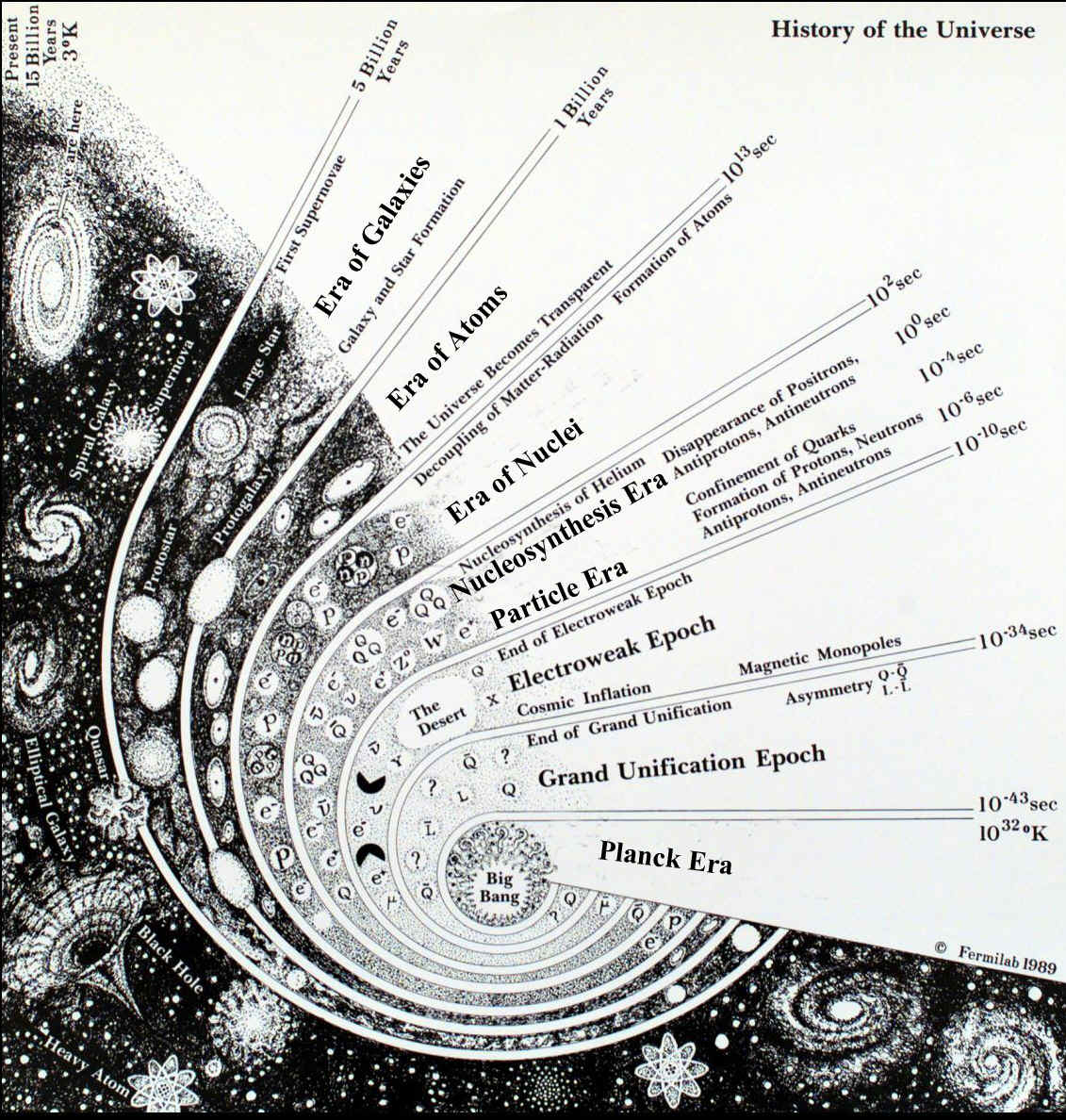 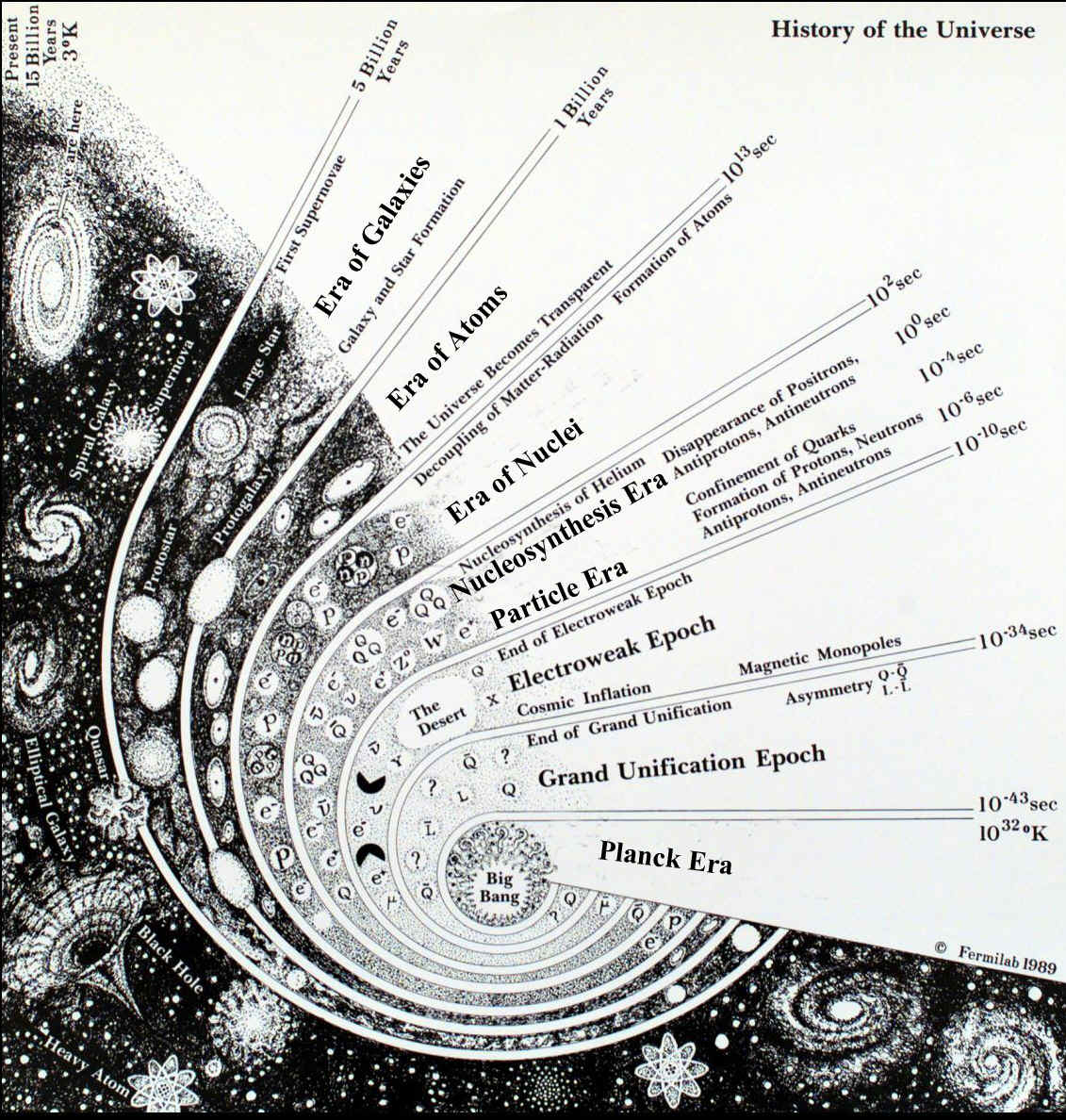 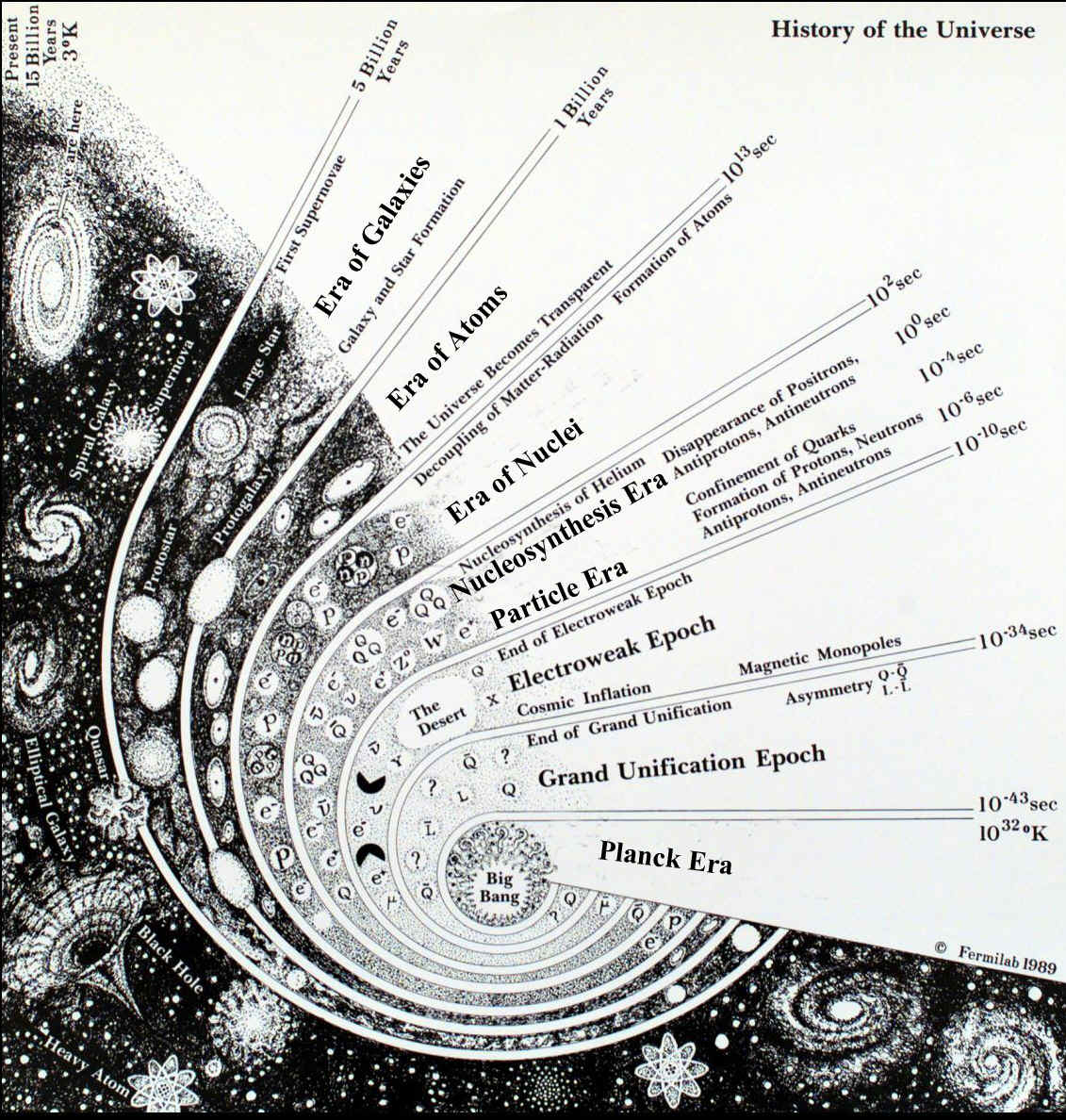 Fermilab
[Speaker Notes: Credit Fermilab]
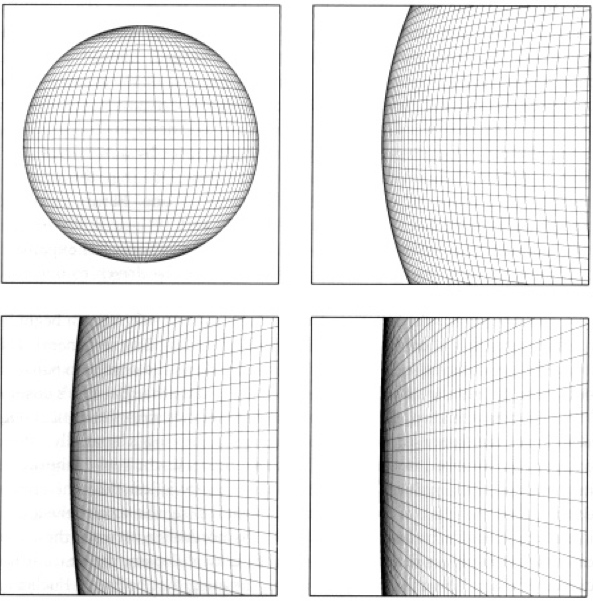 The flatness problem
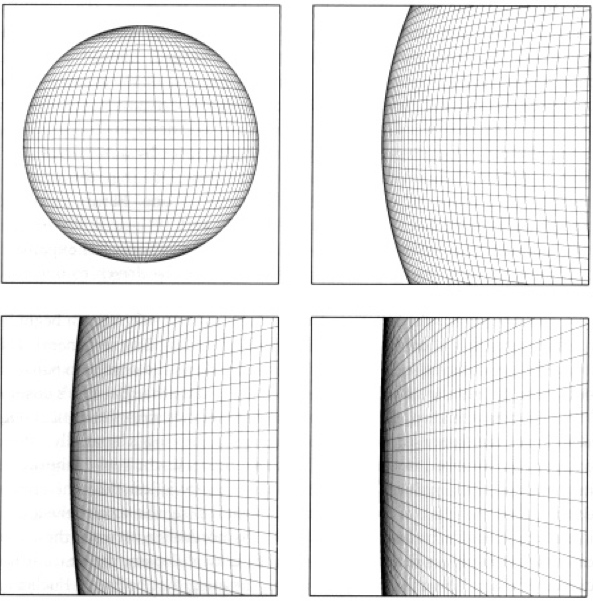 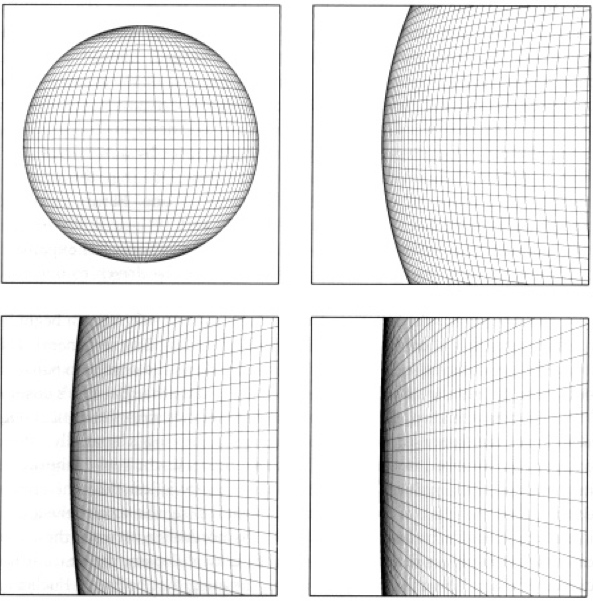 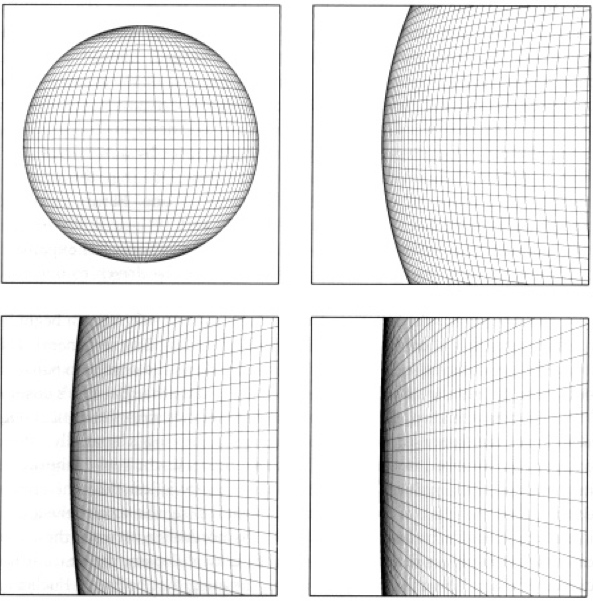 [Speaker Notes: mage credit: Ned Wright's]
The horizon problem
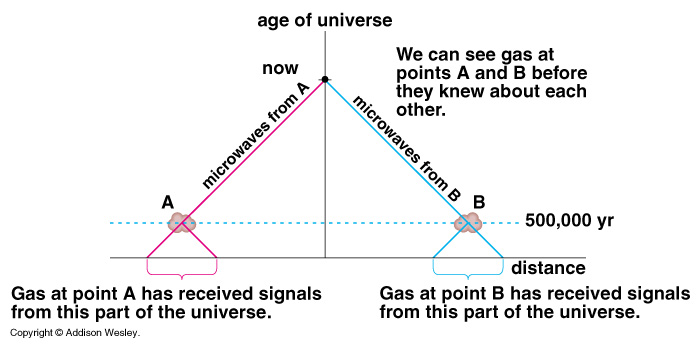 Addison Wesley
[Speaker Notes: Addison Wesley]
The horizon problem
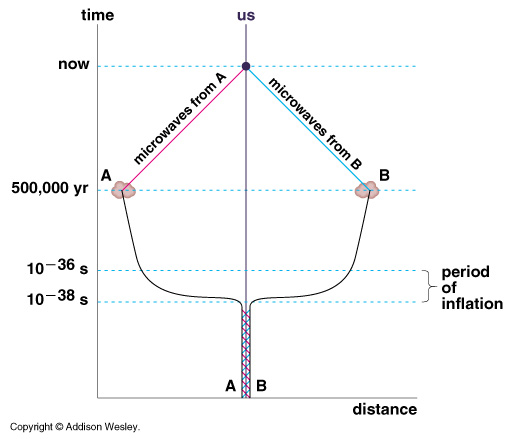 Addison Wesley
[Speaker Notes: Addison Wesley]
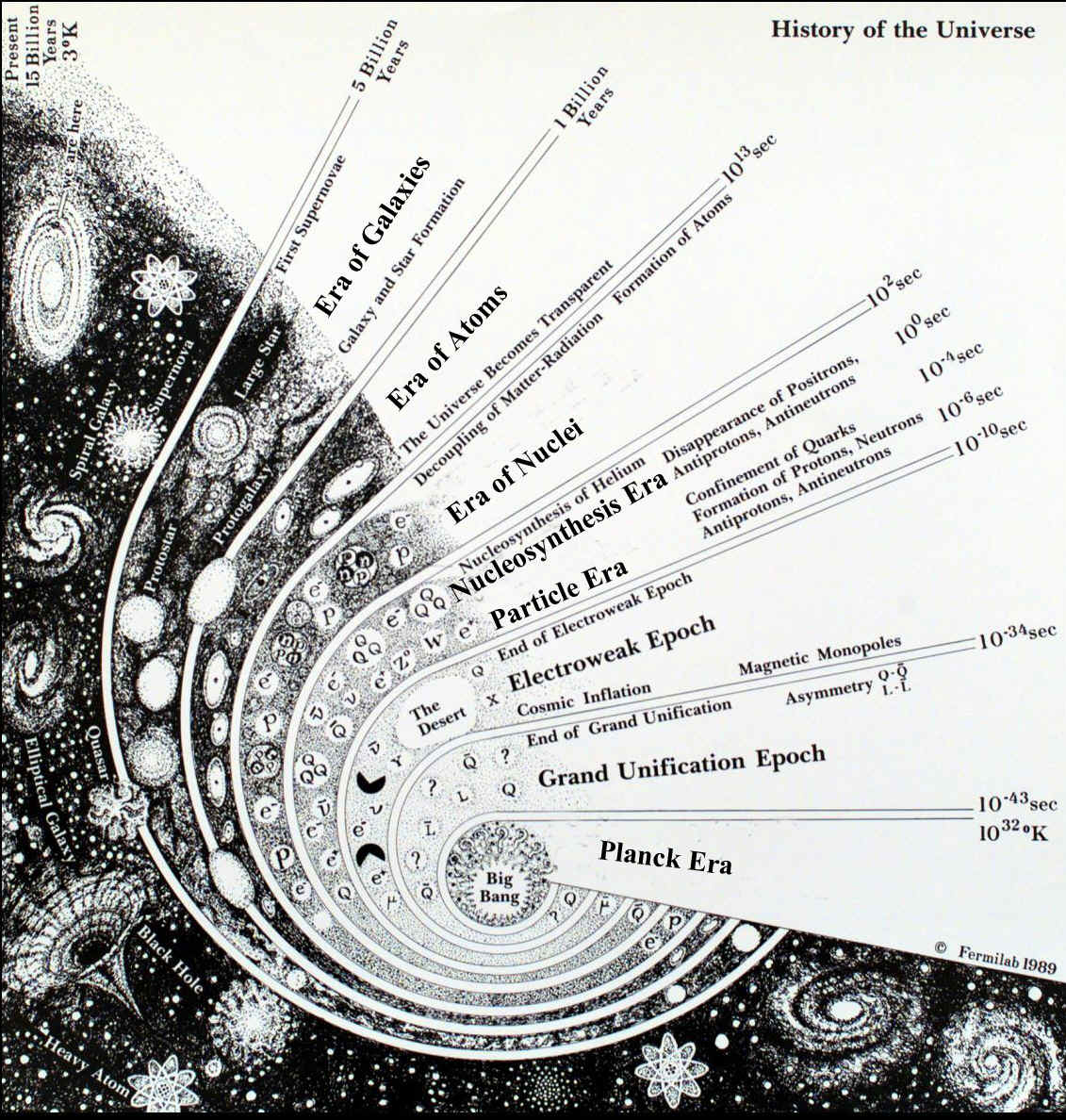 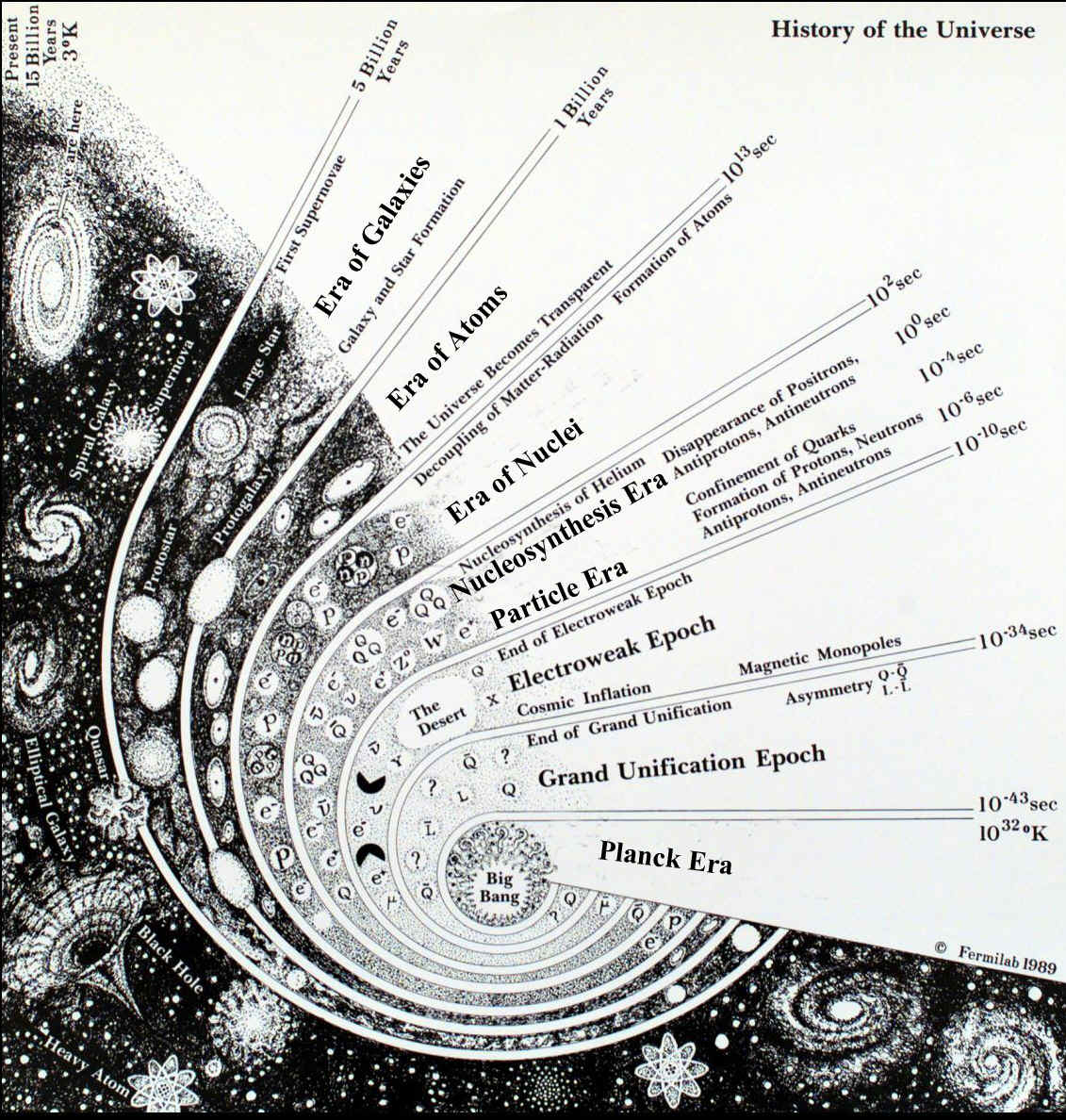 CMBR
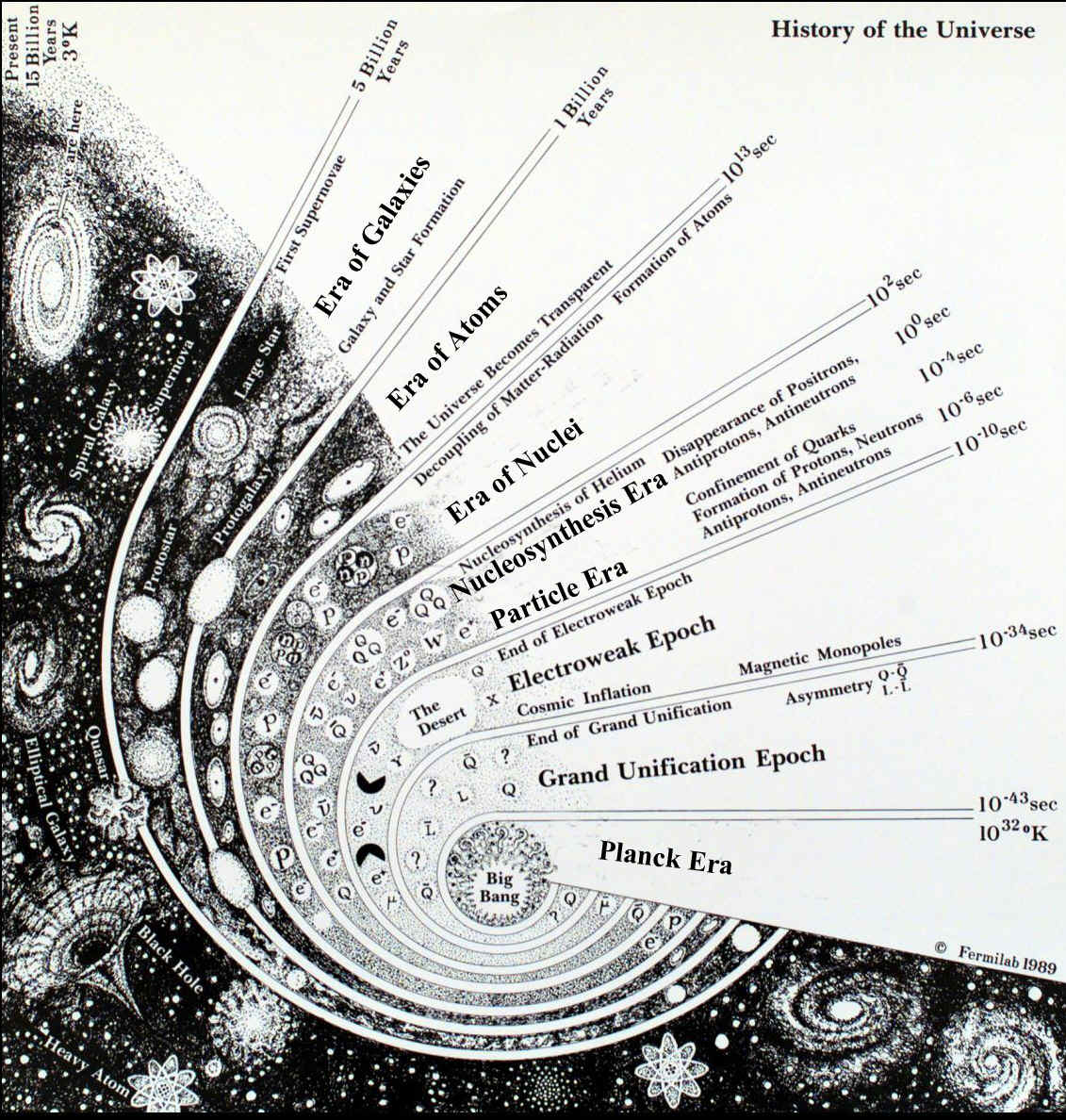 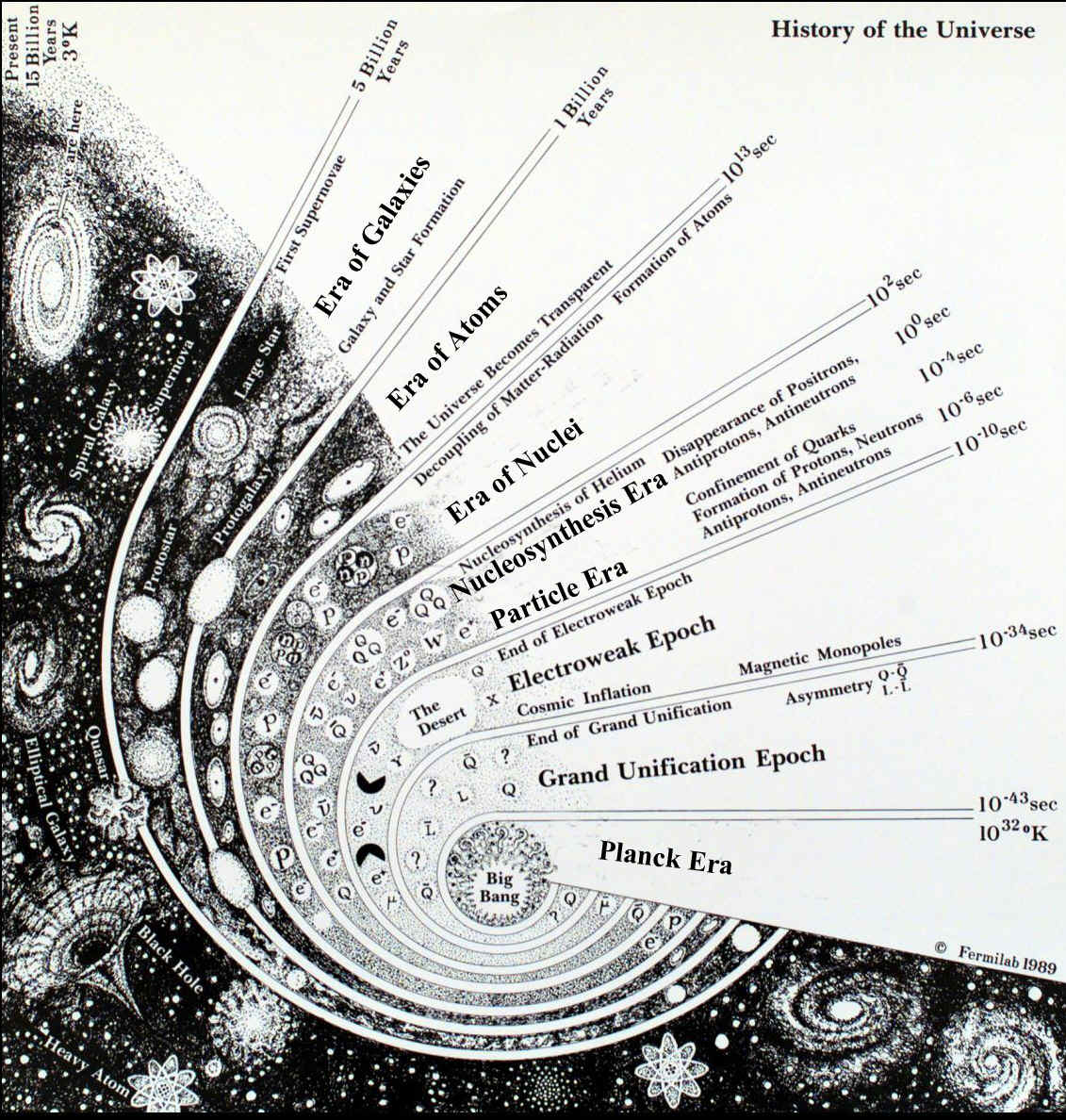 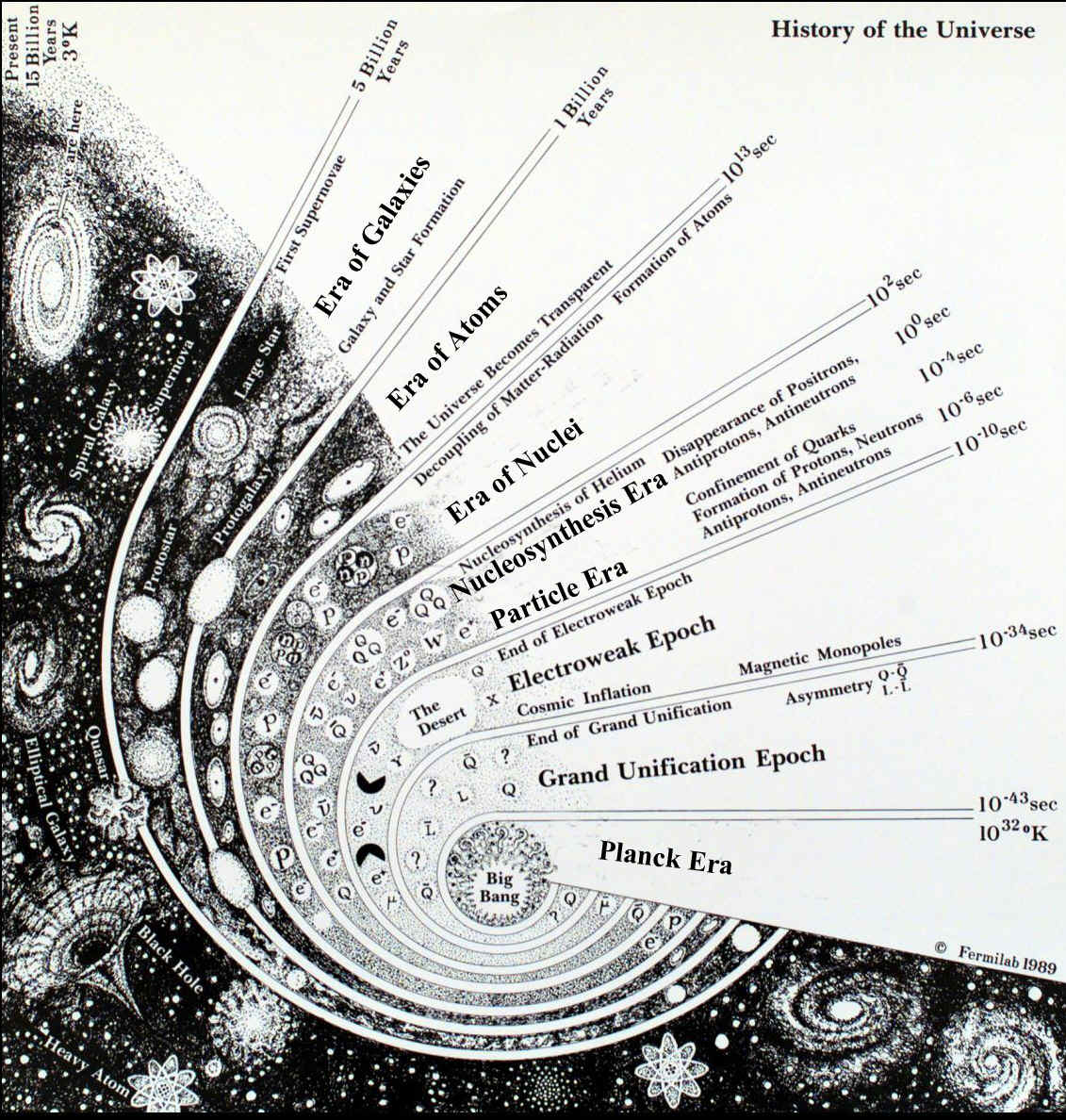 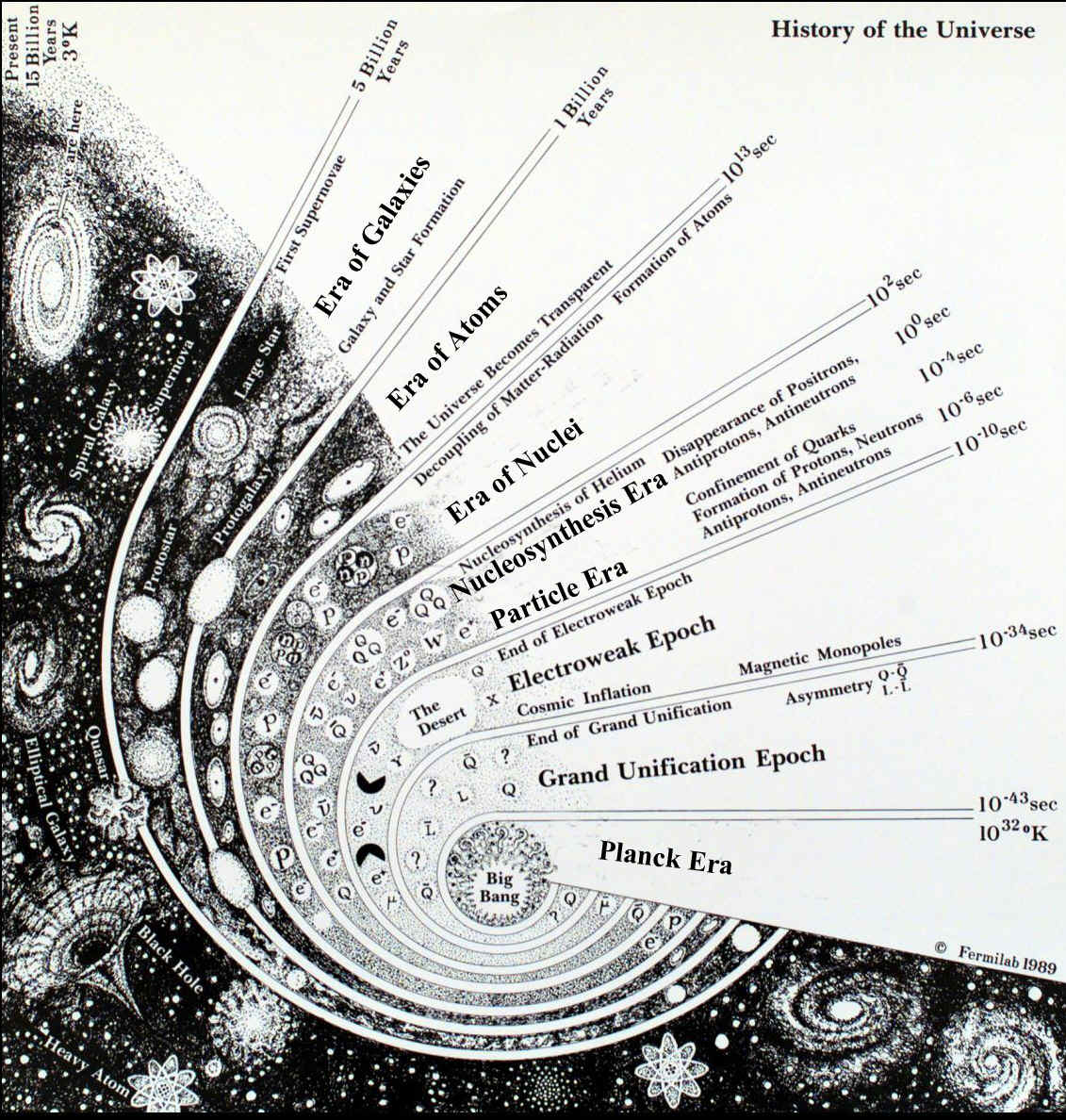 Radiation-dominated era
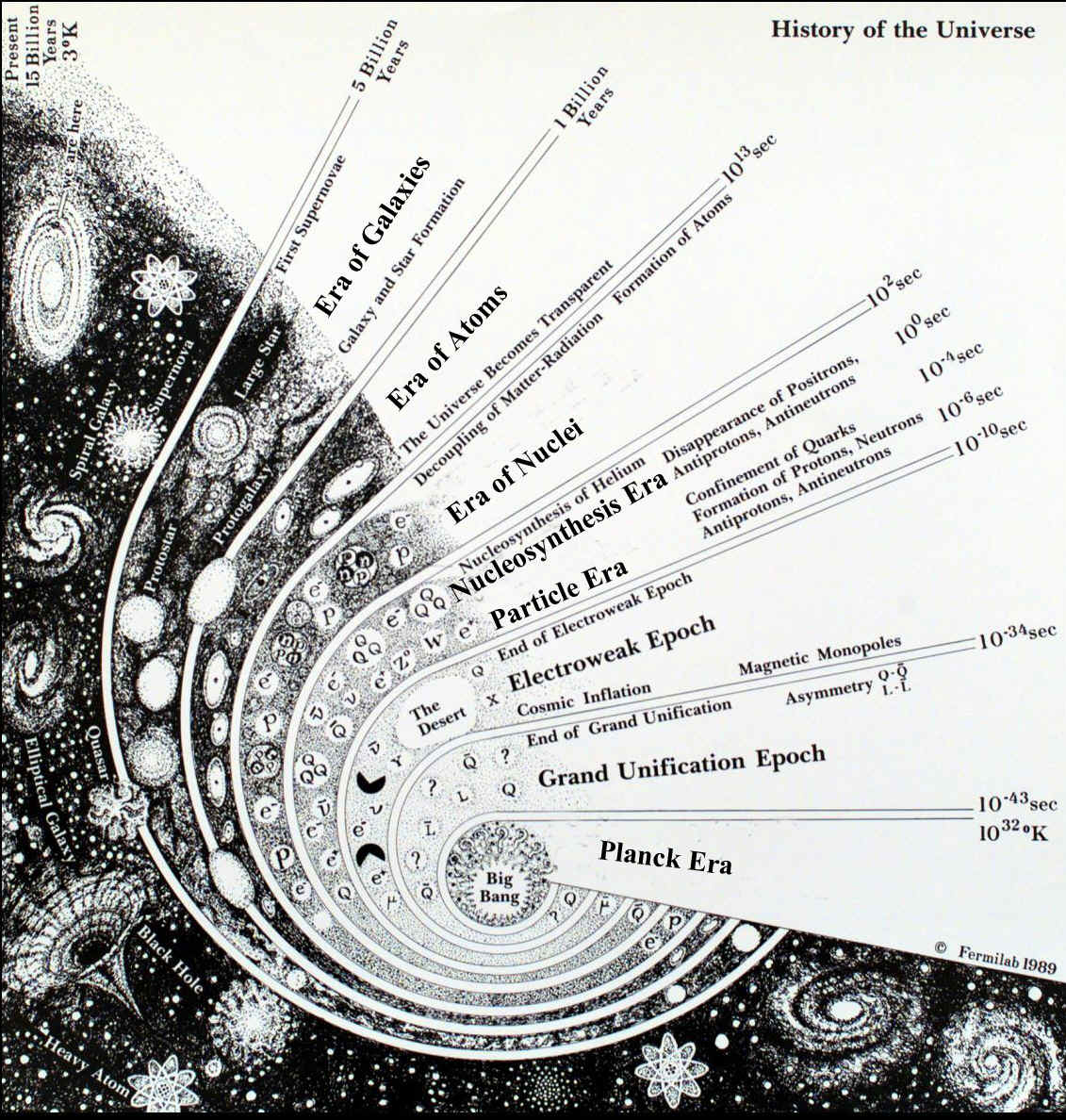 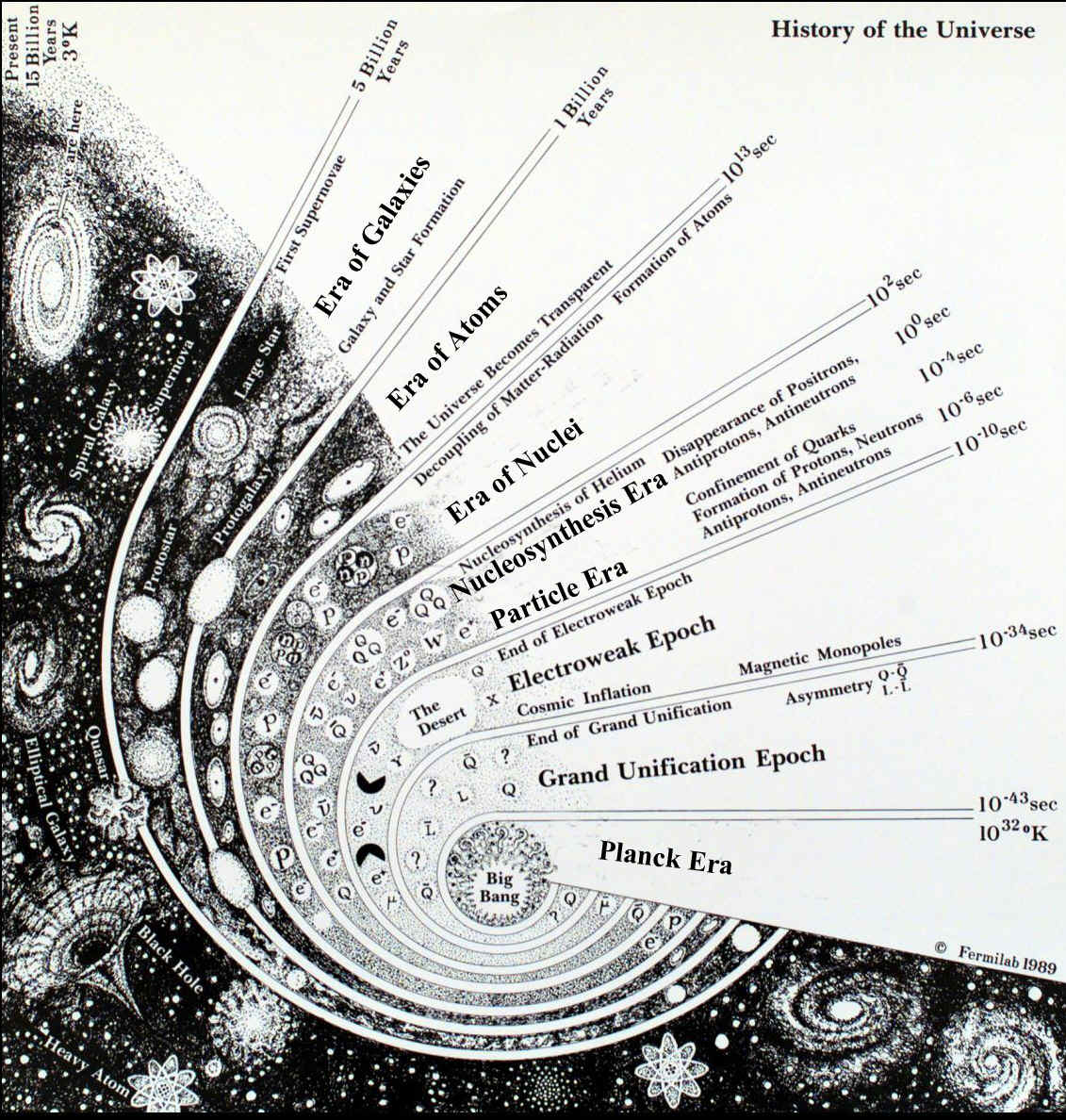 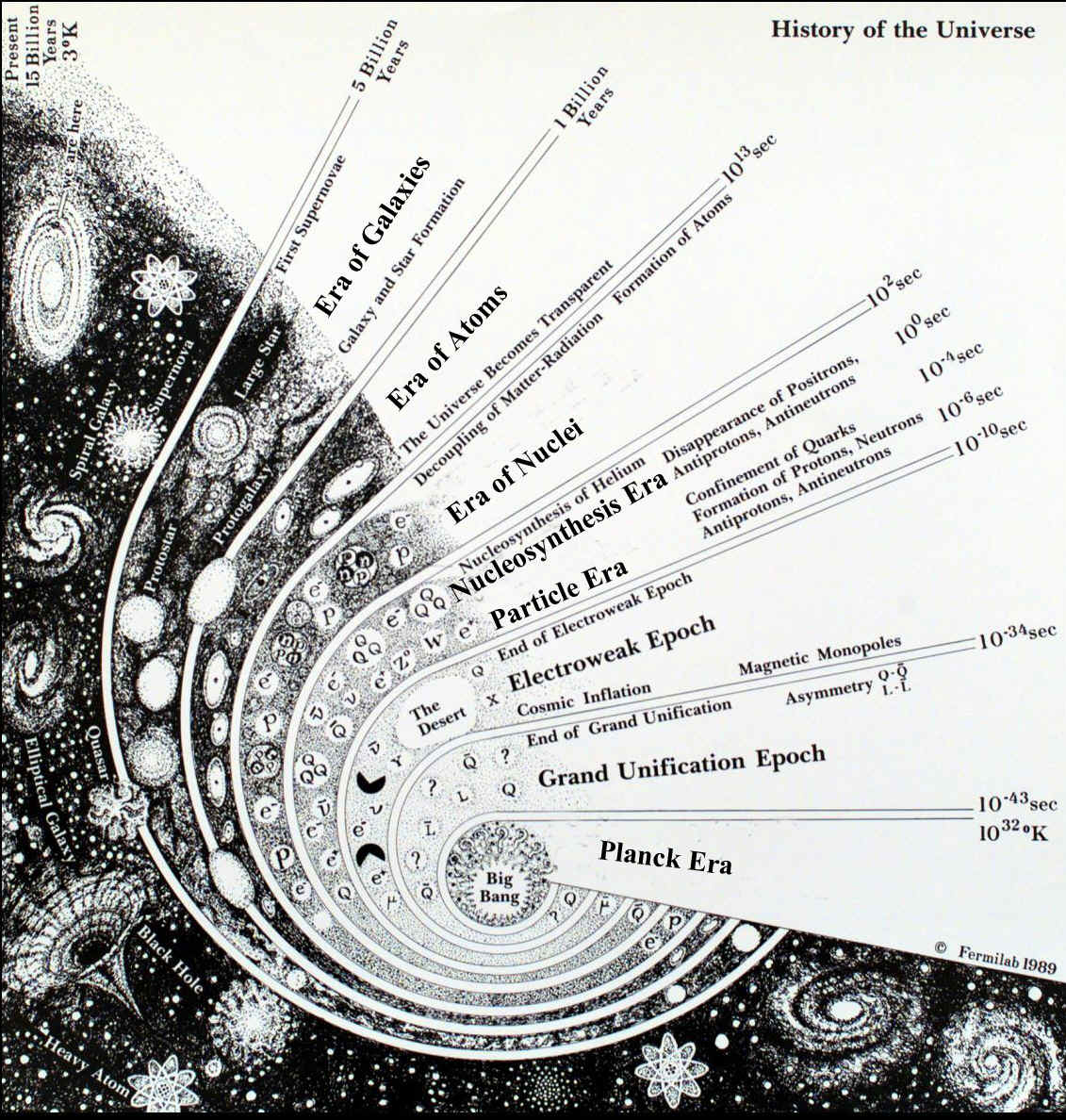 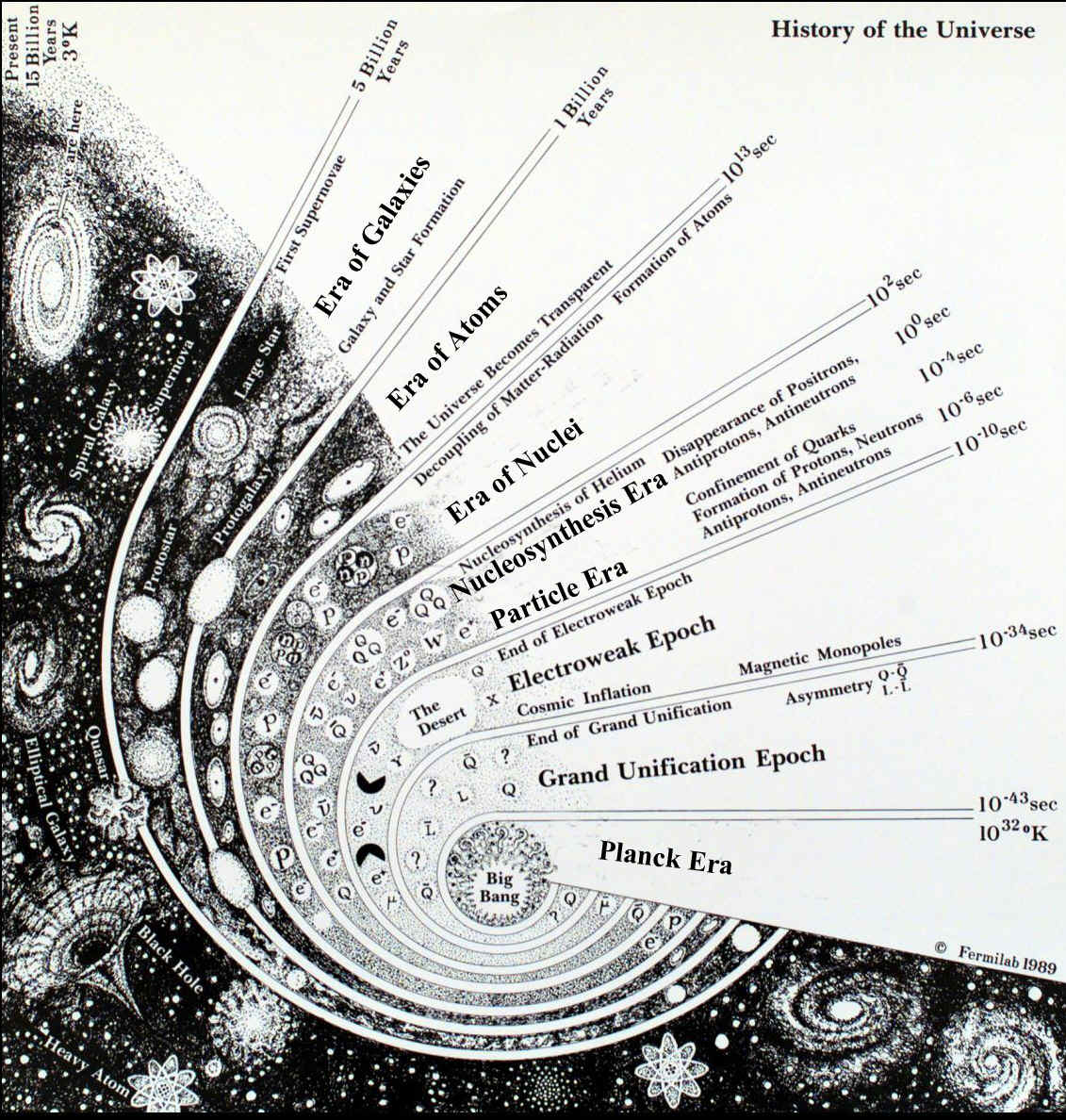 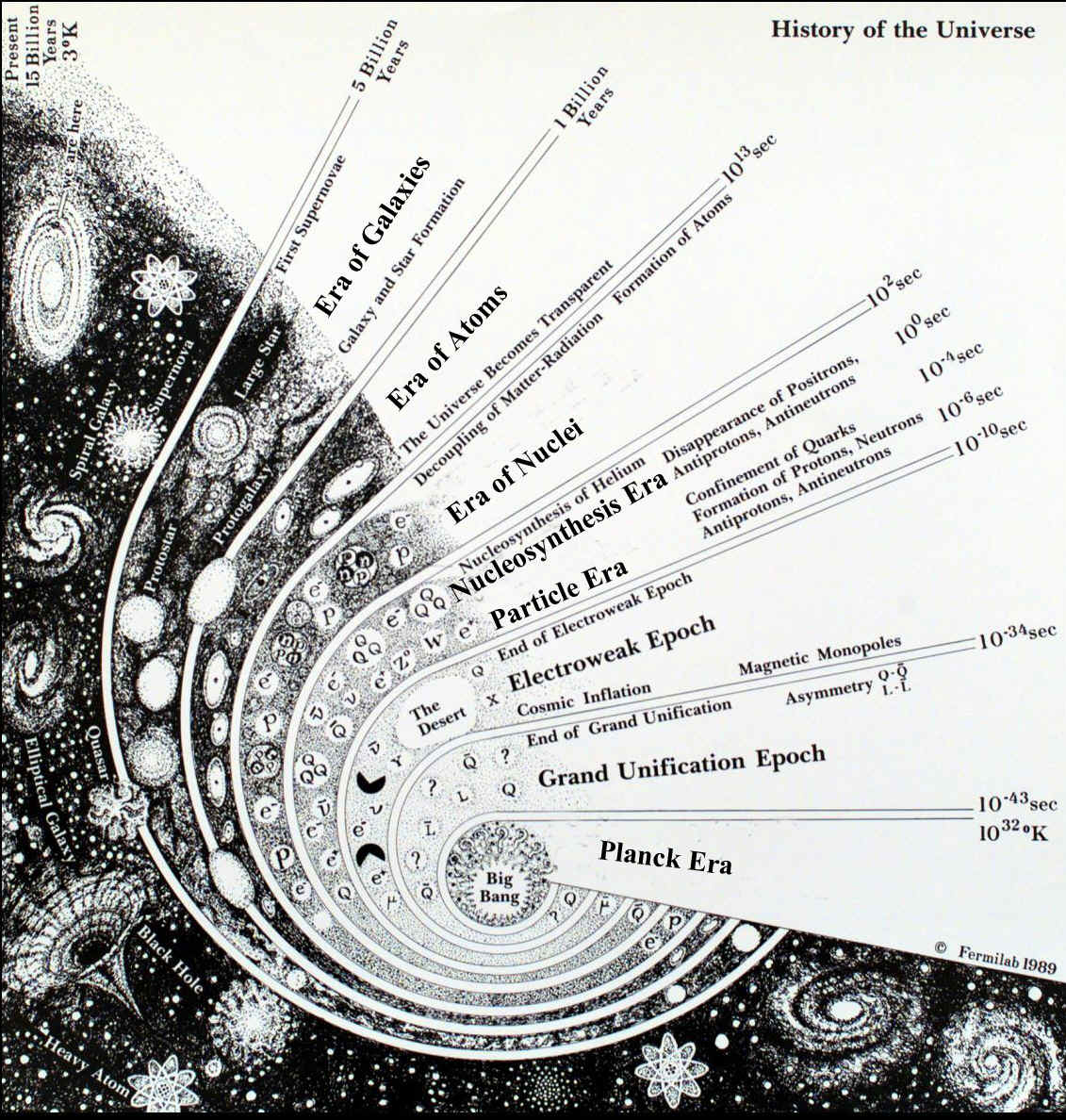 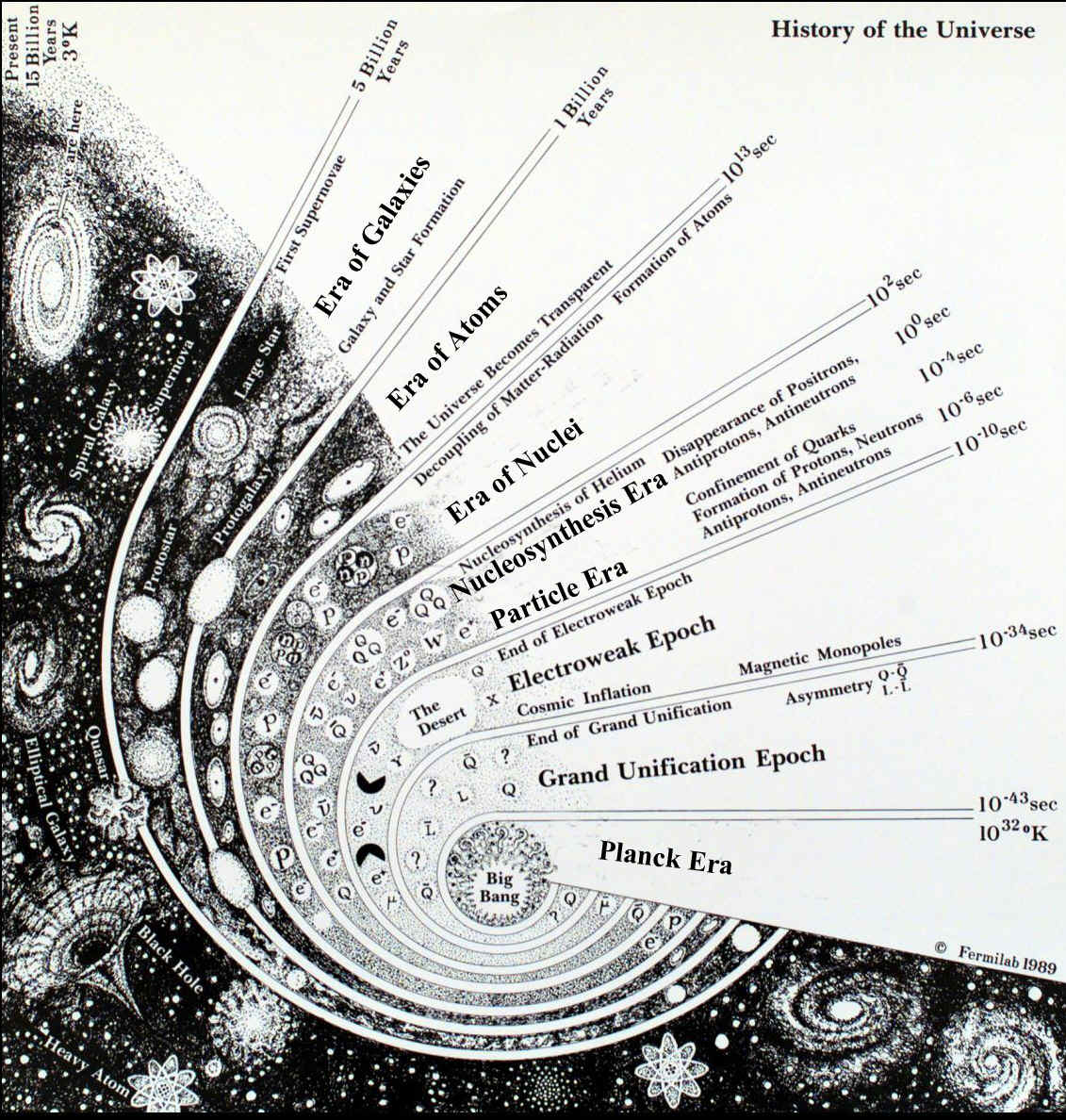 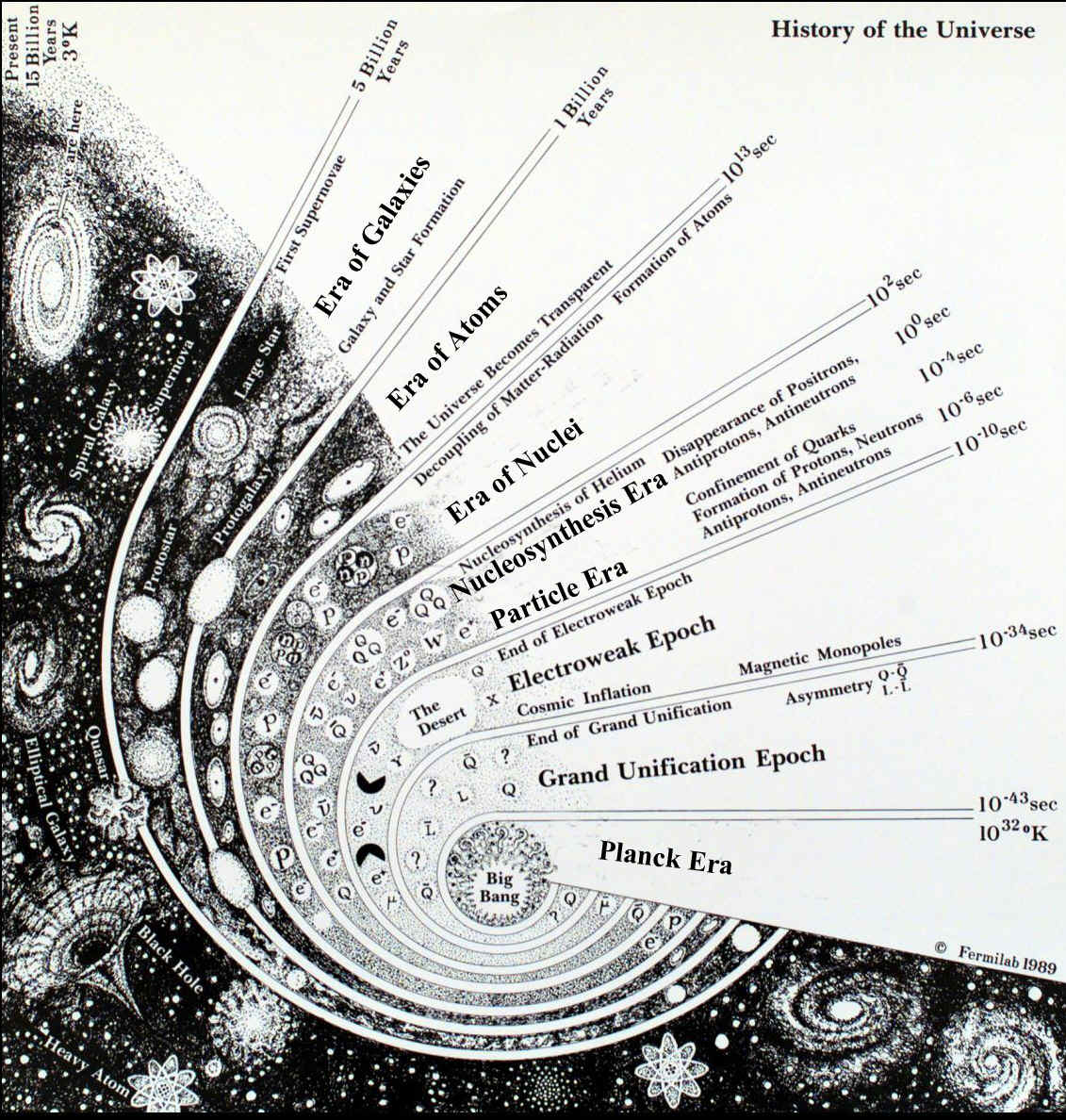 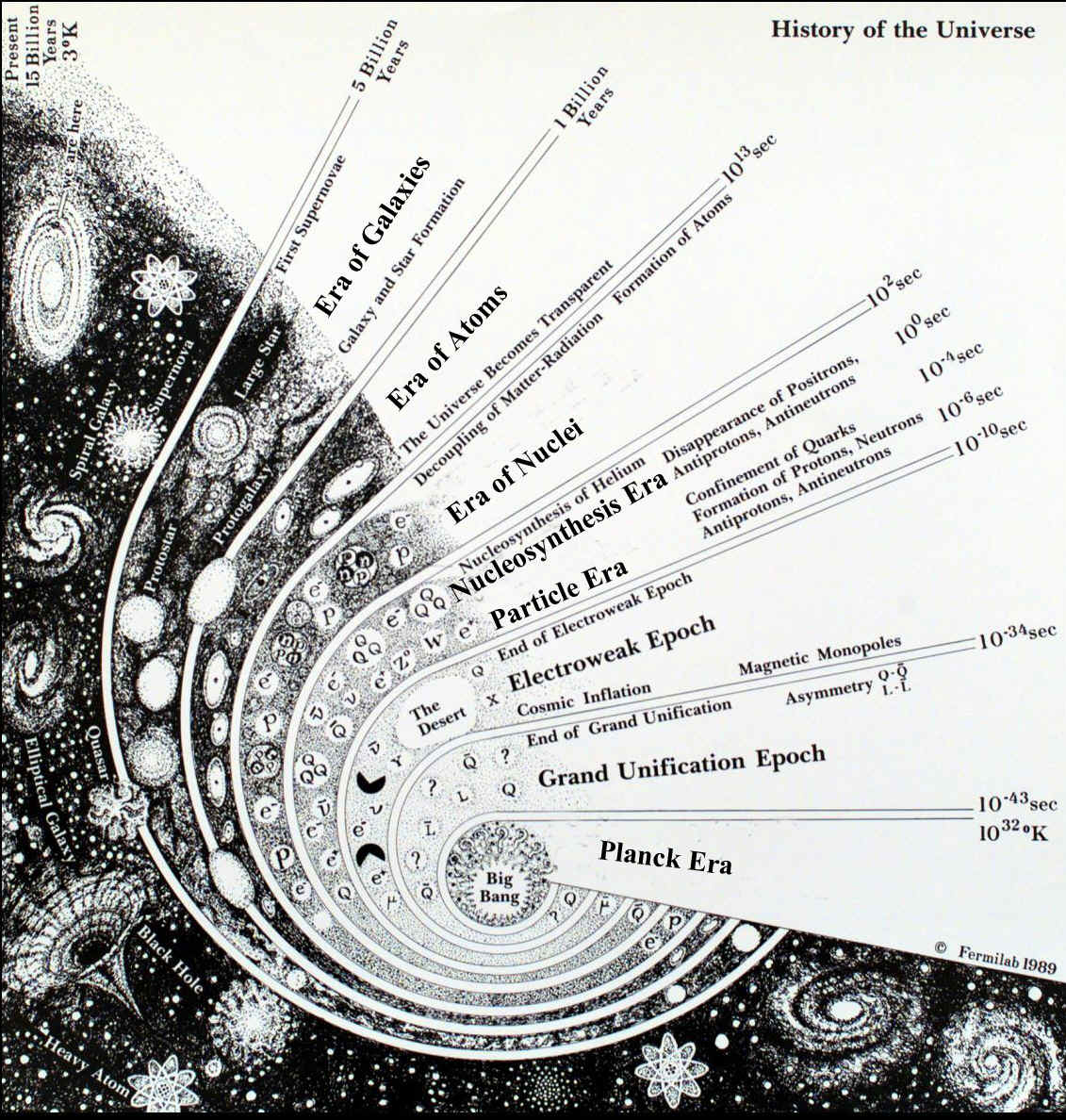 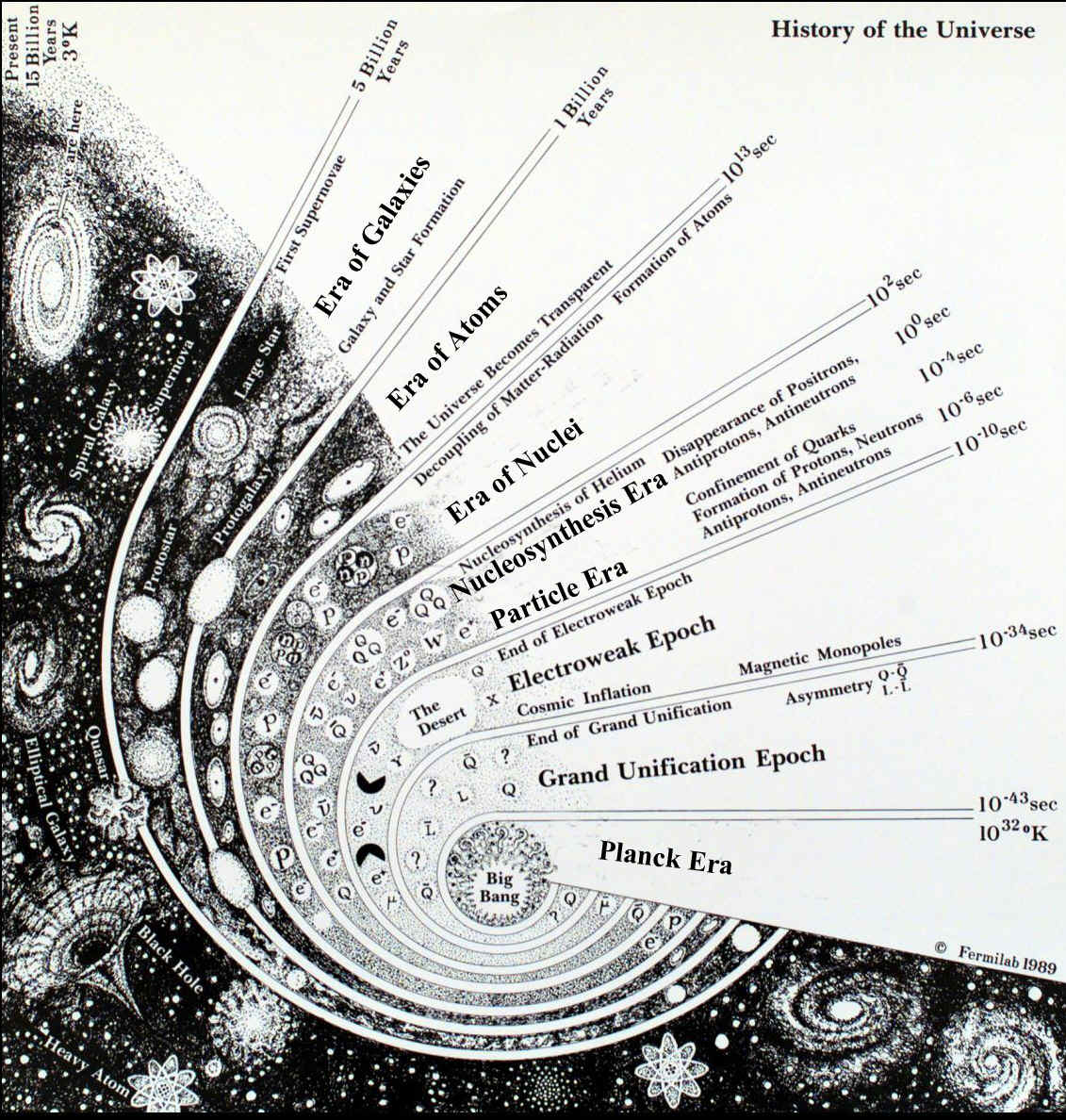 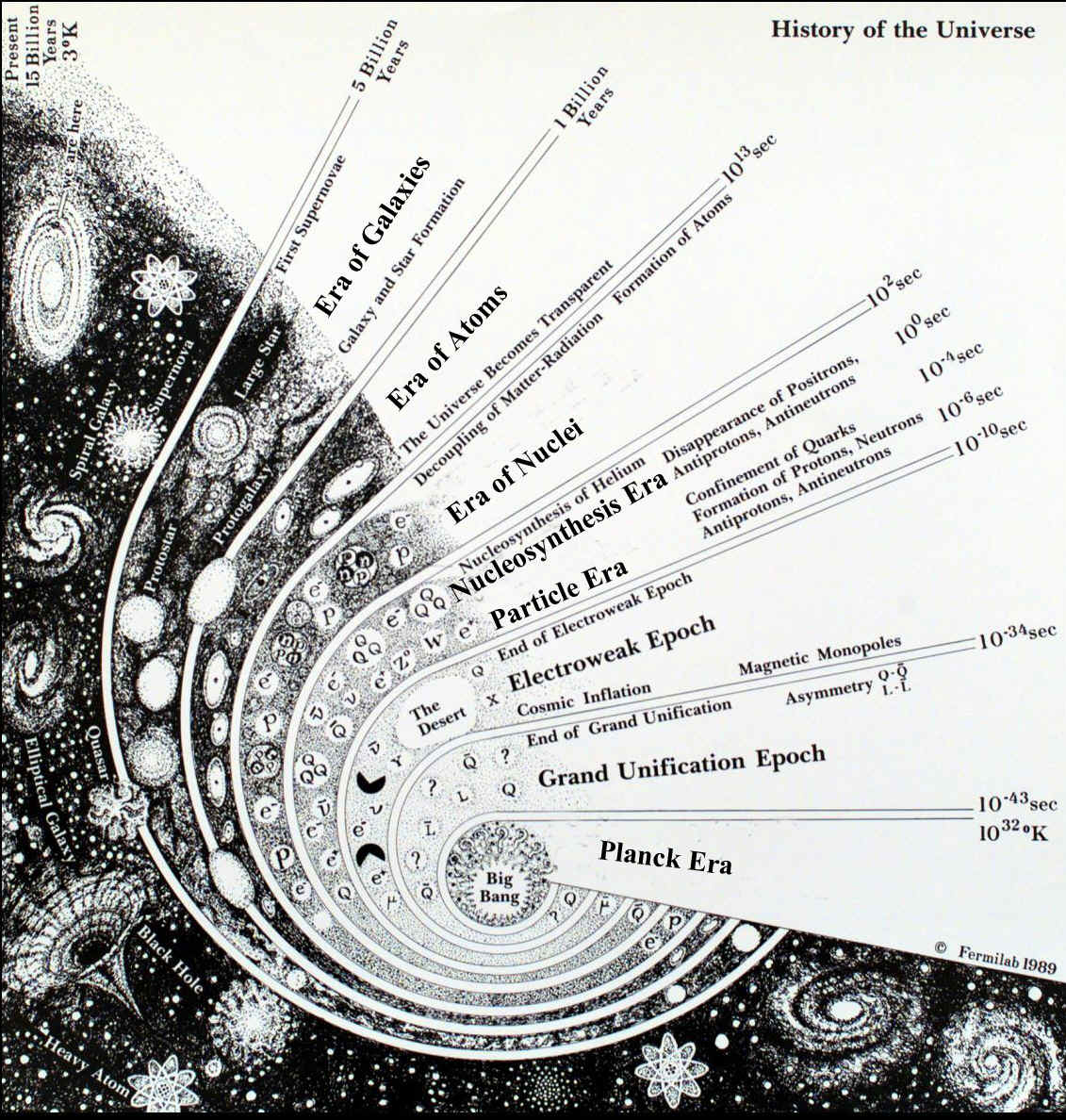 Fermilab
[Speaker Notes: Credit Fermilab]
[Speaker Notes: Apologies, provenance of plot unknown]
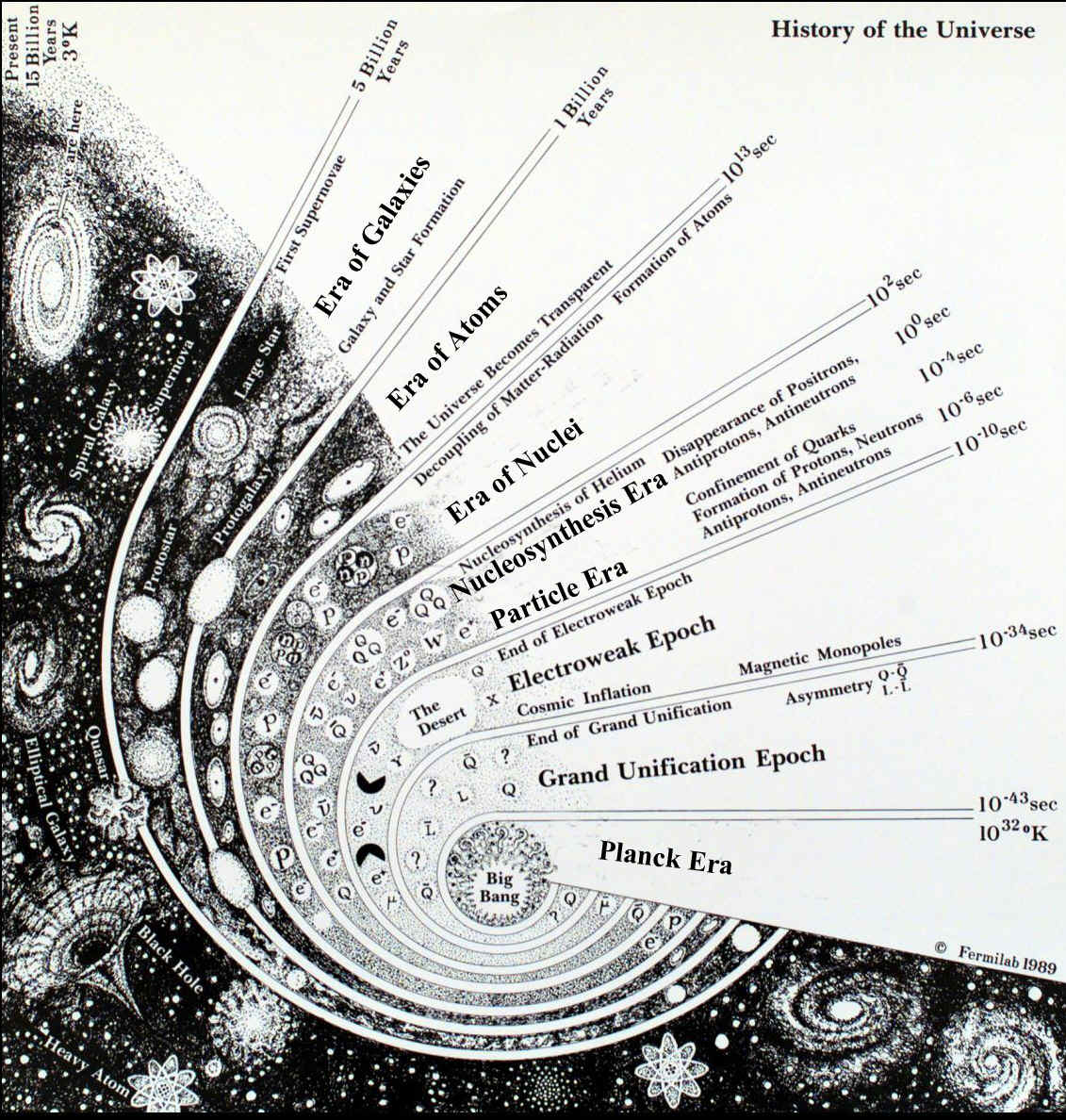 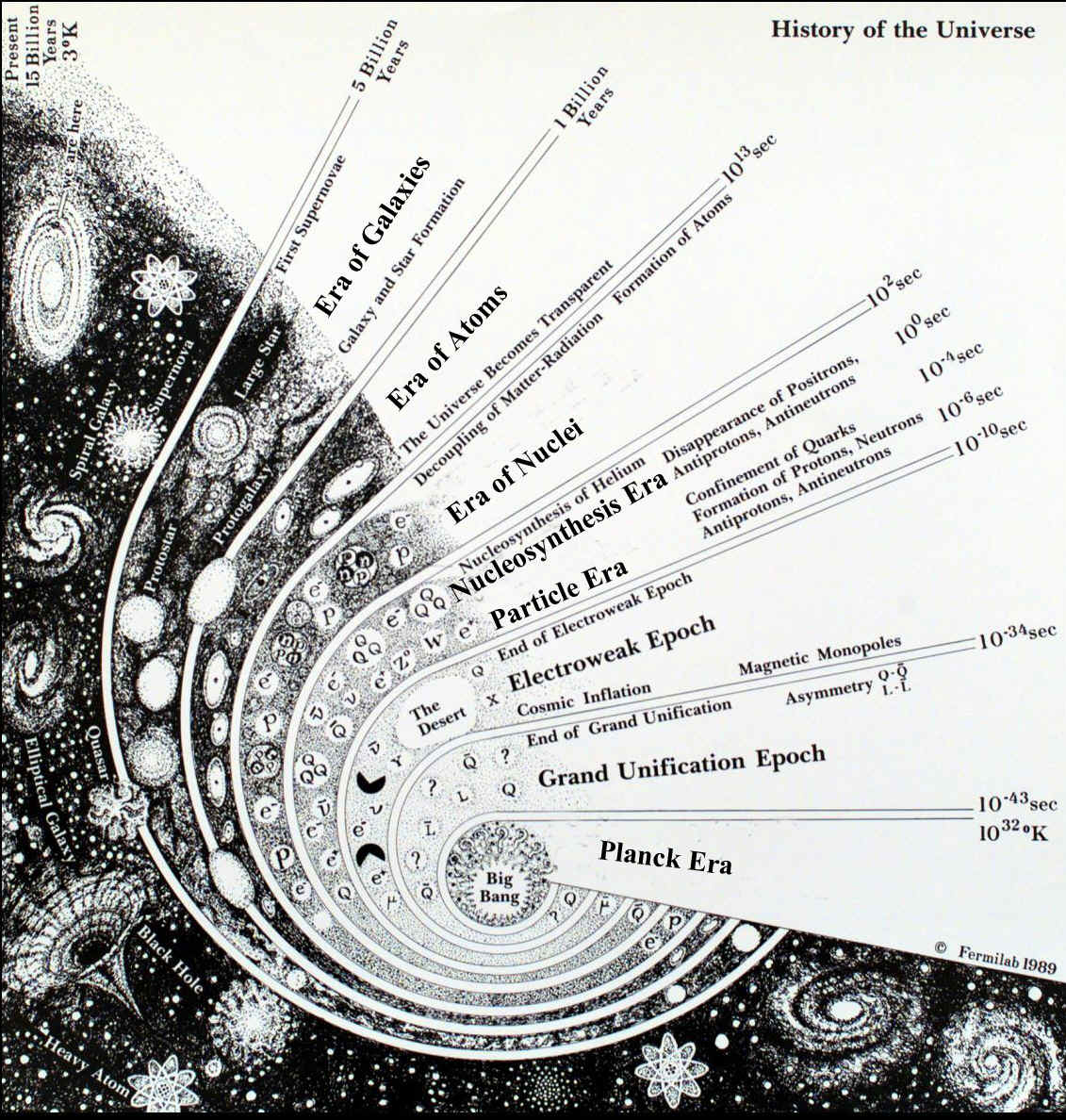 CMBR
baryon-radiation fluid
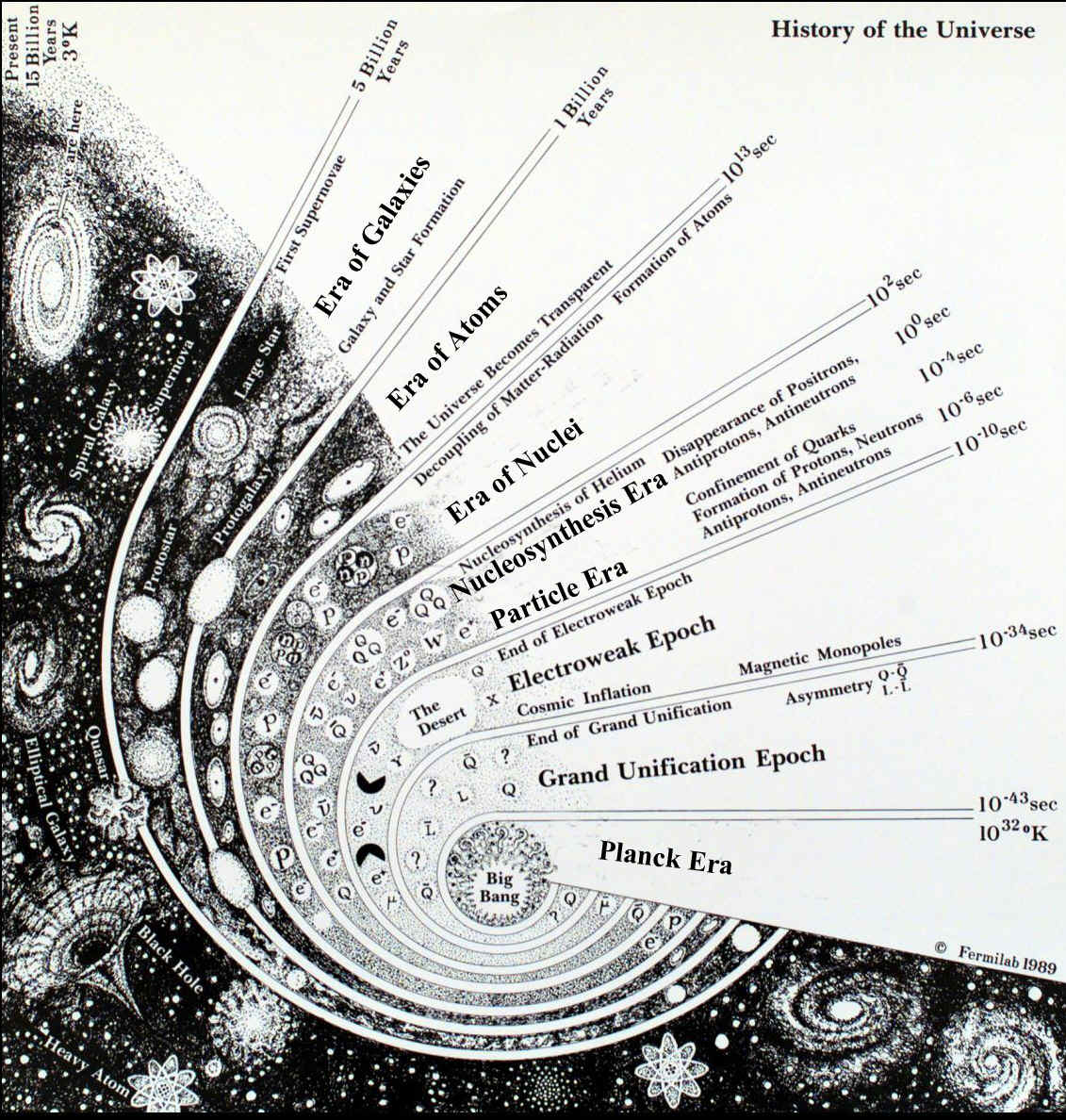 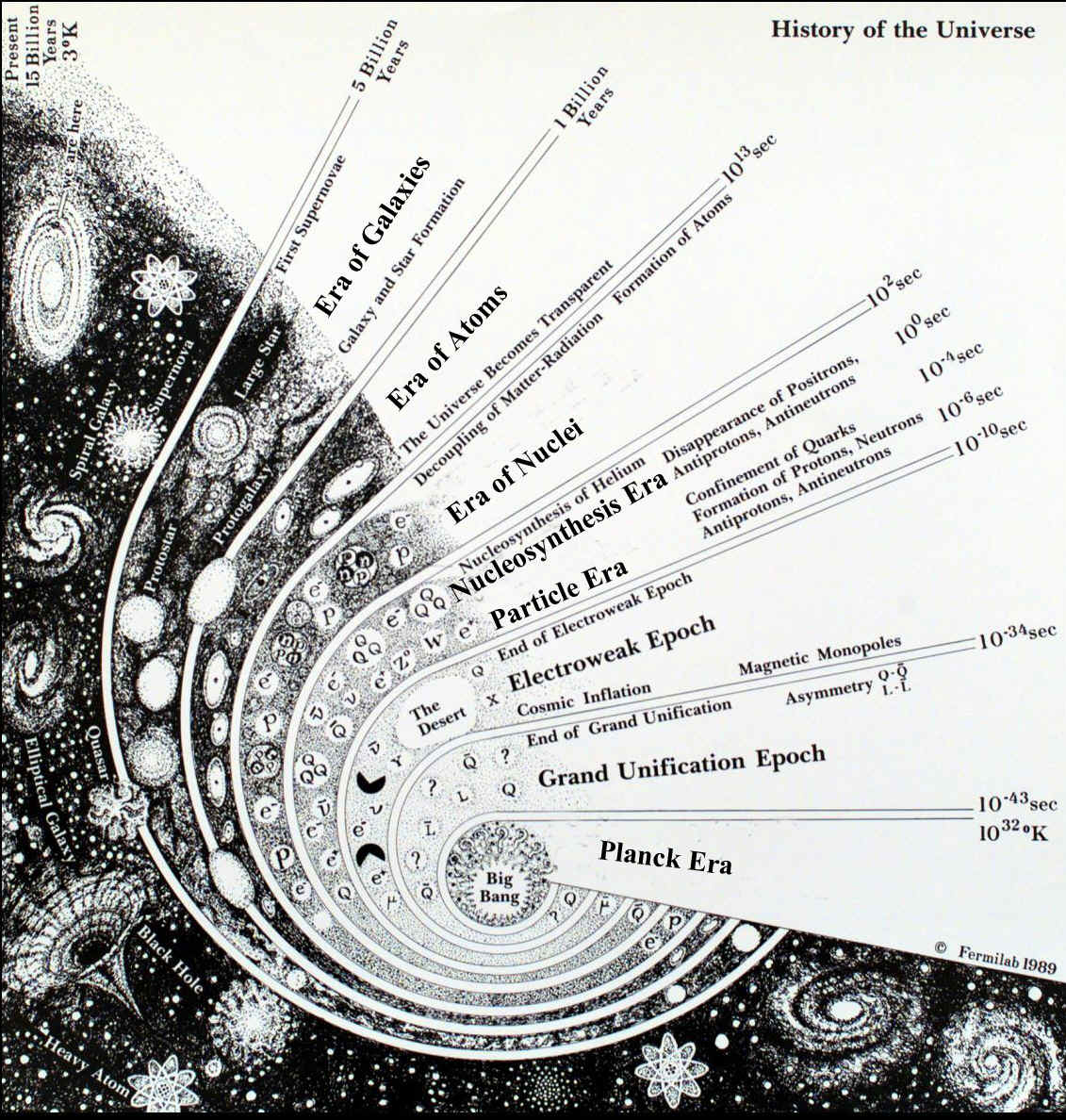 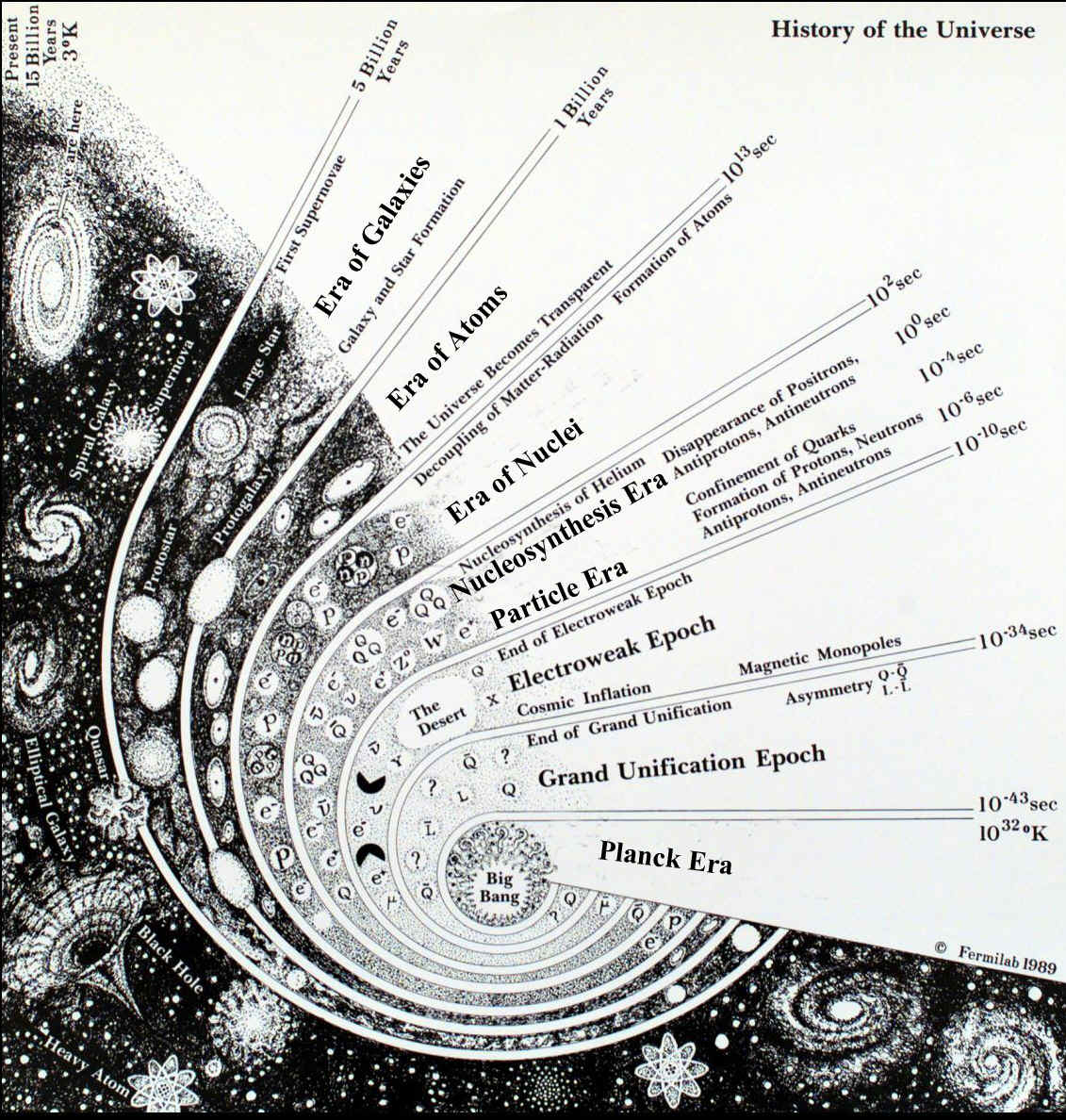 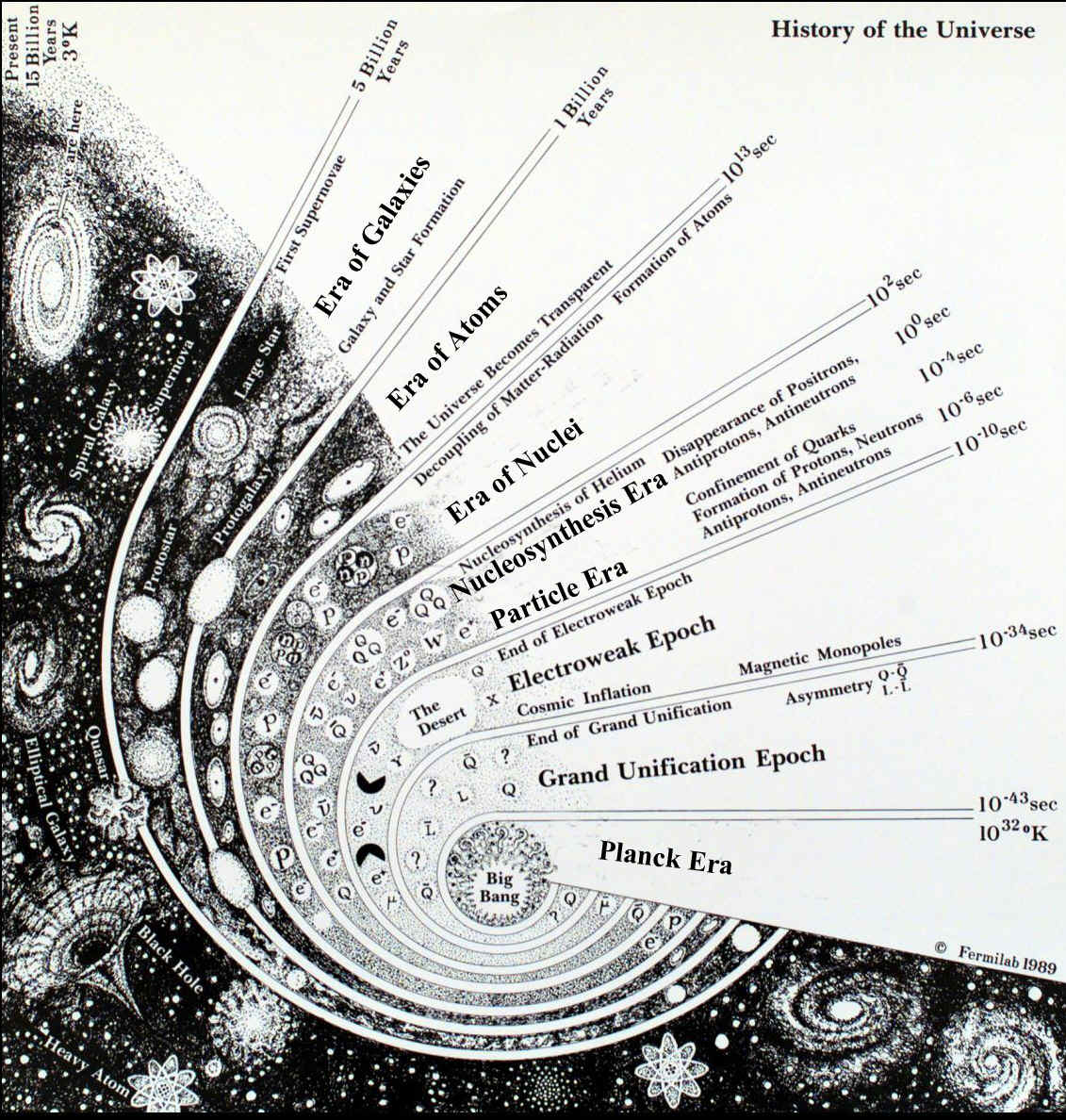 Radiation-dominated era
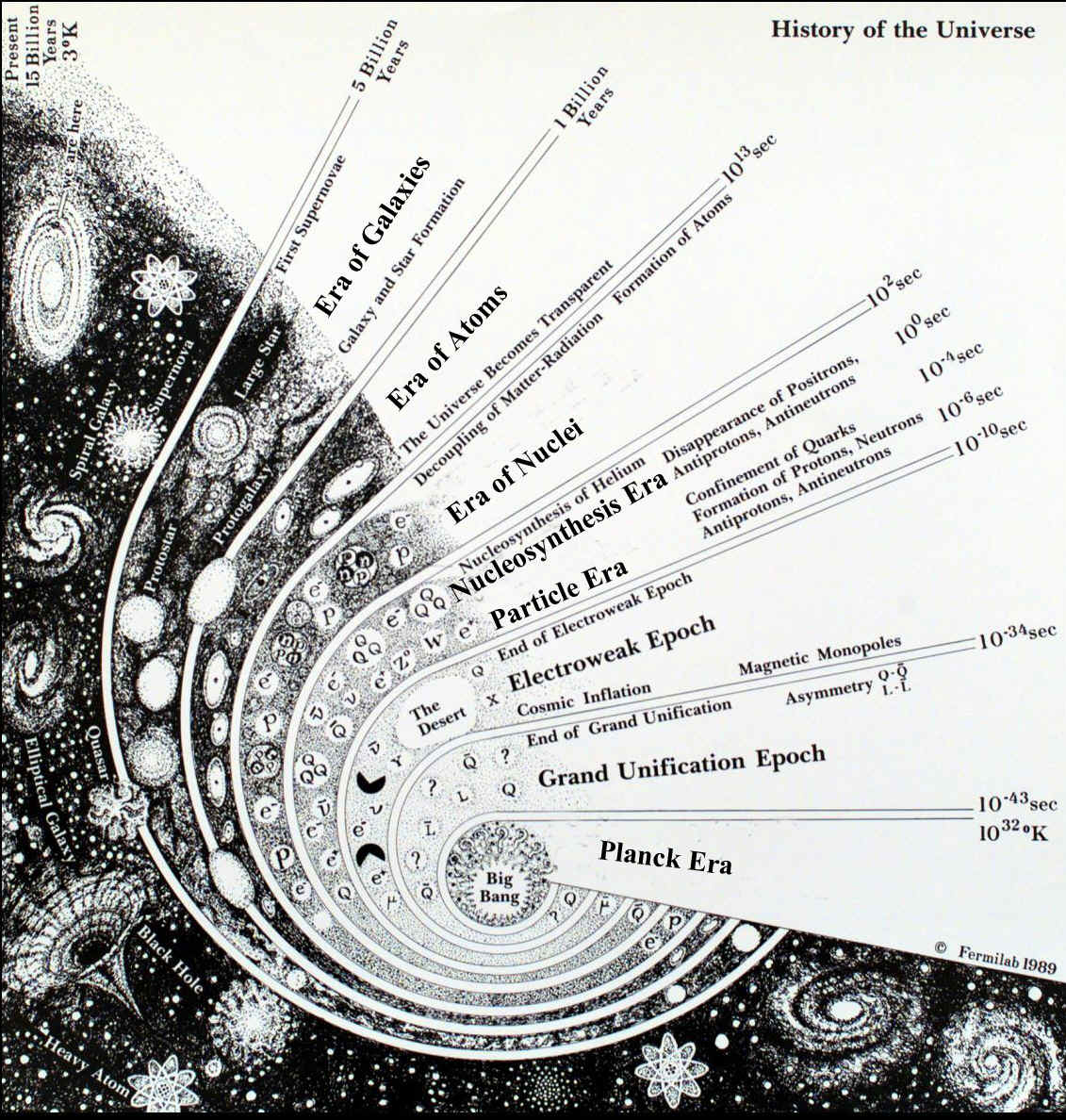 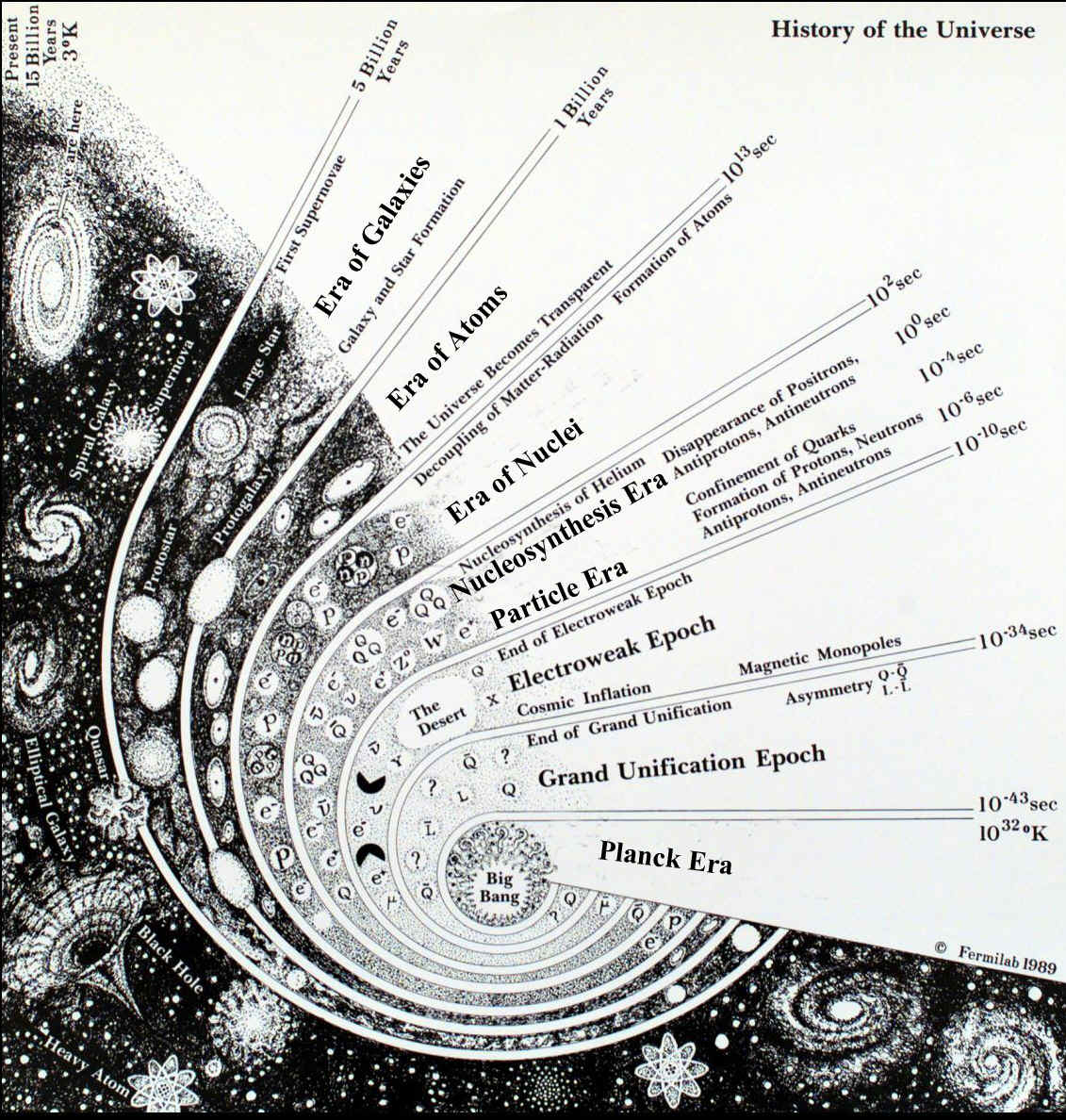 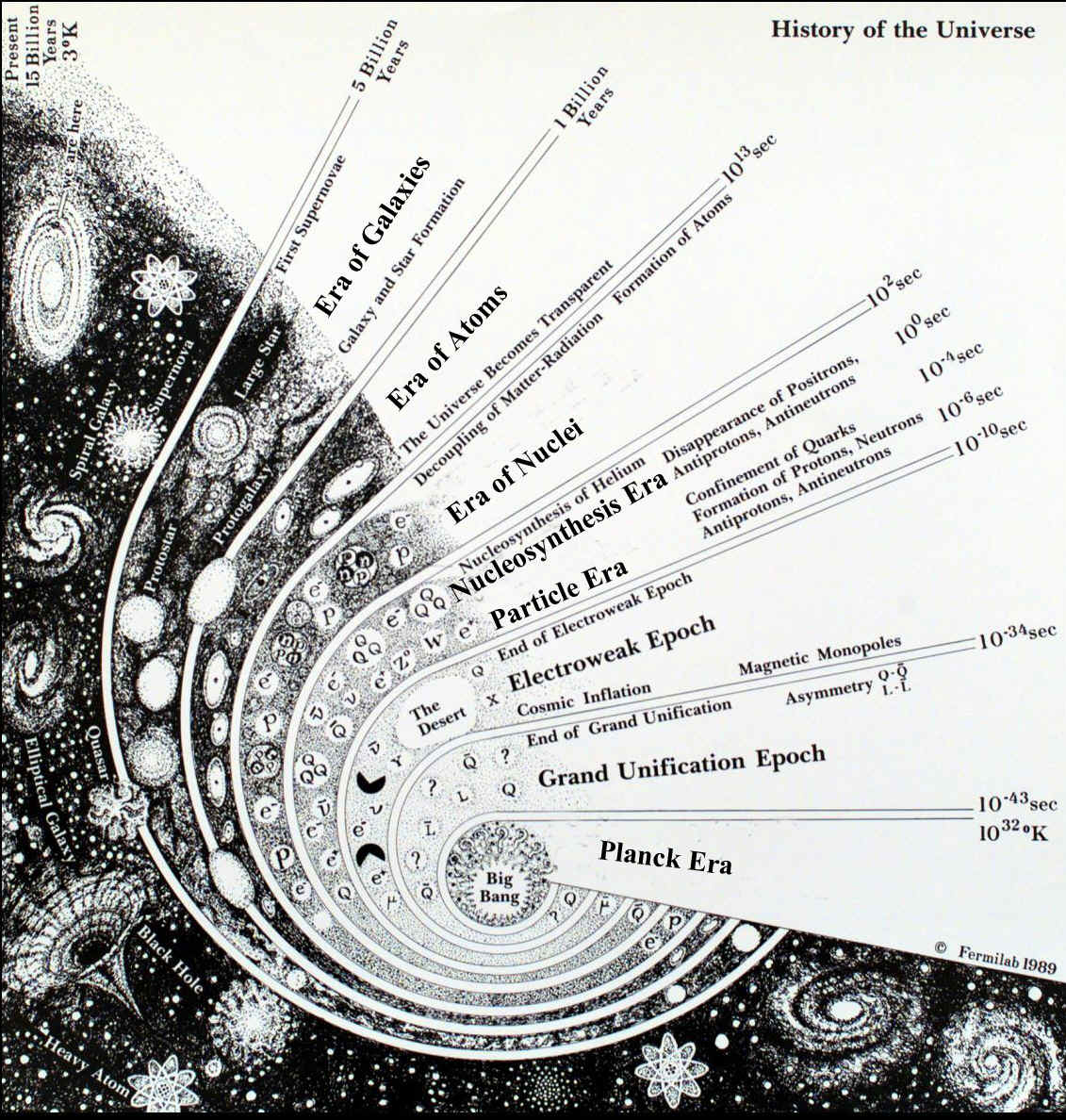 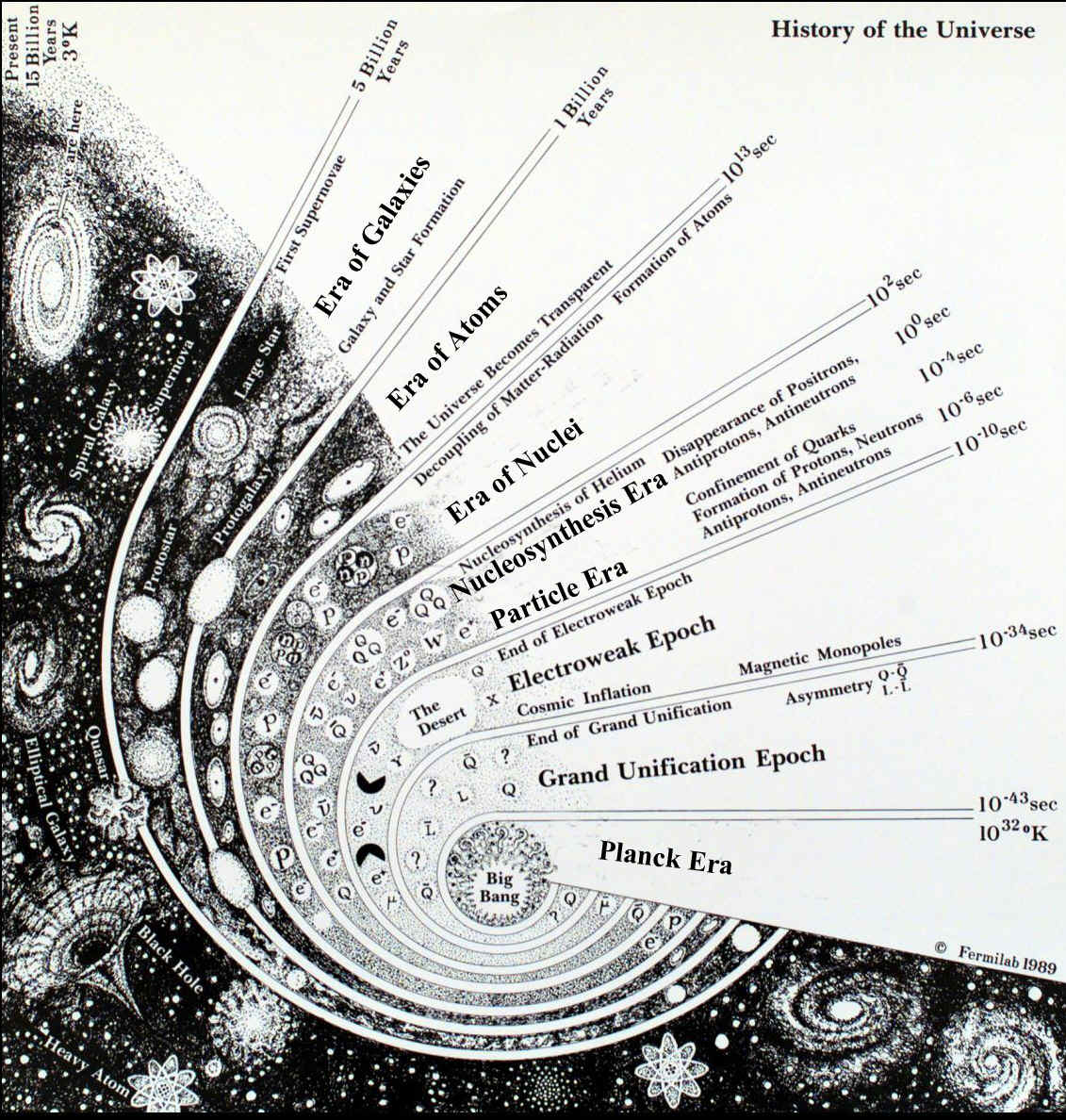 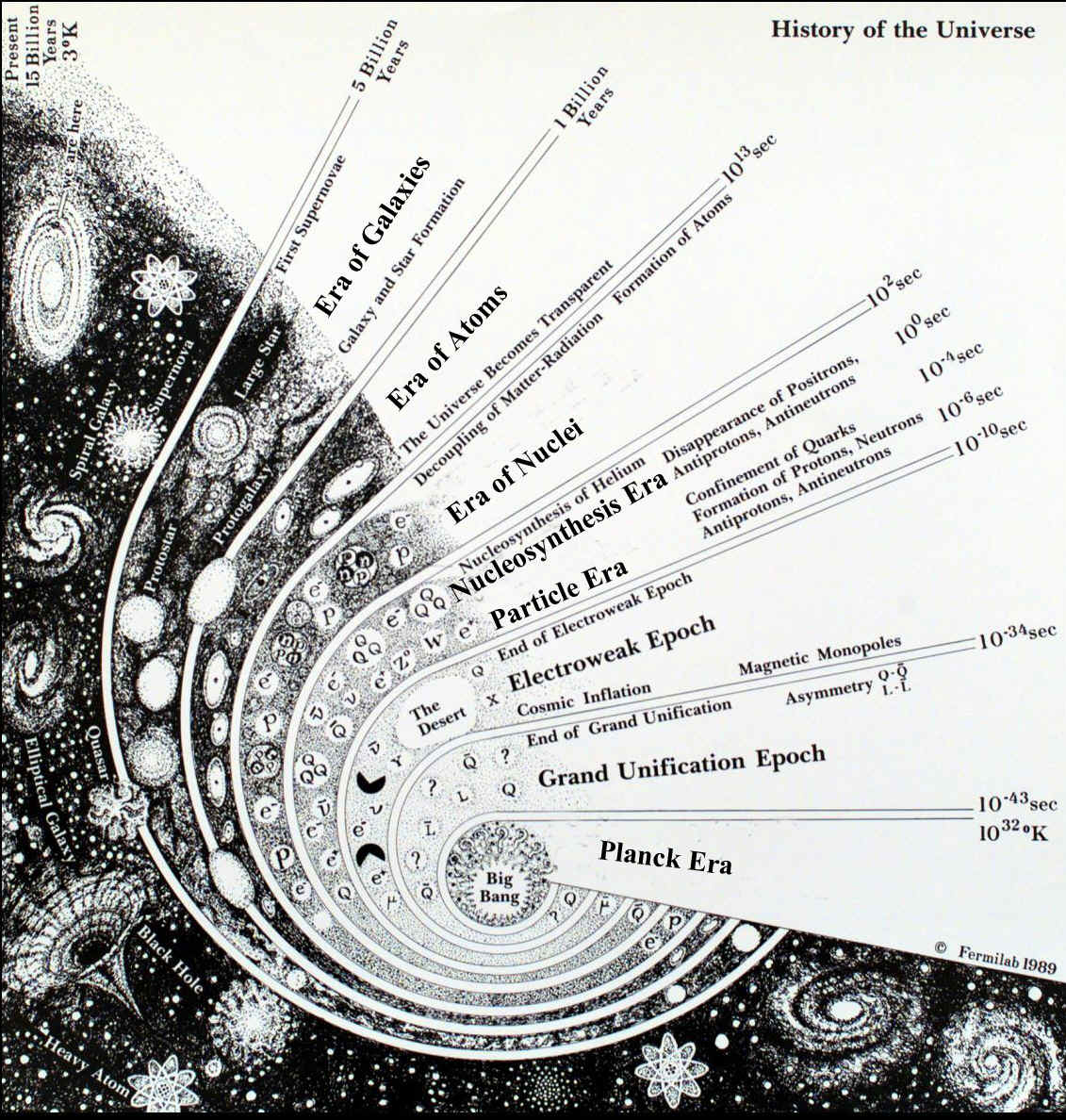 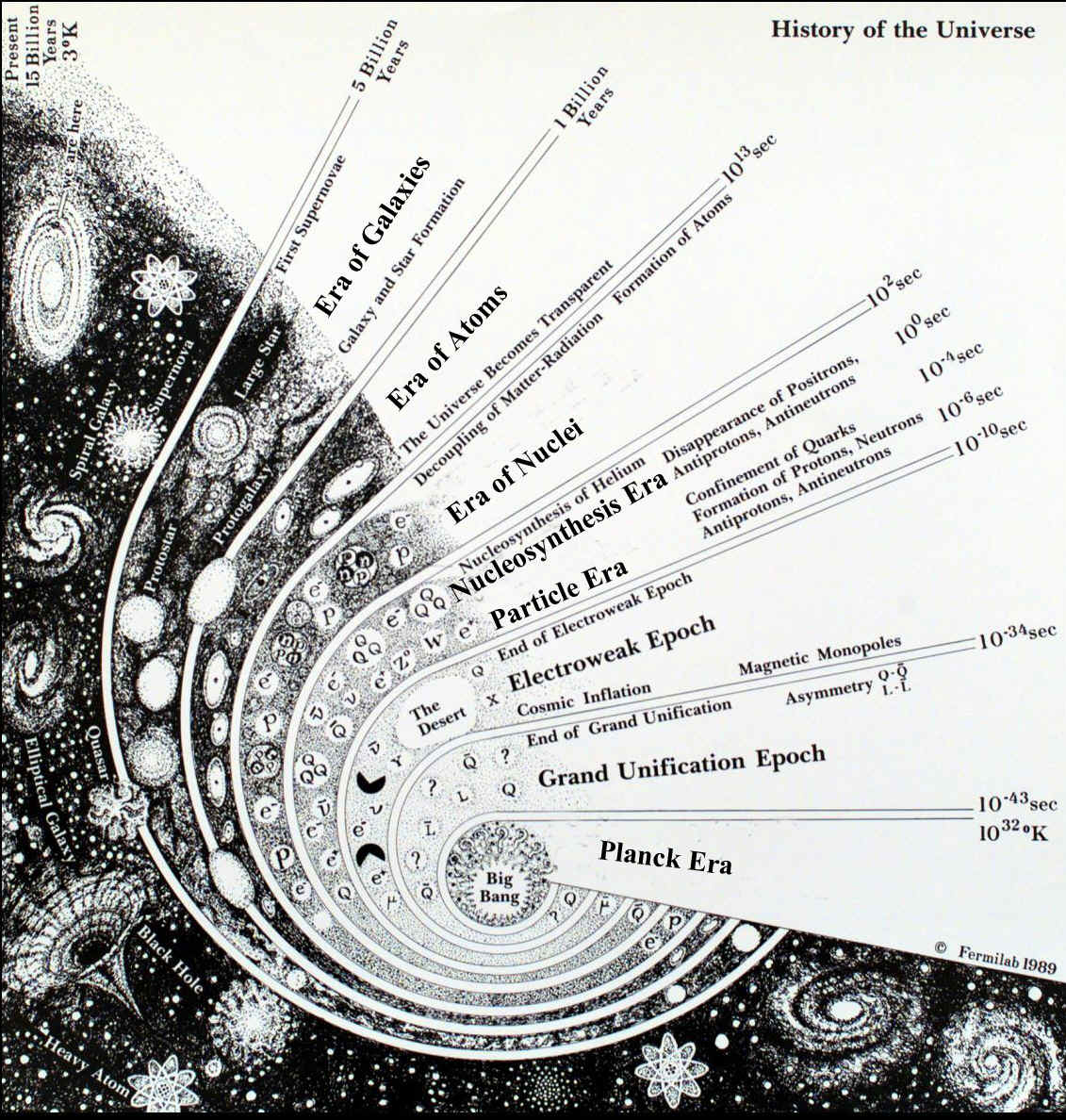 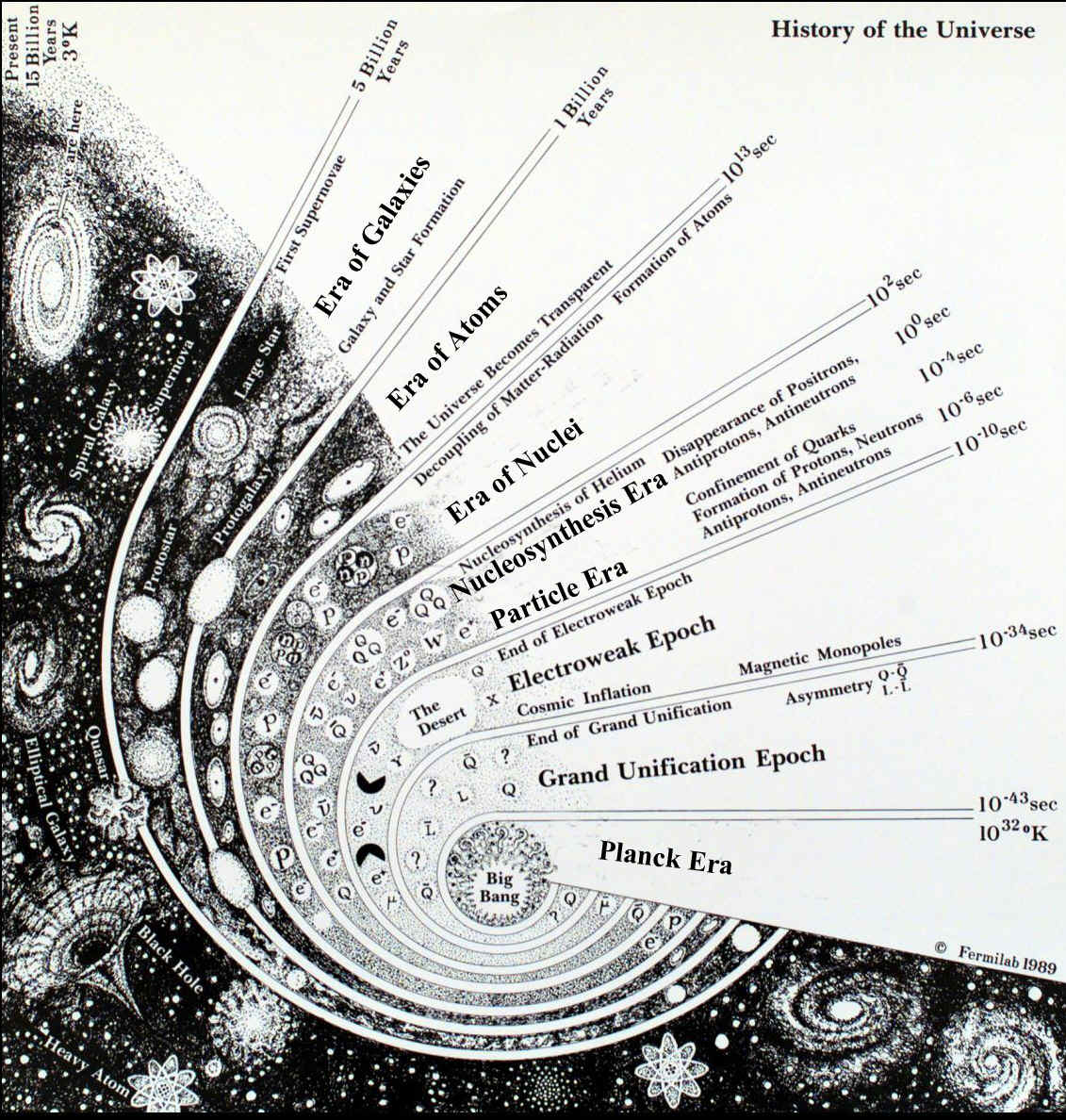 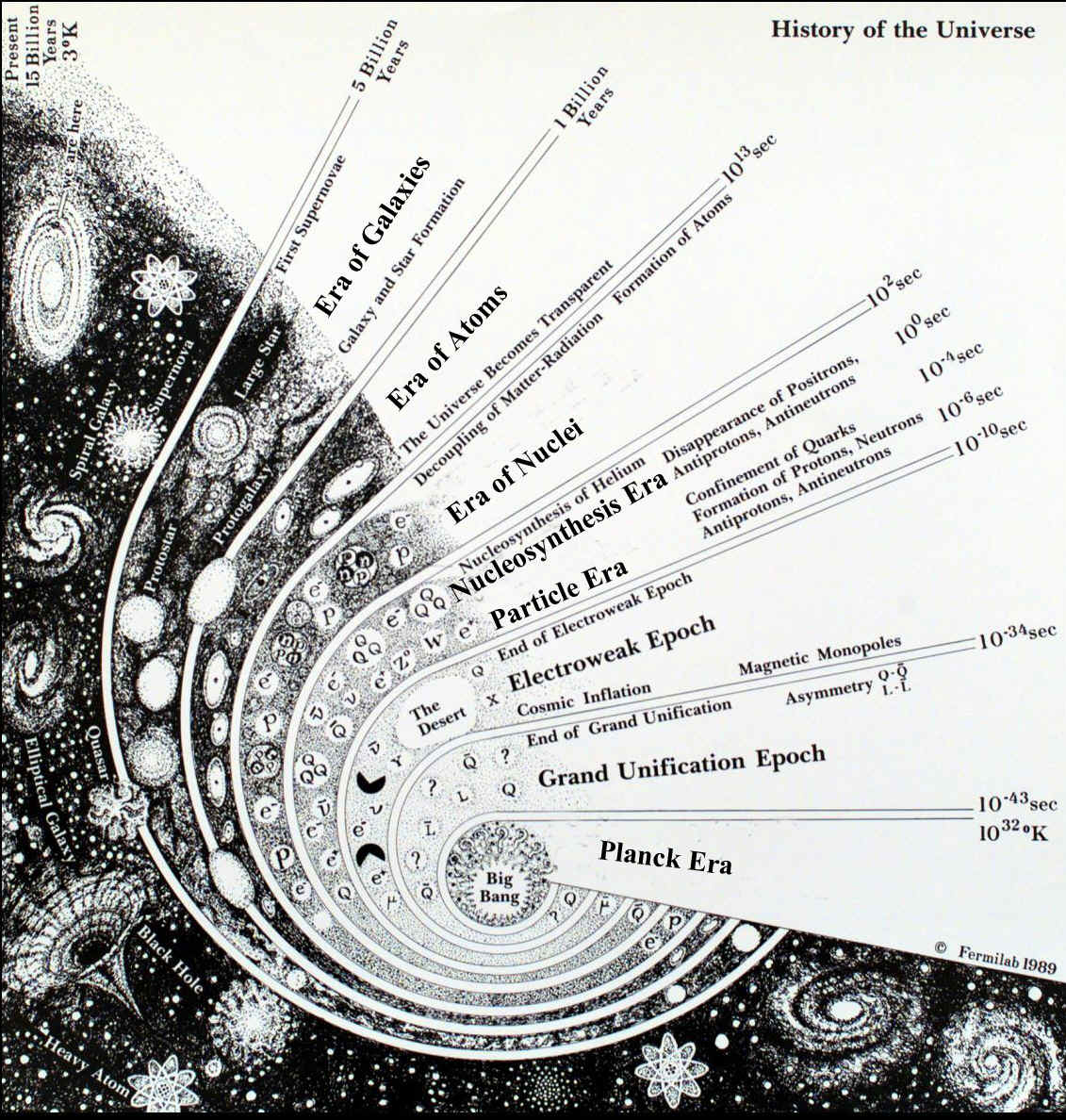 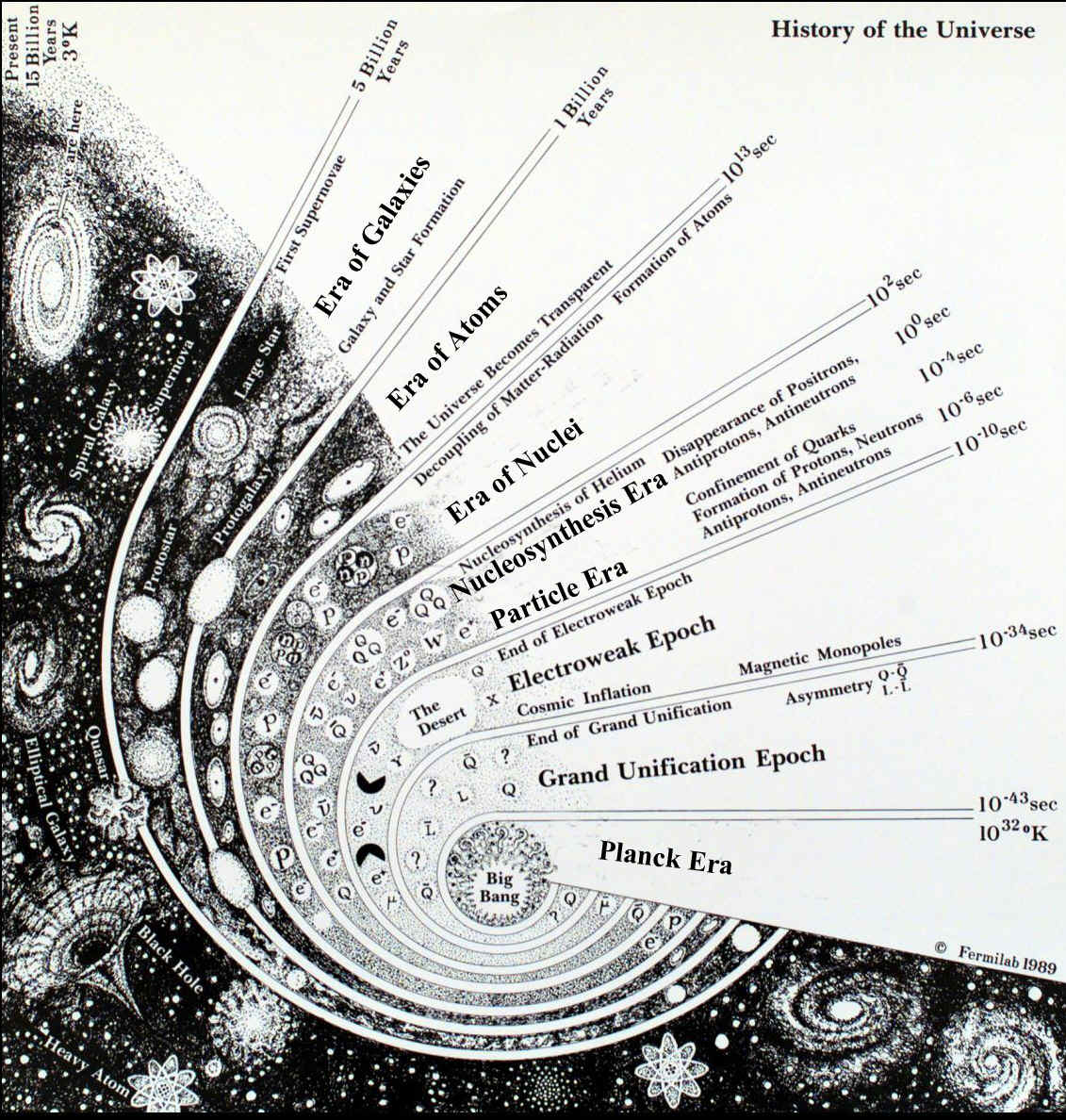 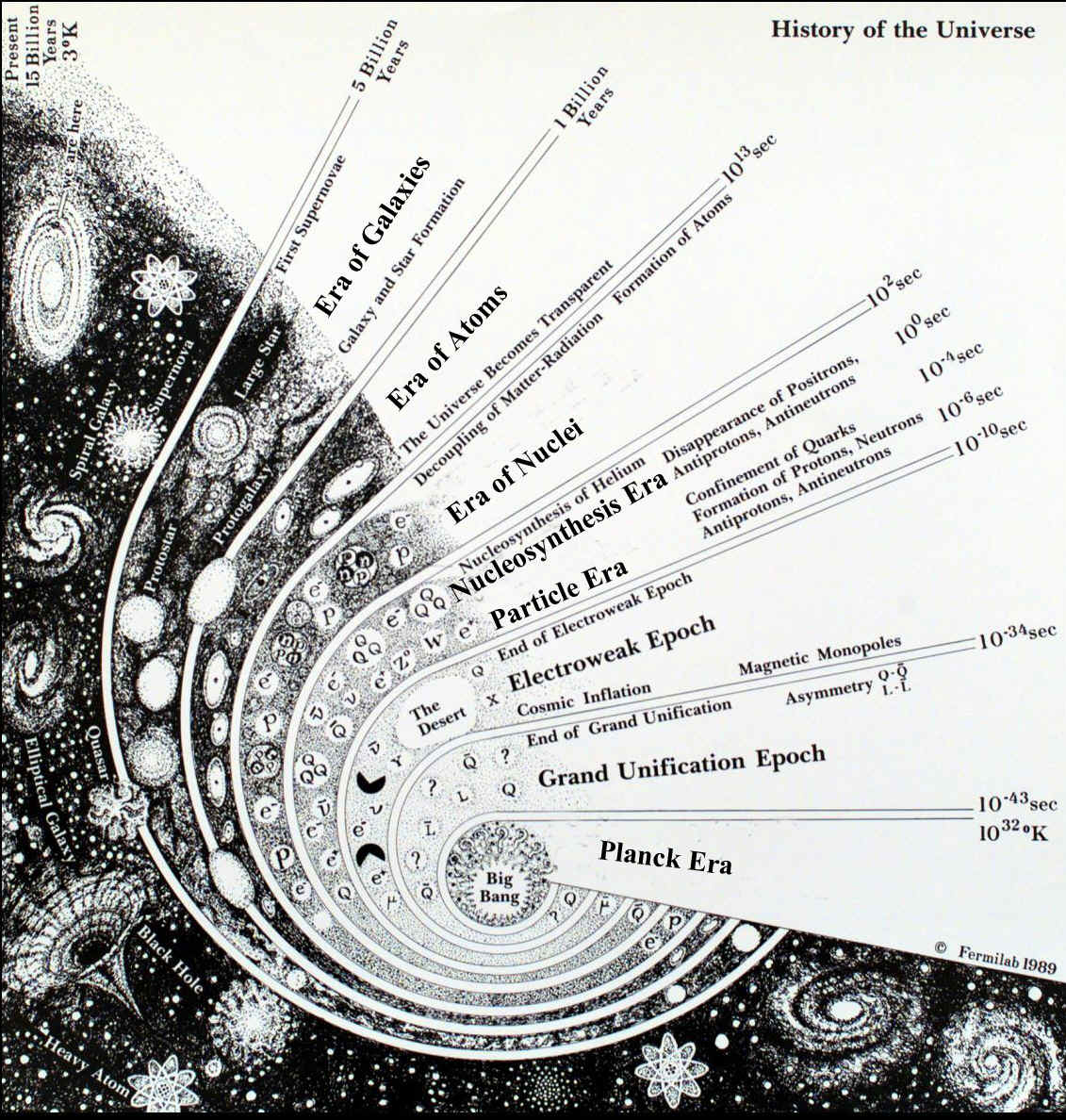 Fermilab
[Speaker Notes: Credit Fermilab]
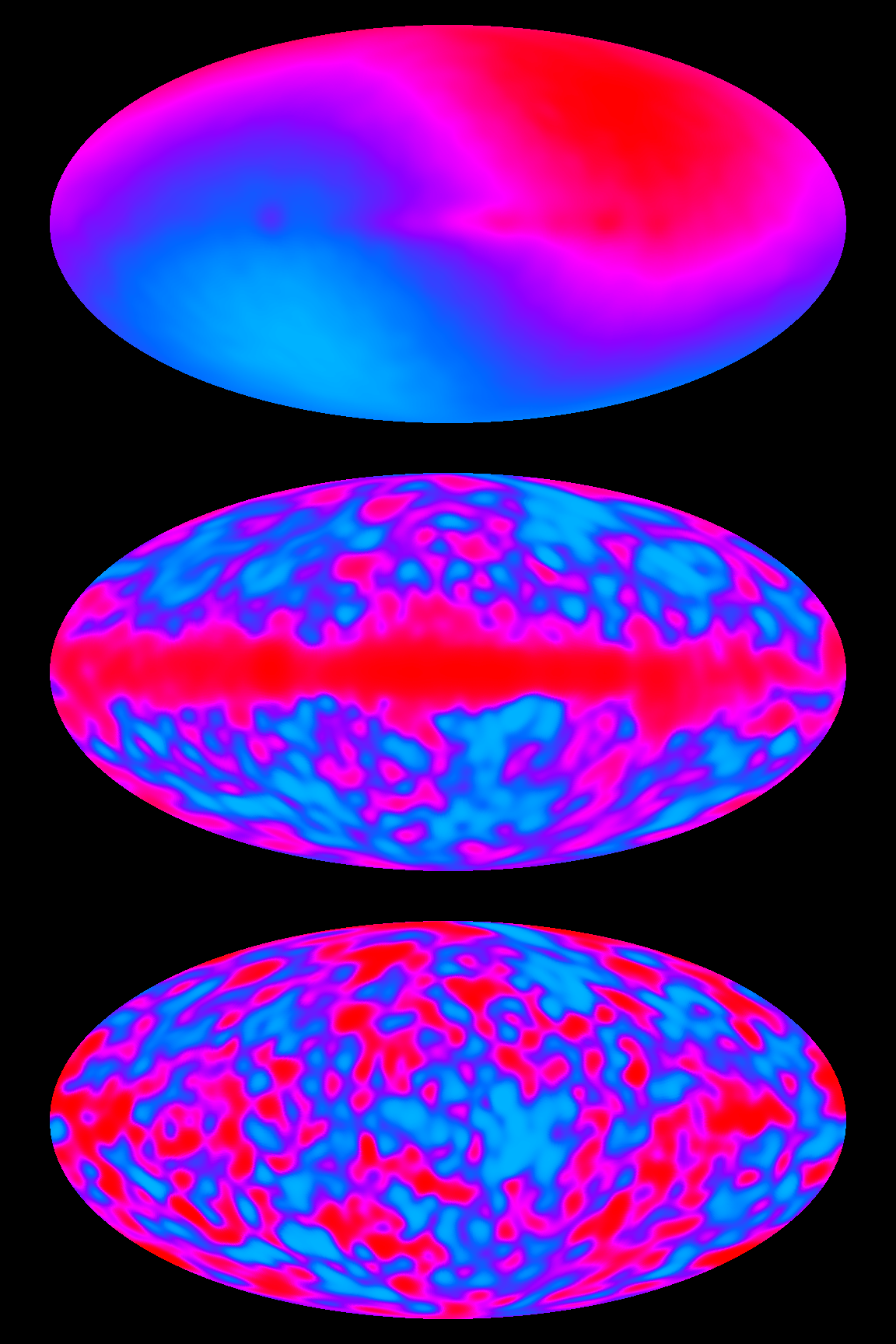 Temperature variations = density fluctuations
NASA
ordinary matter pulls together under gravity
radiation pressure of photons pushes outwards

dark matter clusters under gravity
the ordinary (baryonic) matter bounces to create oscillations in the density
W Hu
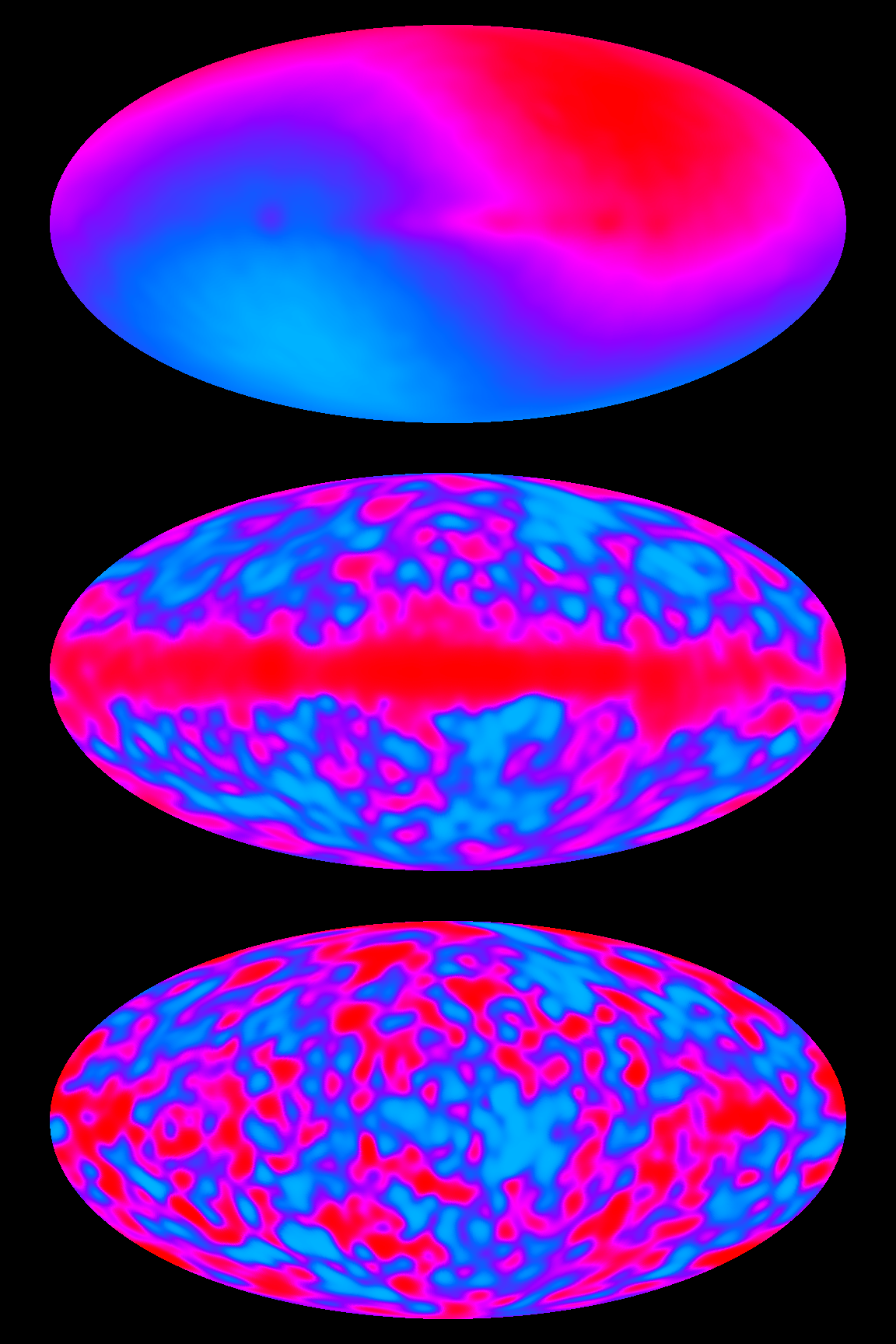 Temperature variations = density fluctuations
NASA
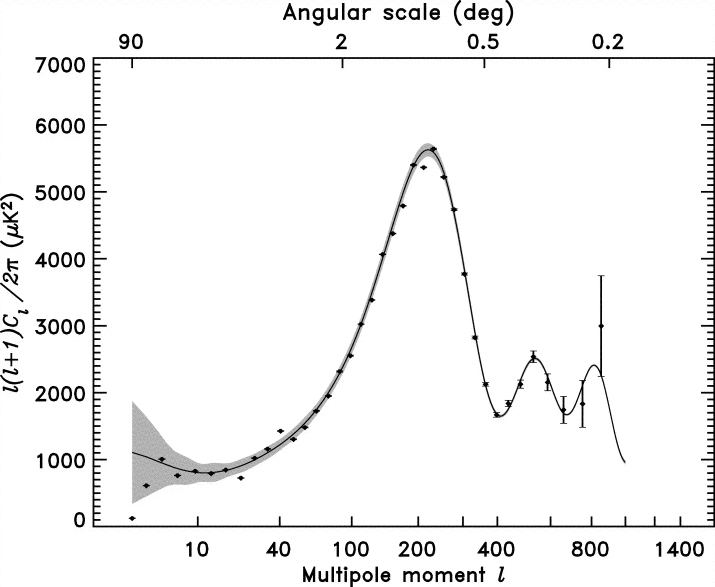 The Power Spectrum
WMAP Hinshaw et al
[Speaker Notes: Hinshaw et al 
Final angular power spectrum from WMAP
solid line shows the best-fit CDM model from Spergel et al.
gray band around the model is the 1 uncertainty due to cosmic variance on the cut sky]
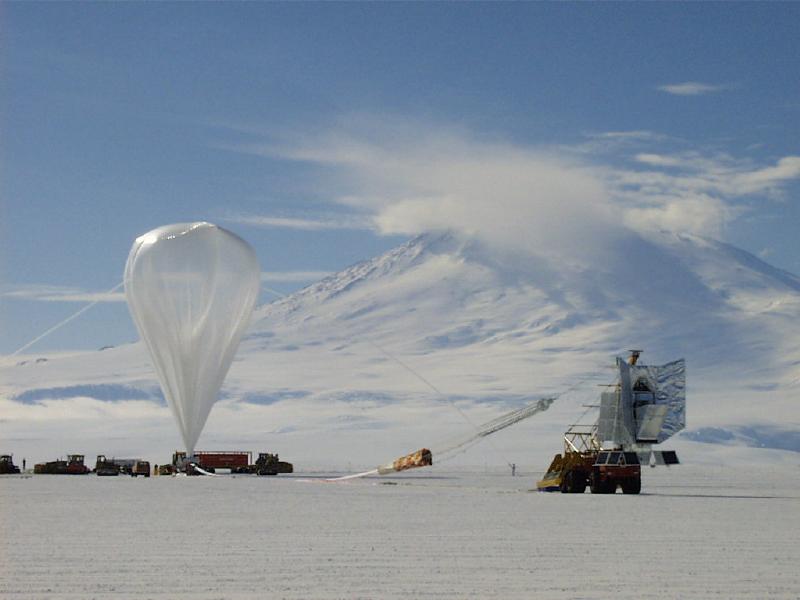 BOOMERanG experiment
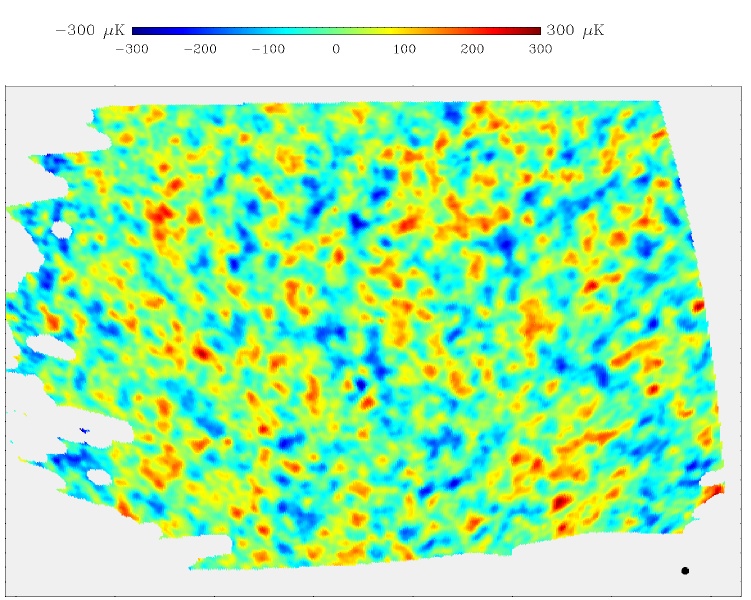 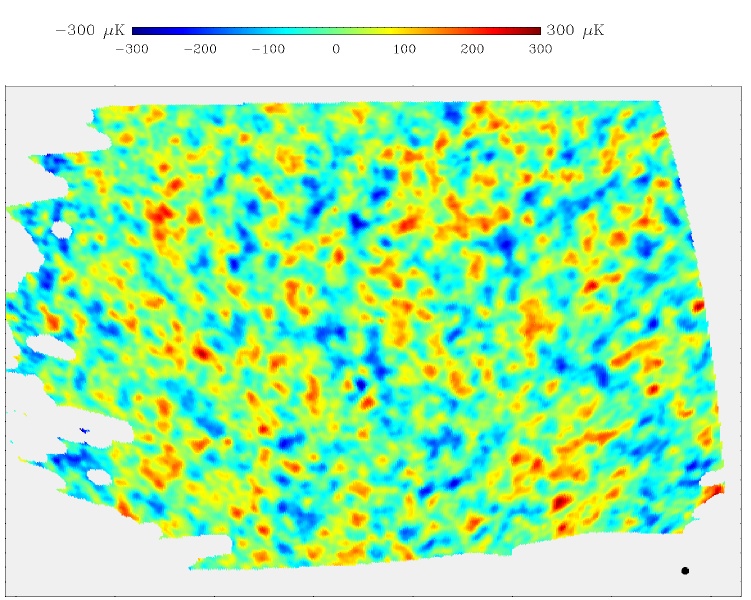 BOOMERanG experiment
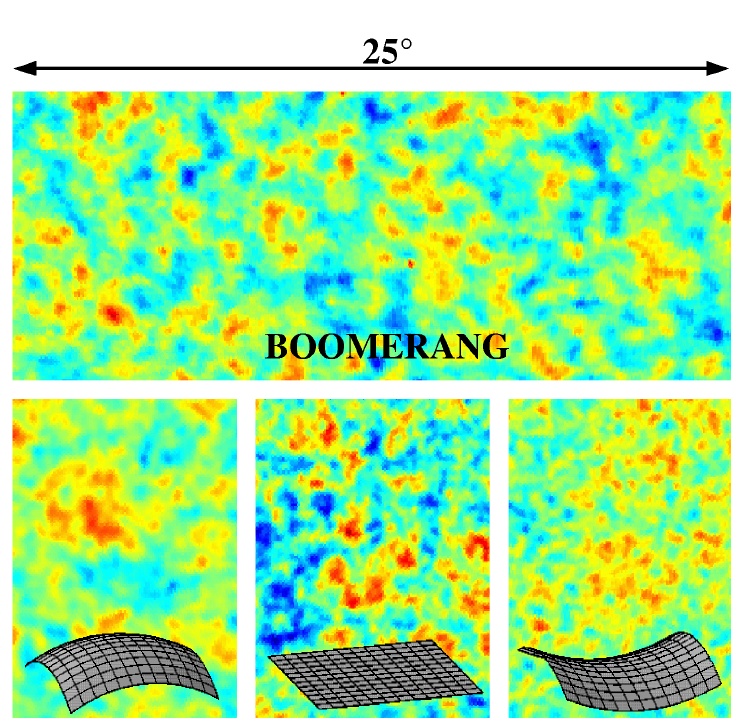 BOOMERanG experiment
WMAP 2001
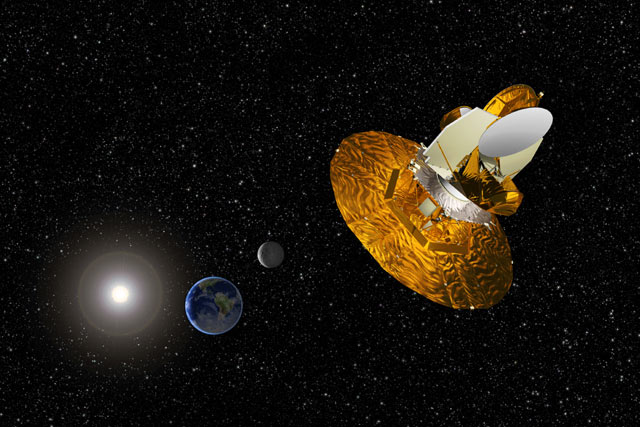 NASA
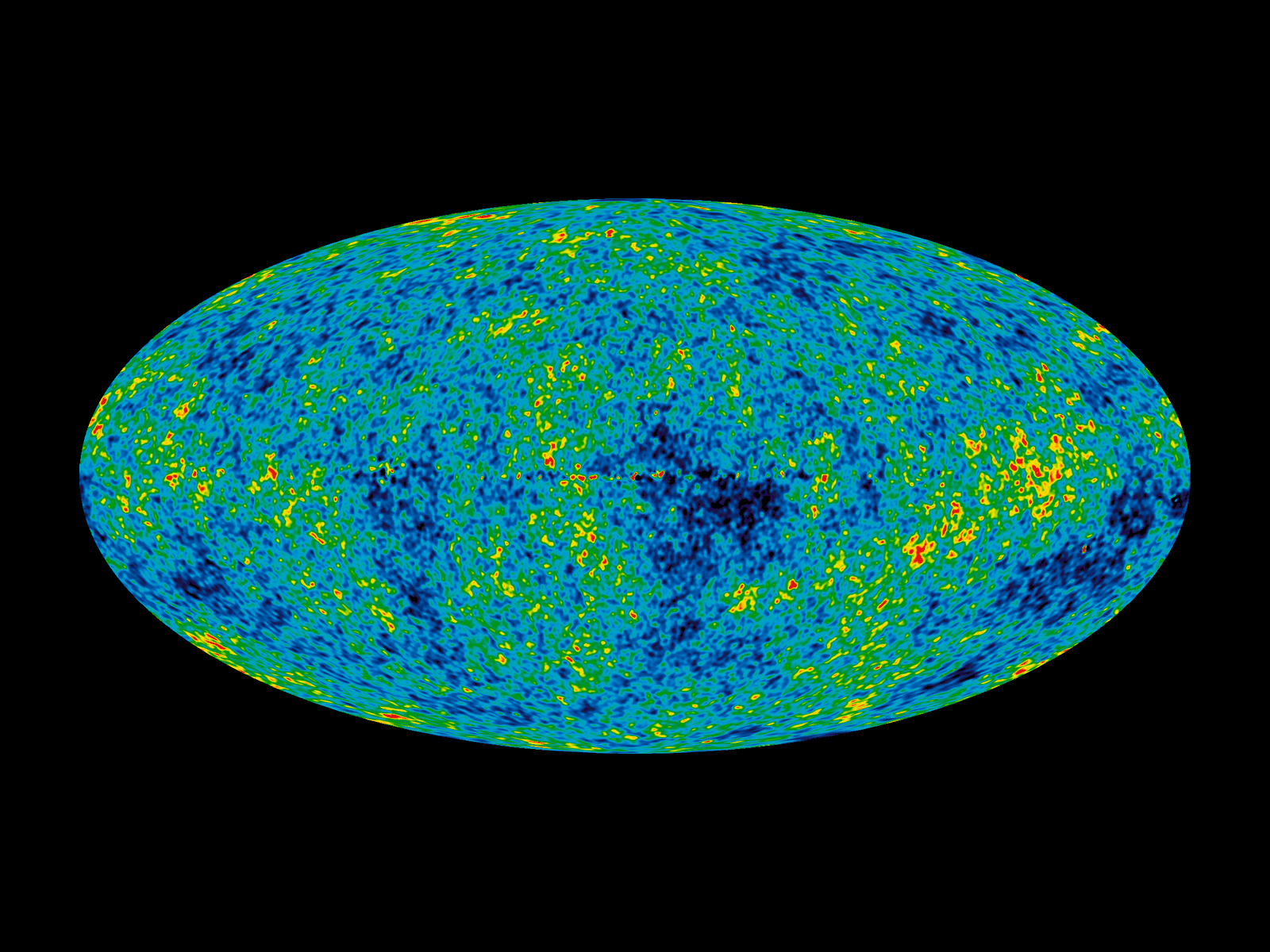 WMAP
COBE
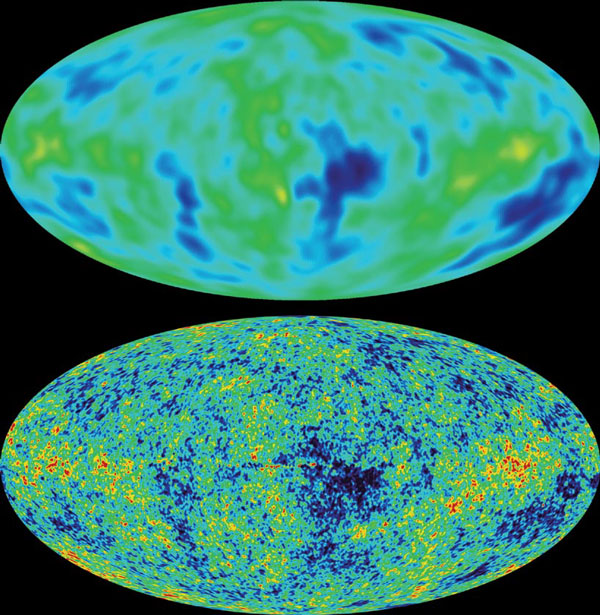 NASA
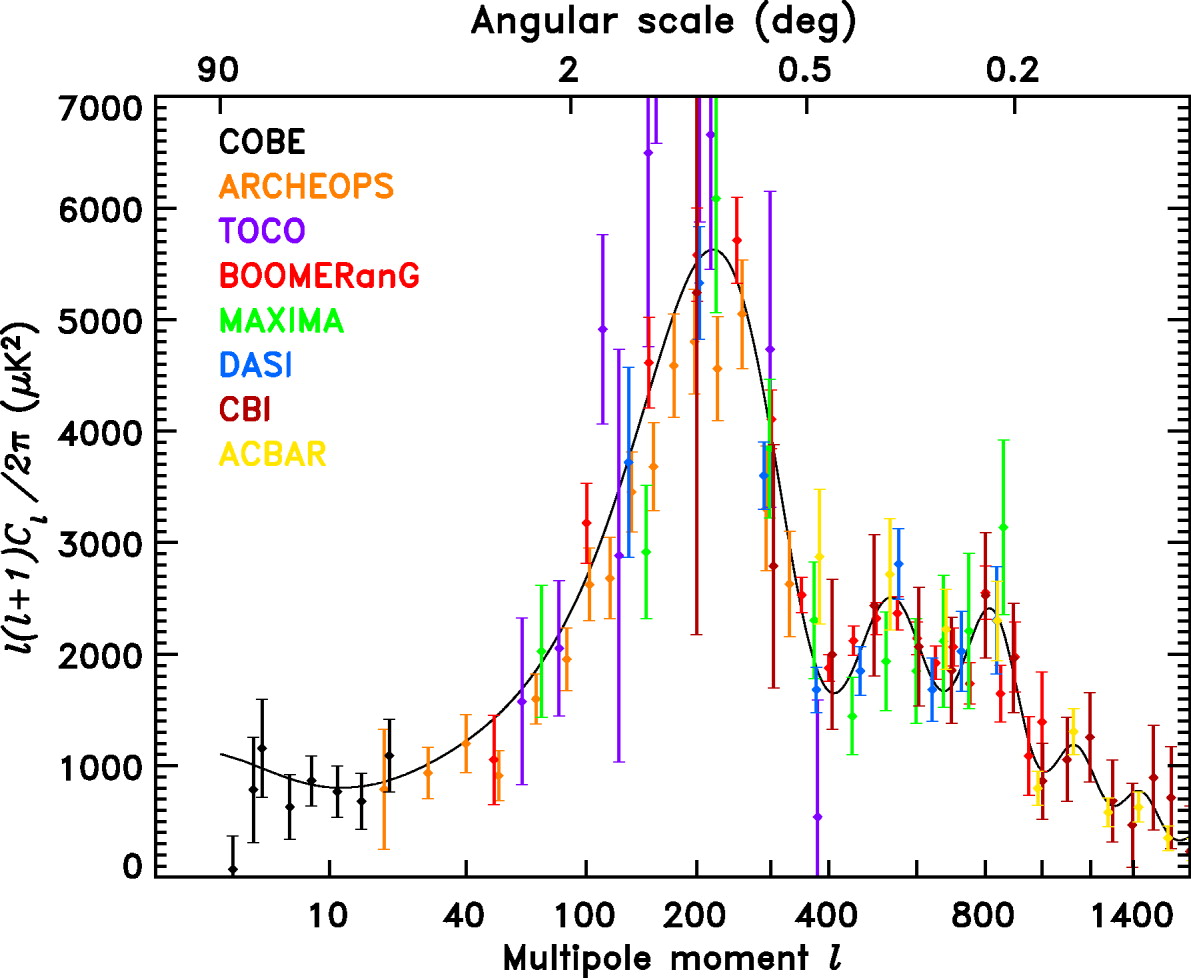 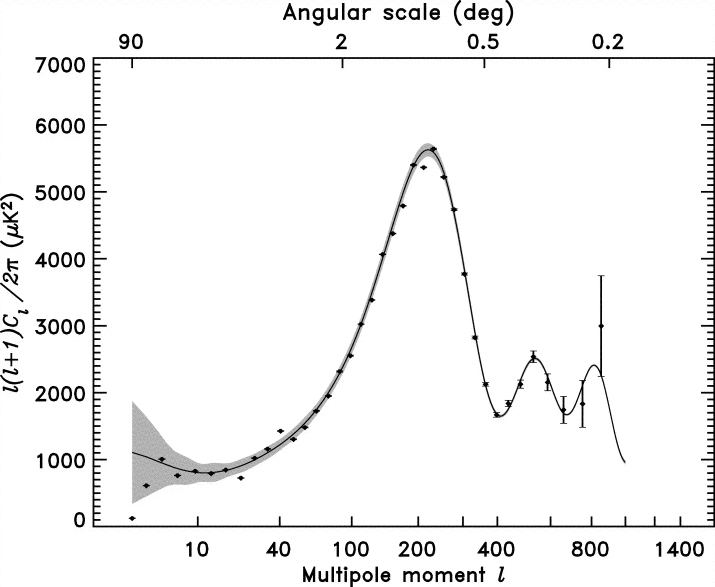 WMAP Hinshaw et al
[Speaker Notes: Hinshaw et al]
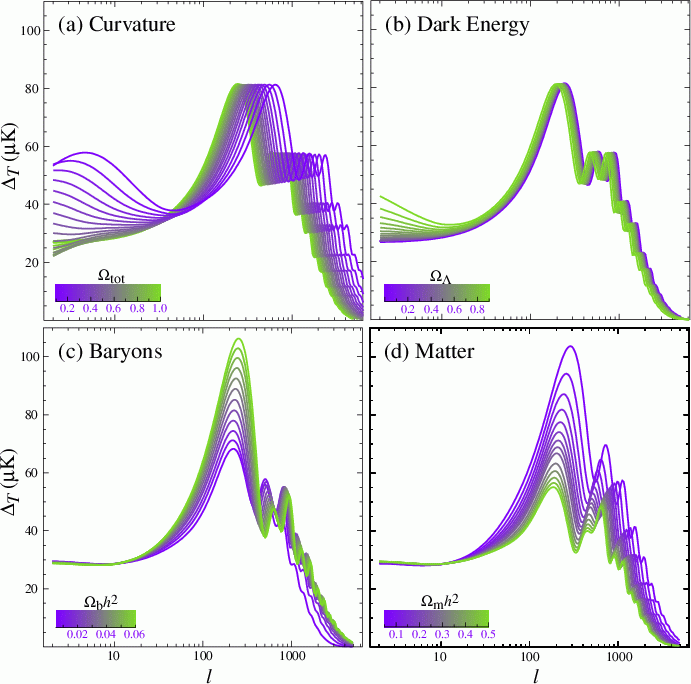 Dark energy
Total matter content  (curvature of space)
ΩΛ
Ωtotal
Dark + ordinary matter
Ordinary matter
Ωbaryons
Ωmass
Hu & Dodelson
[Speaker Notes: Hu & Dodelson 2002]
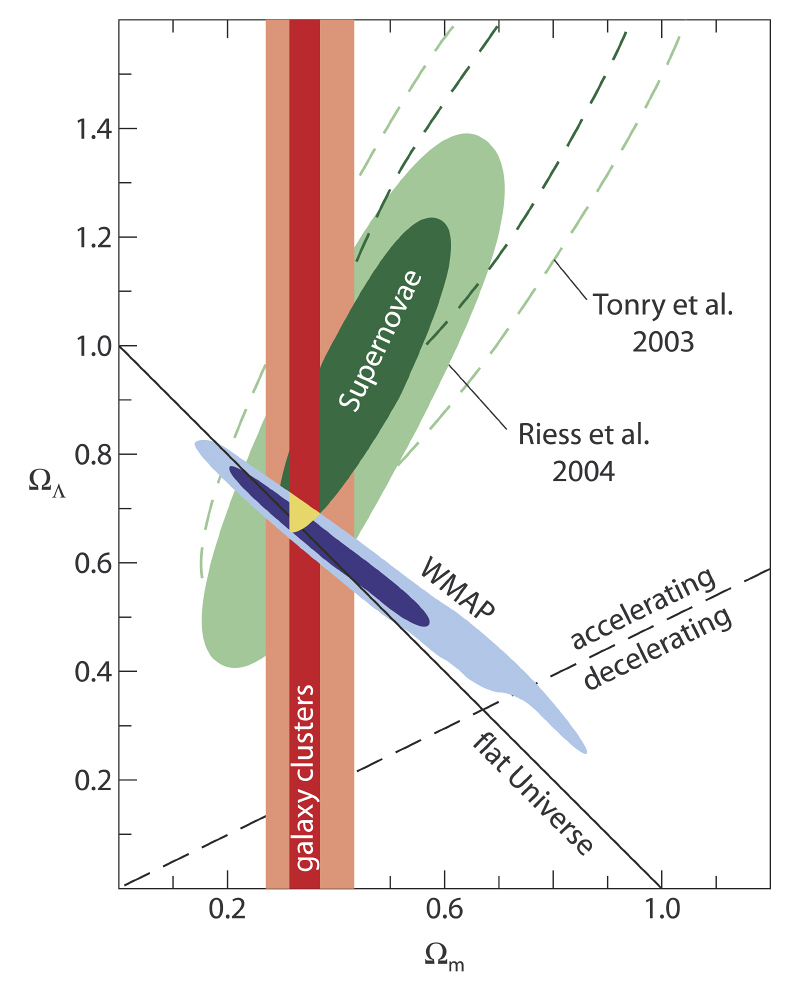 ESO
[Speaker Notes: ESO]
WMAP
age of Universe 13.772±0.059 billion years
v
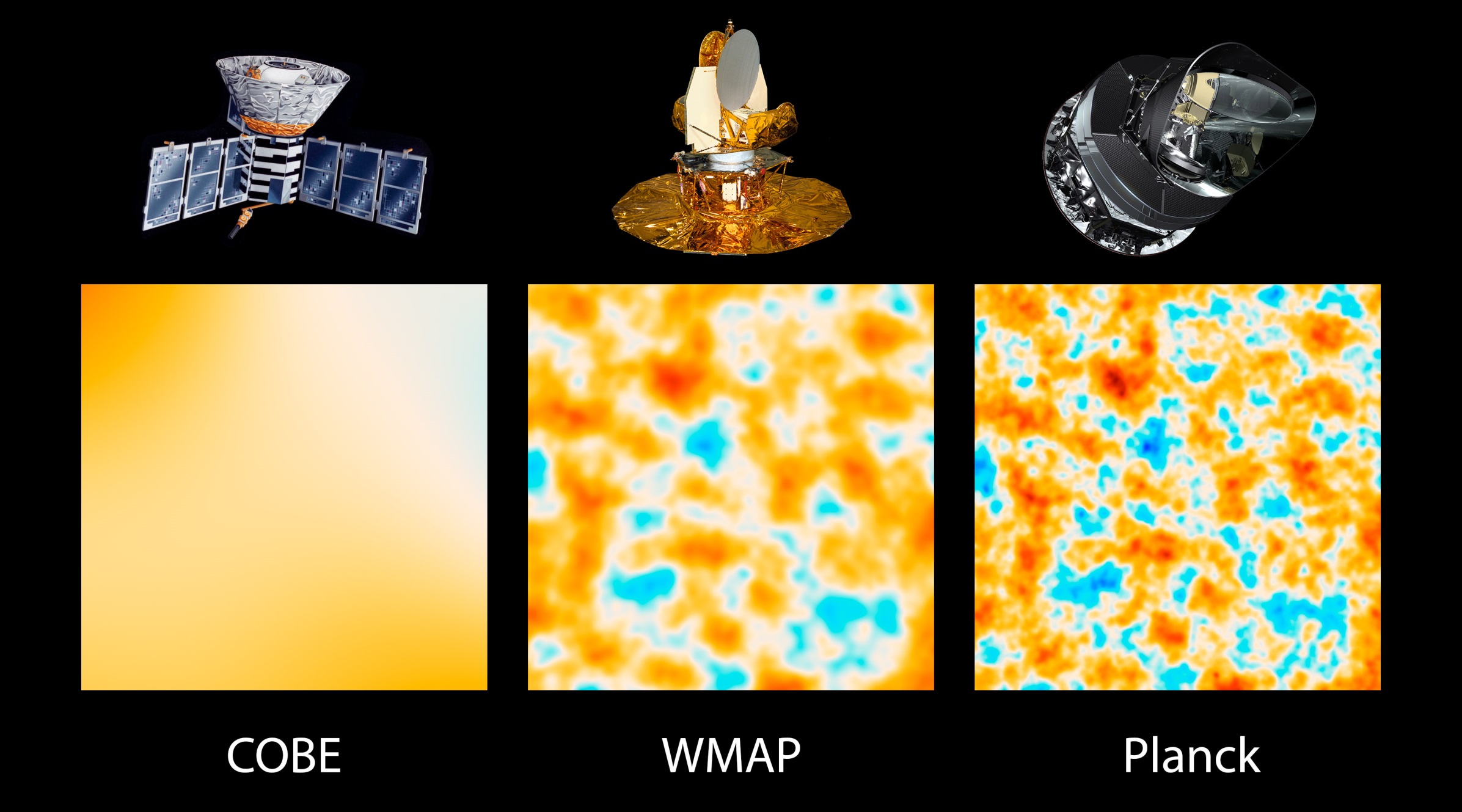 NASA/JPL-Caltech/ESA
[Speaker Notes: Image credit: NASA/JPL-Caltech/ESA]
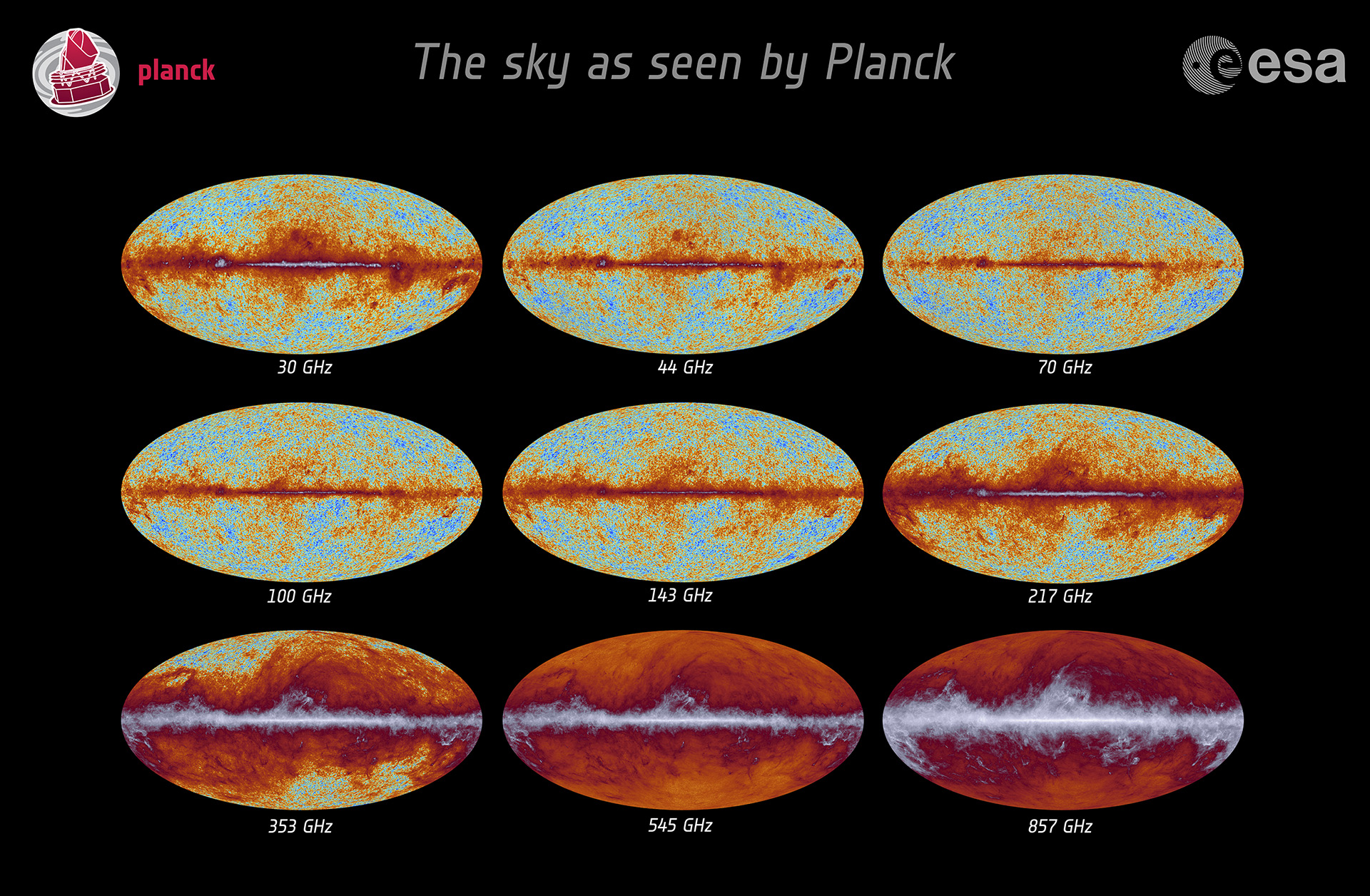 ESA / Planck collaboration
[Speaker Notes: ESA and the Planck Collaboration]
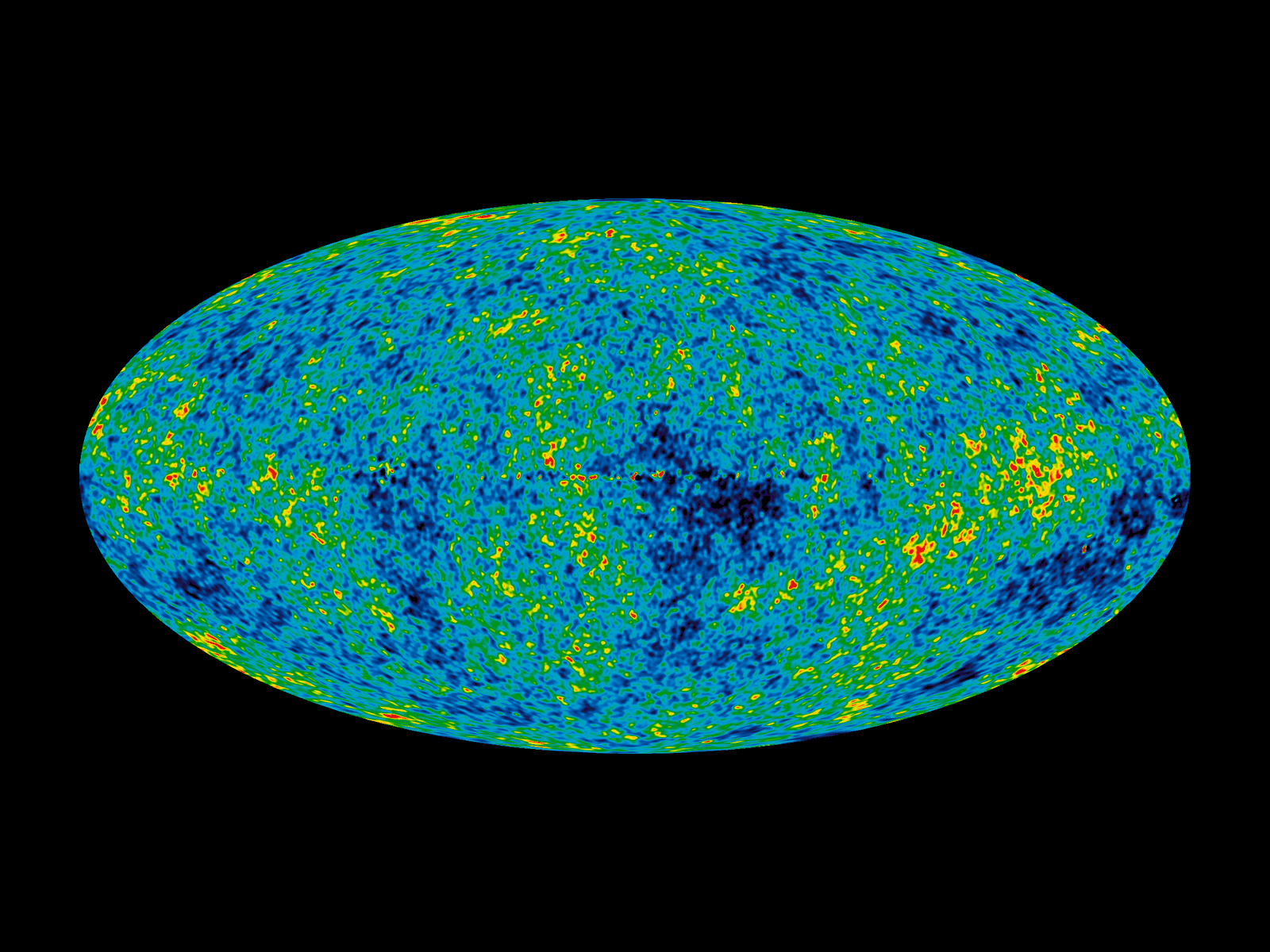 Planck
WMAP
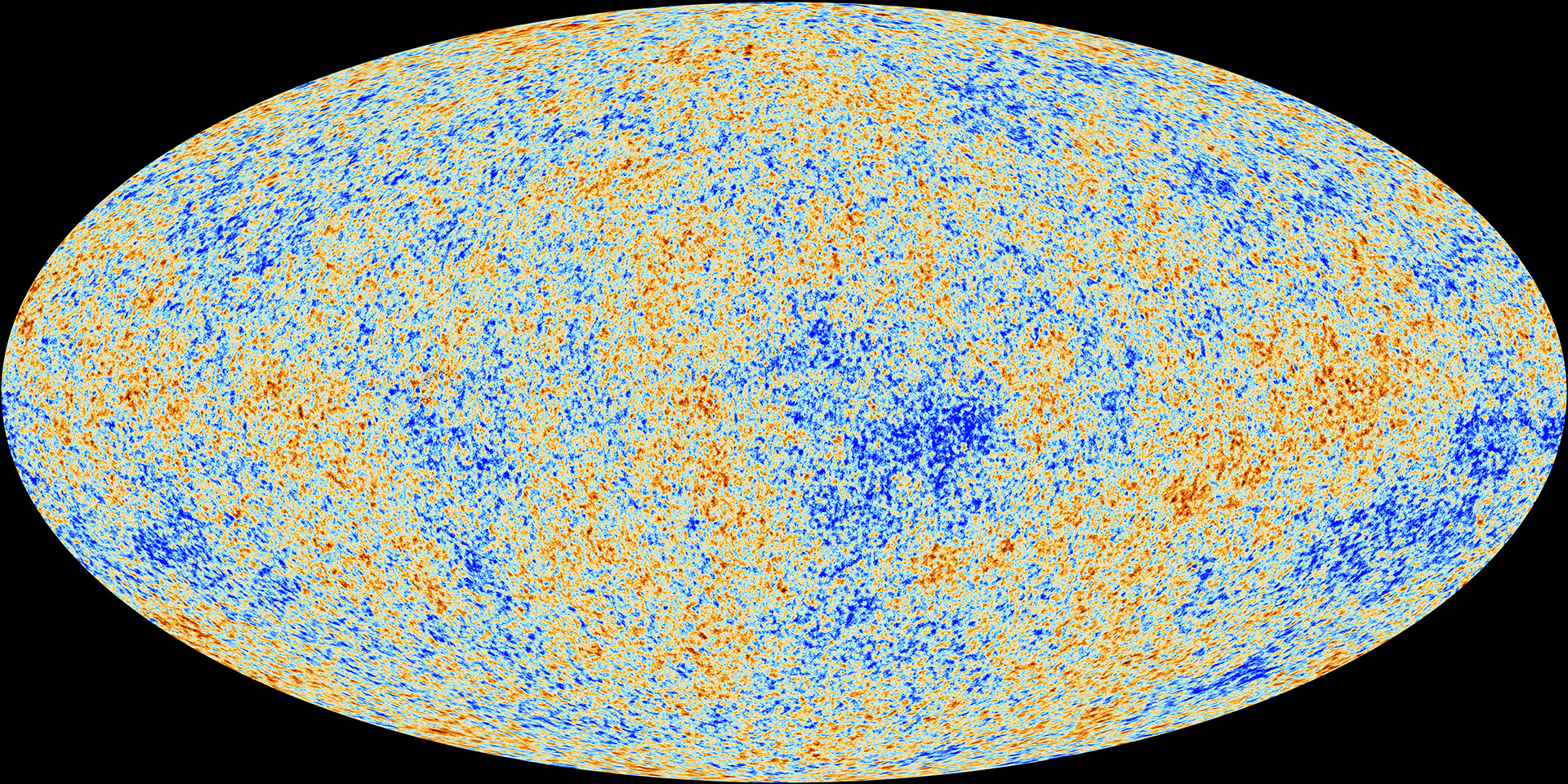 ESA / Planck collaboration
[Speaker Notes: Credit: NASA / WMAP Science Team

The WMAP 7-year total-intensity image of the CMB after subtraction of the dipole anisotropy and the radio-source foreground. The intensity range is only 200K centered on the mean brightness T0=2725 K.]
WMAP
age of Universe 13.772±0.059 billion years
Planck
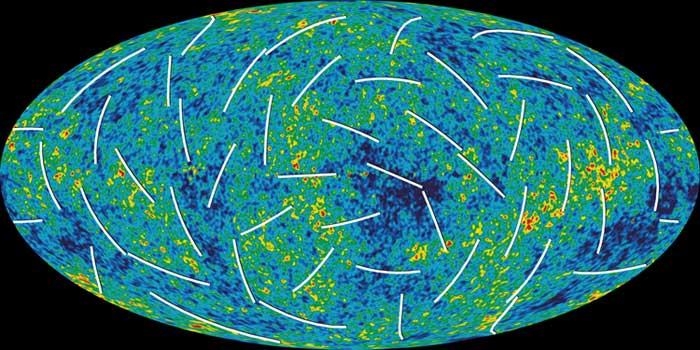 NASA / WMAP Science team
[Speaker Notes: (Image: NASA/WMAP Science Team)]
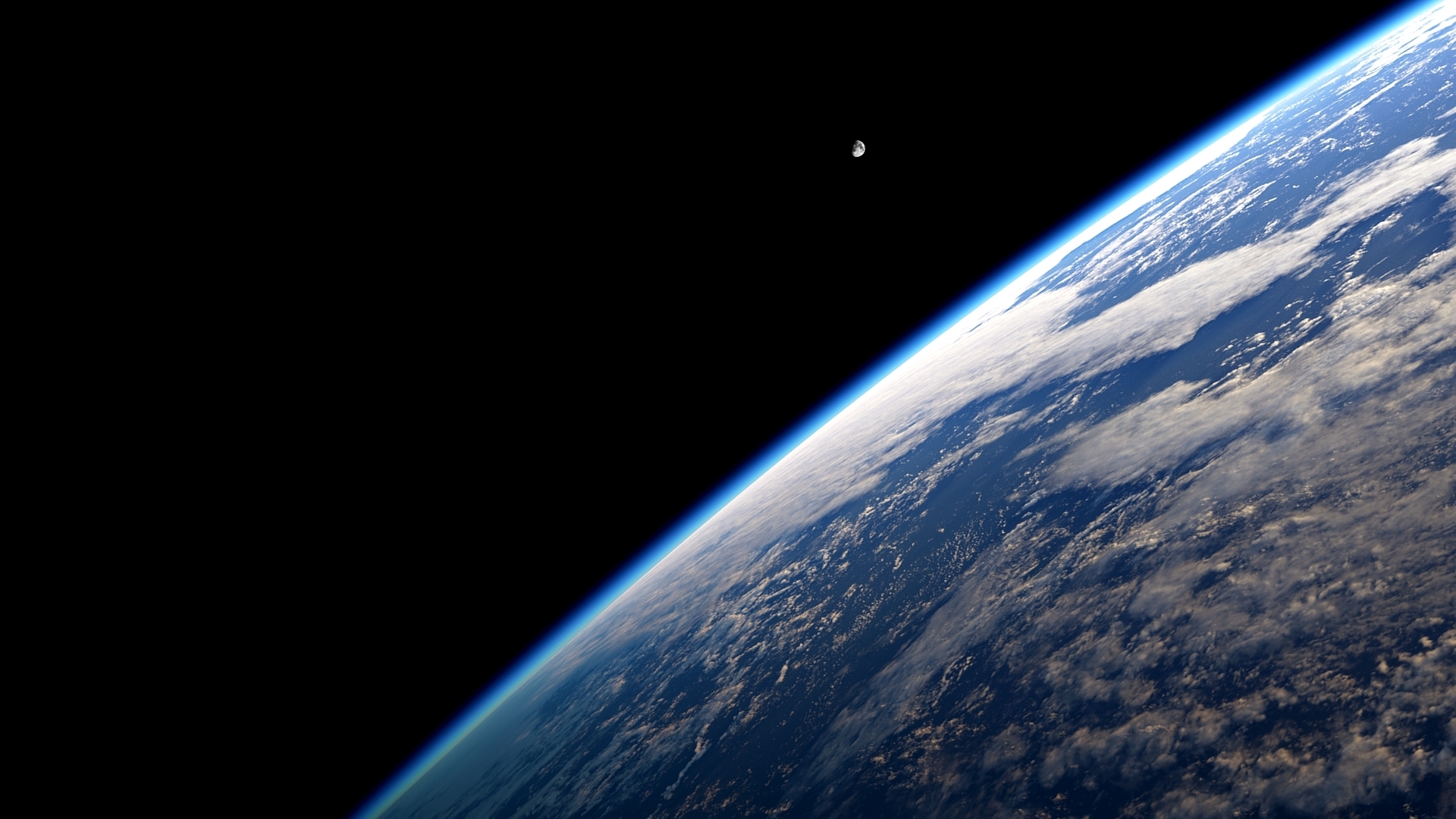 How the Earth Moves
Wed 3rd April 1pm